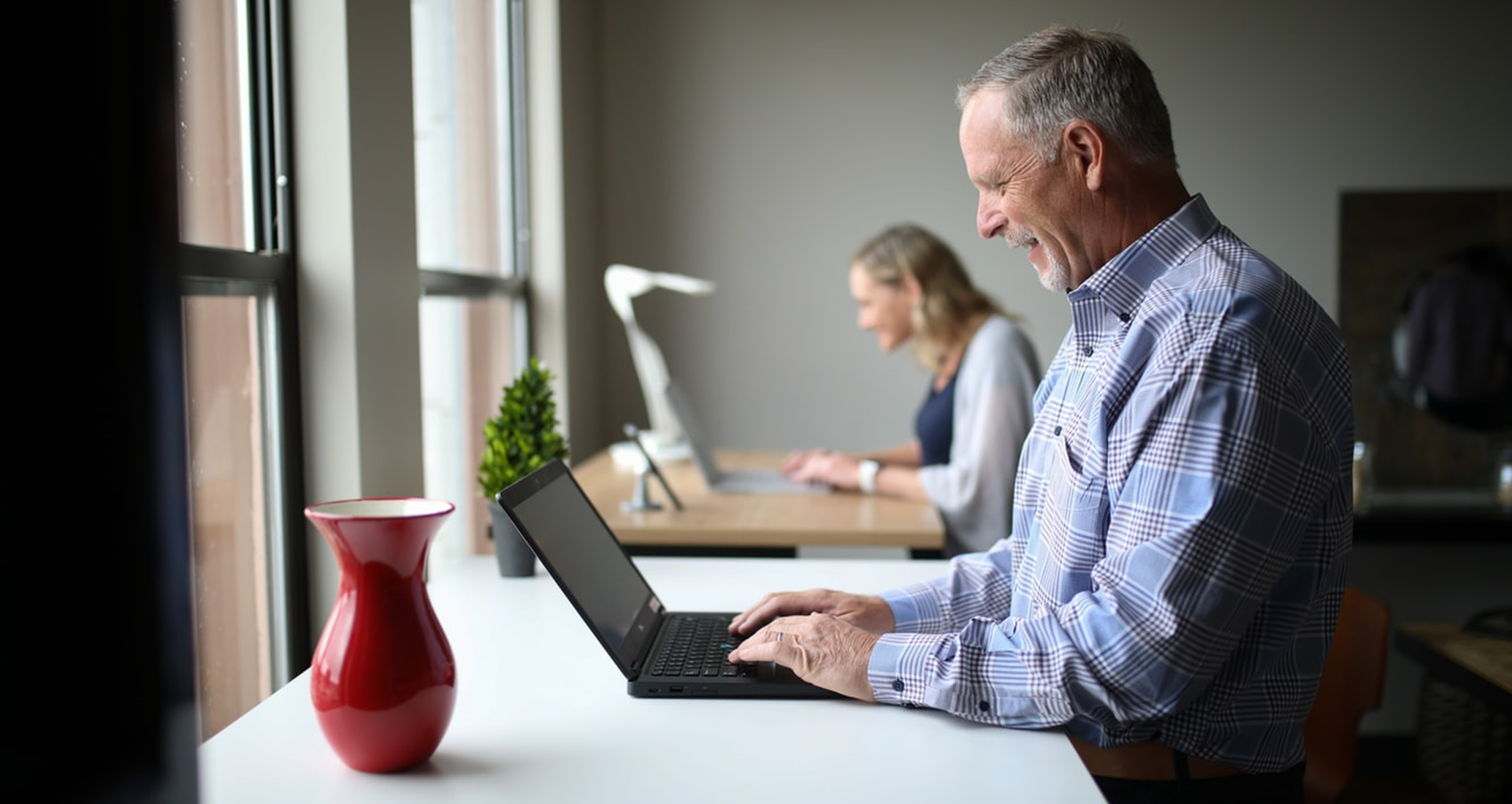 GALE IN CONTEXT: FOR EDUCATORS
1
[Speaker Notes: Use this slide to introduce yourself and the presentation.

Notes throughout this presentation provide instruction around areas to customize for your specific audience, as well as speaker notes to make the process of presenting easier. Feel free to hide slides and select what content to feature if you are given shorter speaking times, or if you’re able to take attendees live into Gale In Context: For Educators.]
GALE IN CONTEXT: FOR EDUCATORS
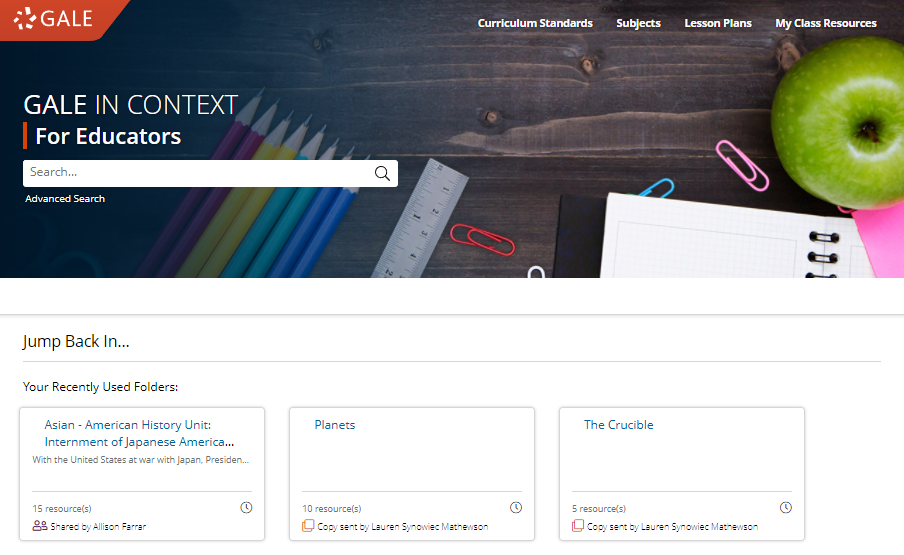 Enhance Teaching and Learning
Support Curriculum Standards
Discover Premium Resources
Folder development, instructor notes and annotations, Google Classroom and LMS integrations
Frequently-studied topics from grades K-12 in core content areas
Full lesson plans, trusted reference, top periodicals, engaging multimedia content, and scholarly works
[Speaker Notes: Gale In Context: For Educators provides content aligned with national and state curriculum standards in Social Studies, Science, ELA, SEL, and DEI, allowing teachers to easily discover and utilize valuable student-facing information.​

Teachers will find a vast array of resources including full lesson plans, reference works, multimedia information, primary sources, biographies, scholarly works, and more. This content will support all aspects of the classroom and learning including bell ringers, projects, in-class activities, and topic reviews.]
ACCESS
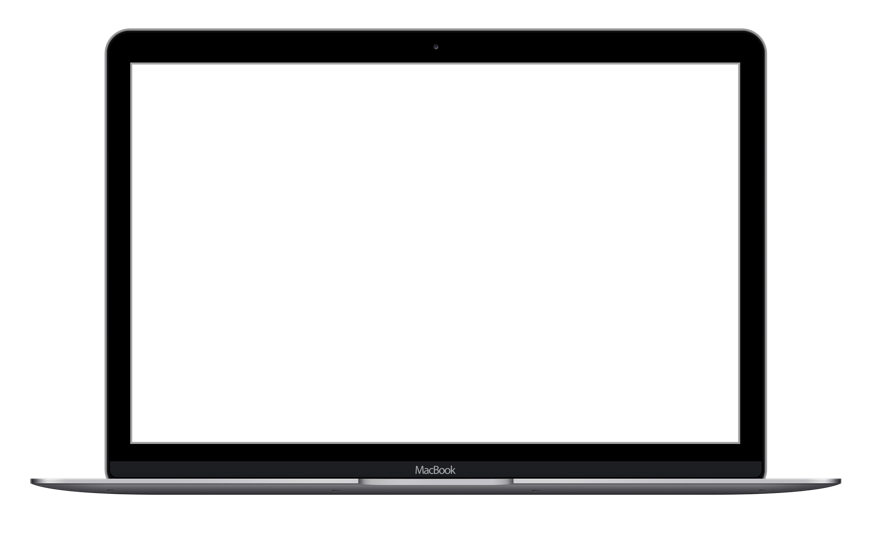 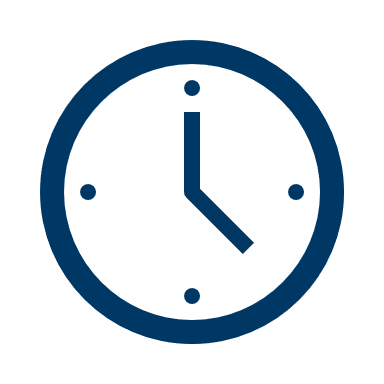 Anytime
Anywhere
Any Device
Without Ads or Paywalls
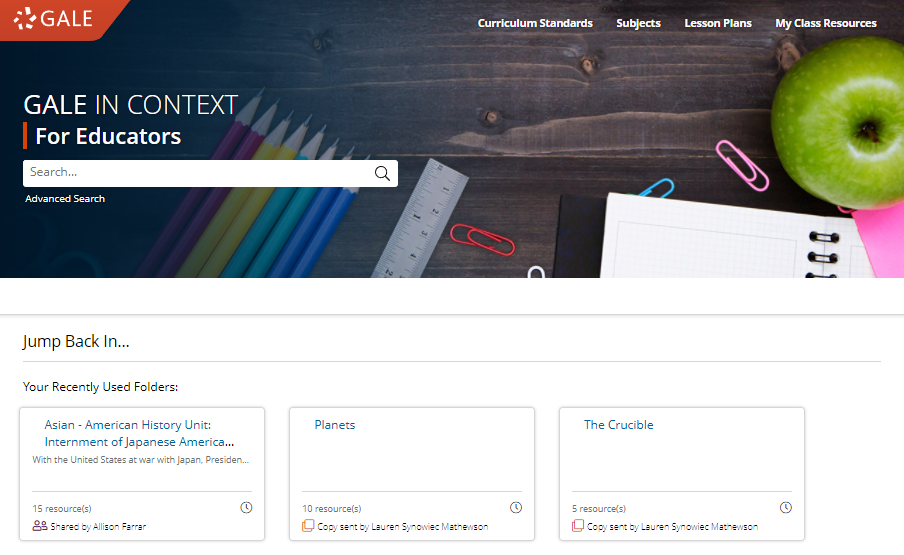 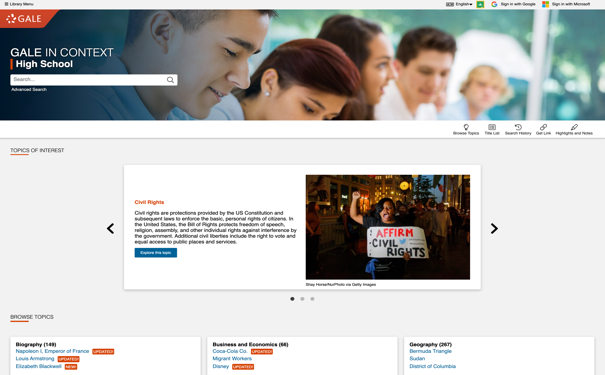 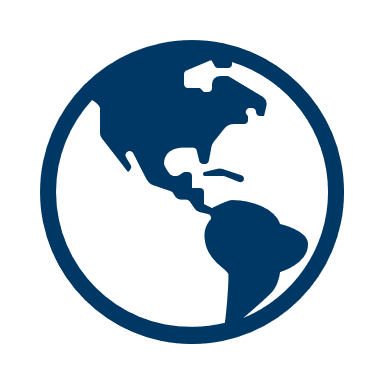 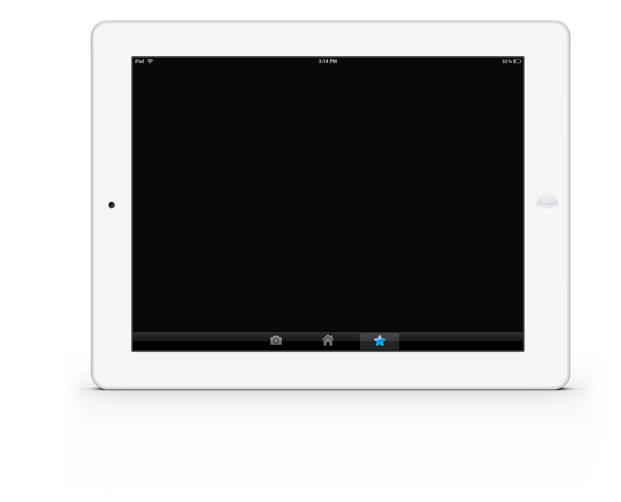 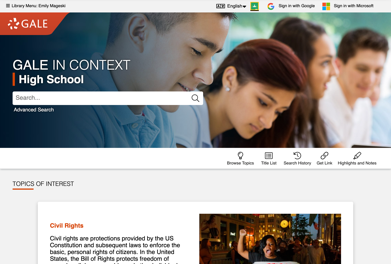 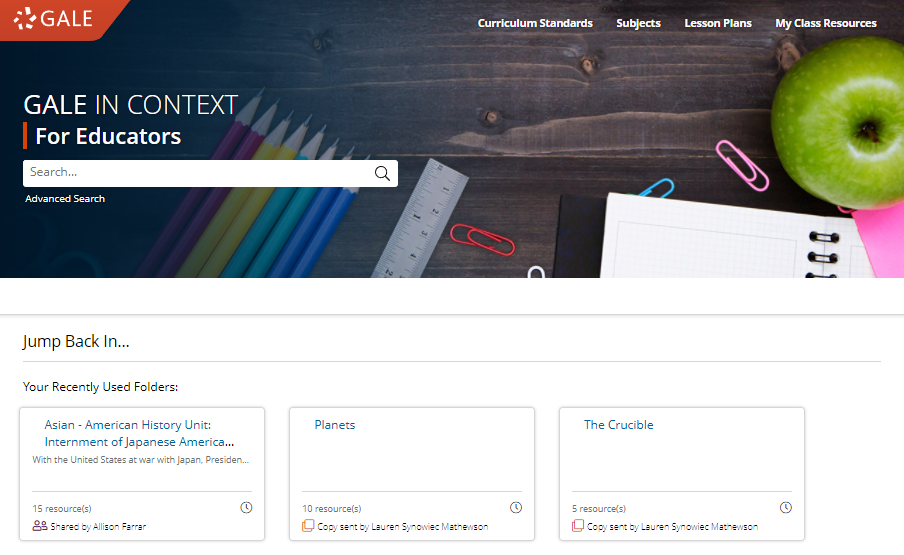 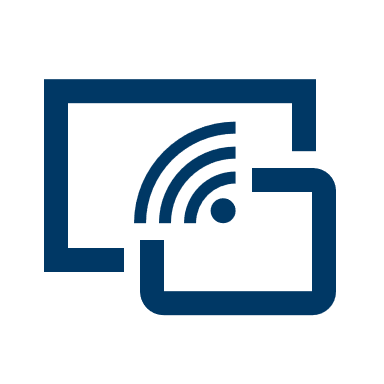 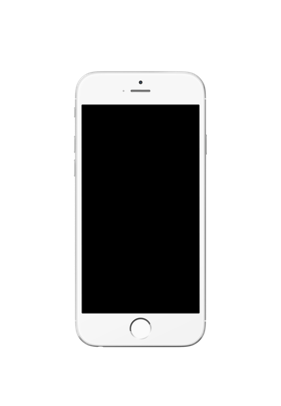 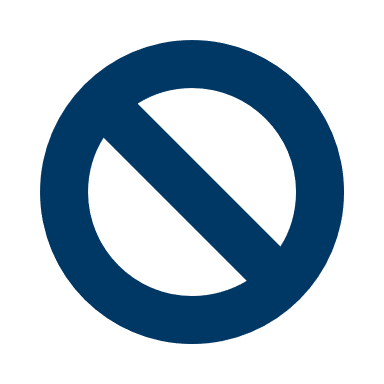 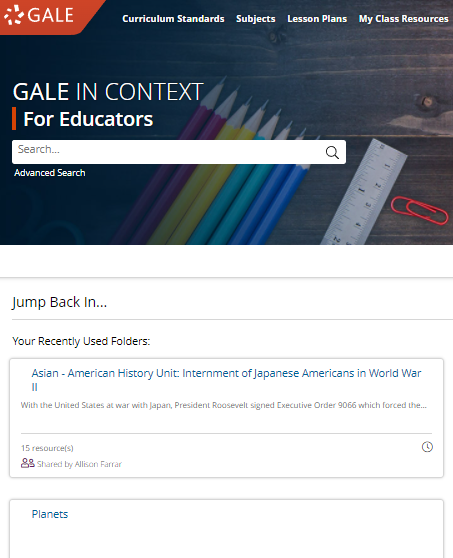 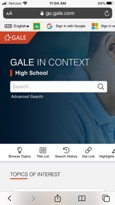 WWW.LIBRARYRESOURCESURL.EDU
[Speaker Notes: All the content in Gale In Context: For Educators can be accessed 24/7 on any device, no matter where you are. Your entire learning community can look at the same article at once without problems, and there are no limits to the amount of content you can access and save. 

Additionally, Gale In Context: For Educators is an ad-free environment that provides full-text access without paywalls.

Customize the library access URL on this slide before presenting.]
INTEGRATE INTO YOUR LMS
[Speaker Notes: The next few slides cover discovery within Schoology and Canvas. If you are utilizing one of these LMS unhide these slides, if not you can keep them hidden during your presentation. Remember: integrating into your LMS means your users will automatically authenticate into Gale In Context: For Educators when selected.]
SCHOOLOGY
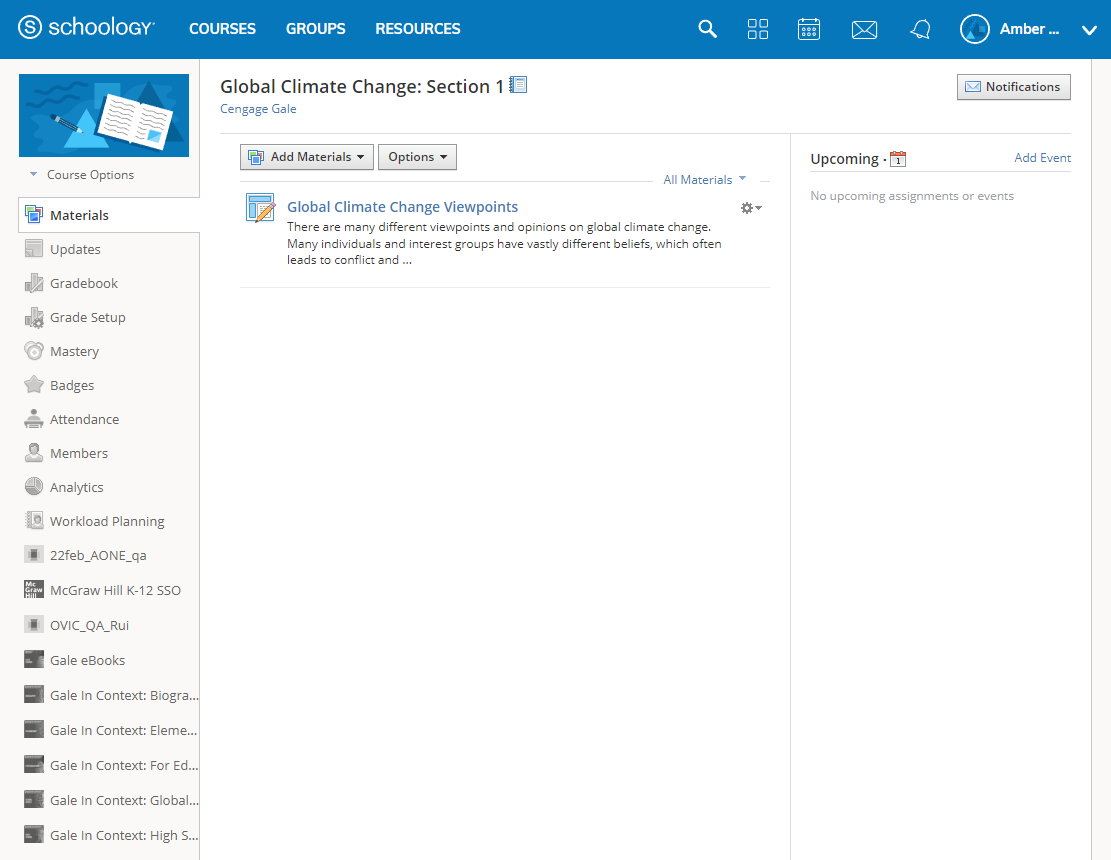 ACCESS THROUGH COURSE HOME
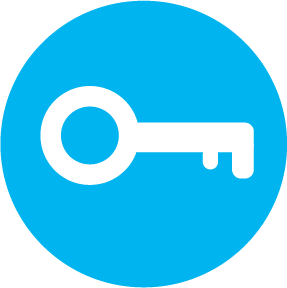 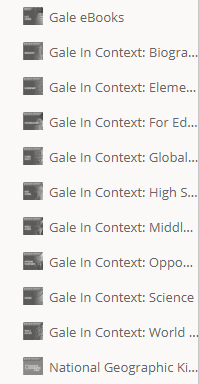 Your integrated Gale resources will appear in the tool bar on the left.
[Speaker Notes: To select a resource added to a course users will need to select the course and choose the correct resource from those added to the left side tool bar.]
SCHOOLOGY
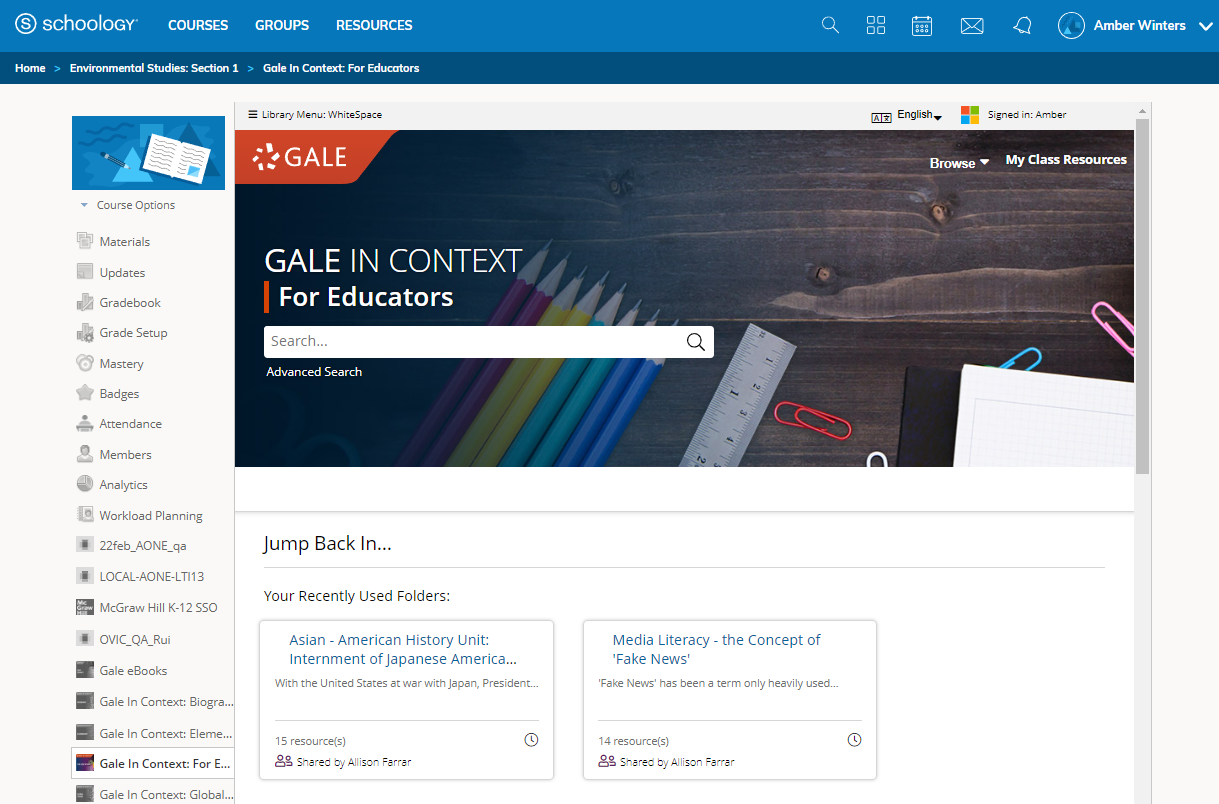 ACCESS THROUGH COURSE HOME
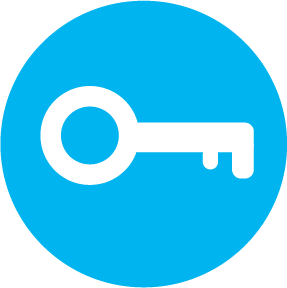 Your integrated Gale resources will appear in the tool bar on the left.
Selecting a resource will open it within the Schoology interface.
[Speaker Notes: To select a resource added to a course users will need to select the course and choose the correct resource from those added to the left side tool bar.

Selecting the Gale In Context: For Educators option will launch them straight into the resource, while keeping them in the Schoology interface.]
SCHOOLOGY
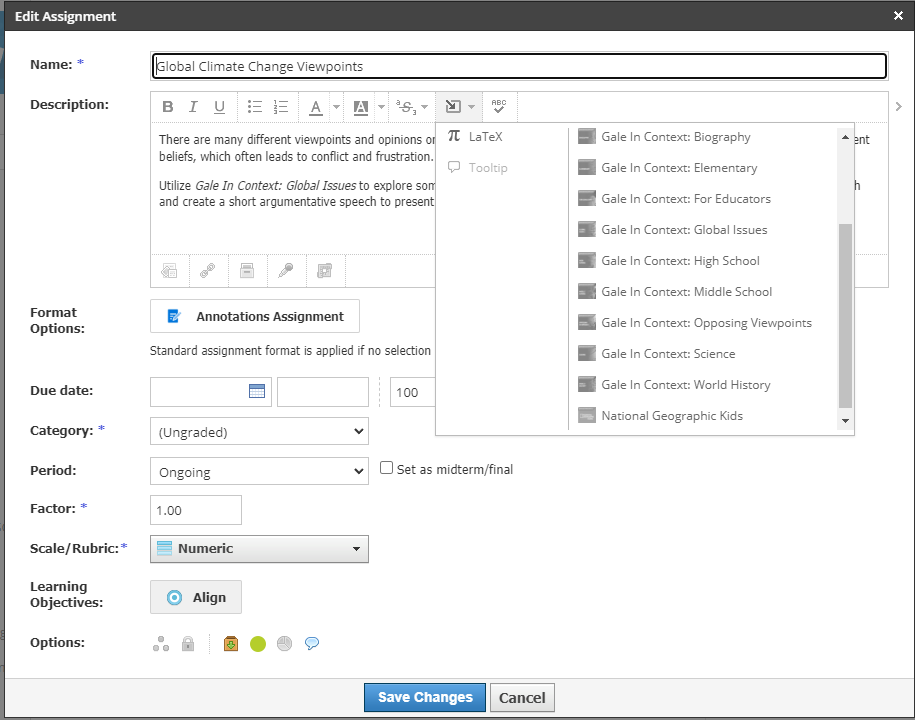 ACCESS THROUGH MATERIALS
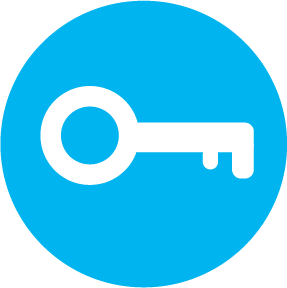 When creating or editing a material, select the Insert Content drop down in the Description section and choose your resource.
[Speaker Notes: To access resources while creating or editing a material (like an assignment or discussion post) teachers will select the Insert Content option at the top of the description dialogue box. The drop down will have Gale In Context: For Educators listed.]
SCHOOLOGY
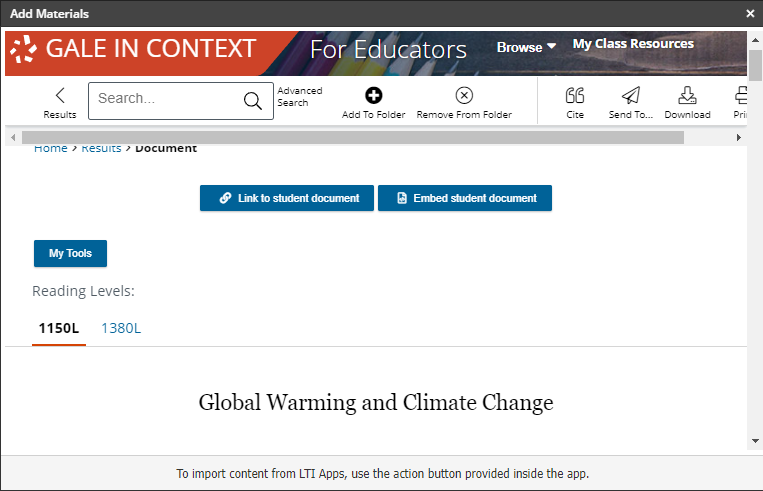 ACCESS THROUGH MATERIALS
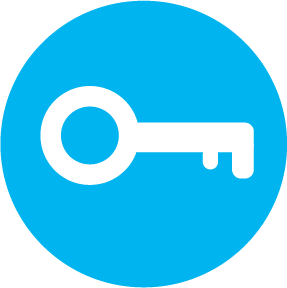 When creating or editing a material, select the Insert Content drop down in the Description section and choose your resource.
The resource will open within Schoology. Utilize the Link to Document or Embed Document buttons to add content to your material.
[Speaker Notes: Selecting the Insert Content option pulls forward the Gale In Context: For Educators interface while continuing to keep the user within Schoology.

While in Gale In Context: For Educators users can choose either Link to Document or Embed Document. Selecting Link to Document will enter a URL into the material that others will be able to select. Embed Document creates an iframe in which the native Gale In Context: For Educators platform is available.]
CANVAS
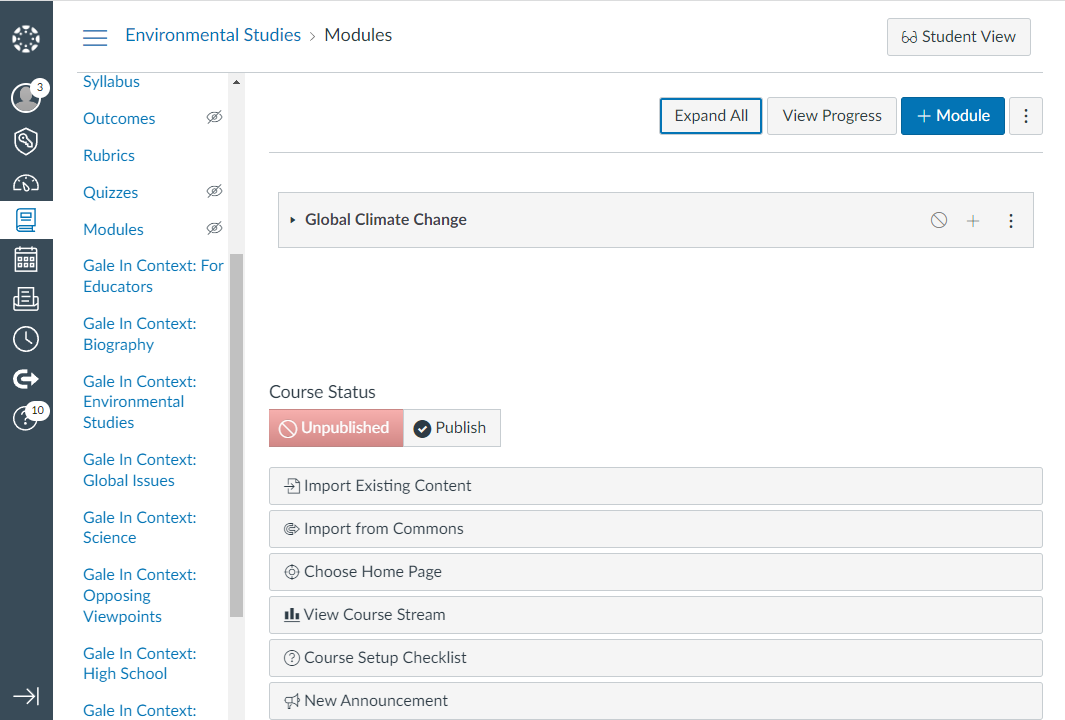 ACCESS THROUGH COURSE HOME
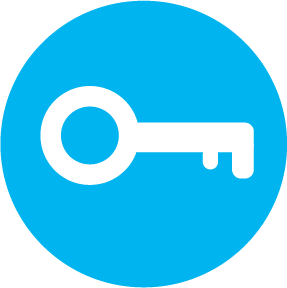 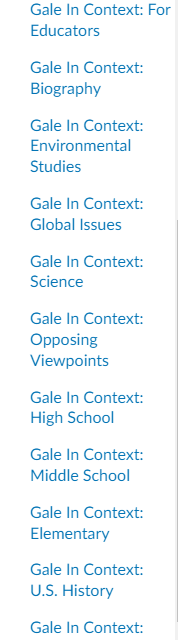 Your integrated Gale resources will appear in the tool bar on the left.
[Speaker Notes: To select a resource added to a course users will need to select the course and choose the correct resource from those added to the left side tool bar.]
CANVAS
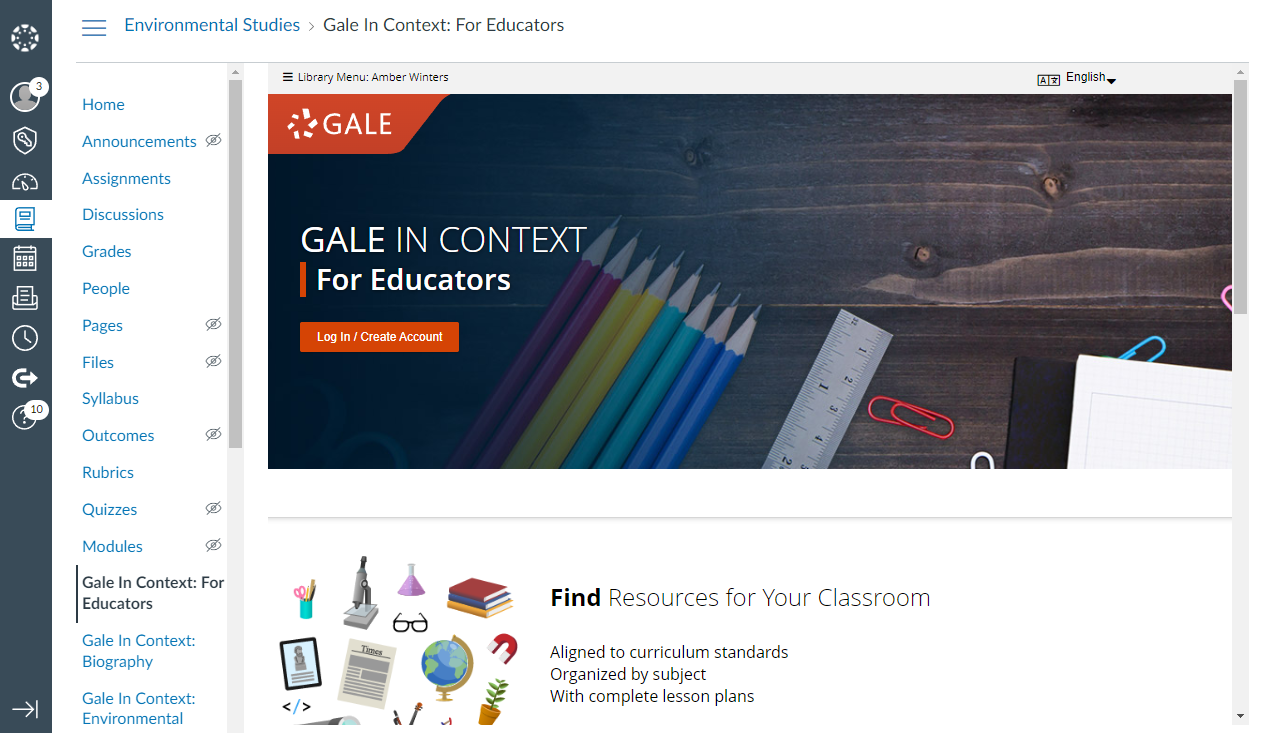 ACCESS THROUGH COURSE HOME
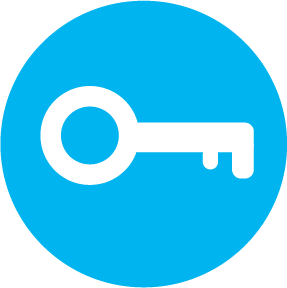 Your integrated Gale resources will appear in the tool bar on the left.
Selecting a resource will open it within the Canvas interface.
[Speaker Notes: To select a resource added to a course users will need to select the course and choose the correct resource from those added to the left side tool bar.

Selecting the Gale In Context: For Educators option will launch them straight into the resource, while keeping them in the Schoology interface.]
CANVAS
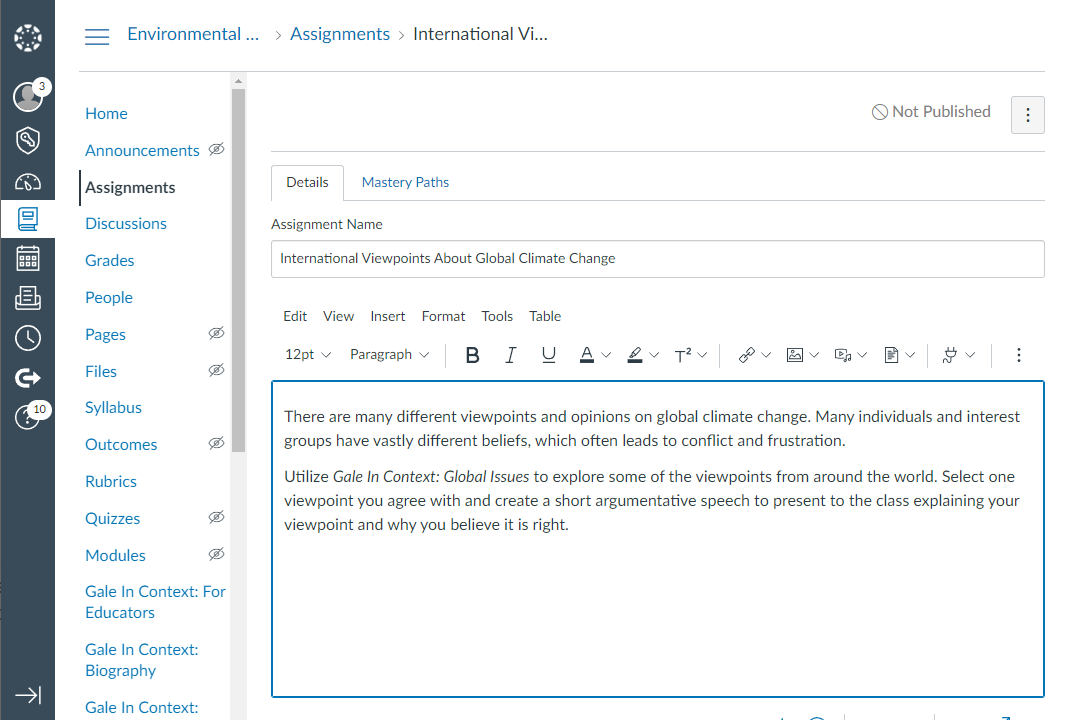 ACCESS THROUGH MATERIALS
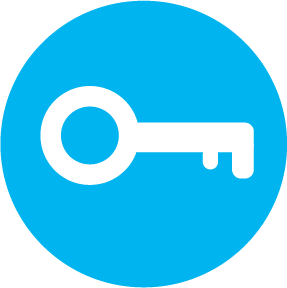 When creating or editing a material, select the Apps drop down in the Details section and choose your resource.
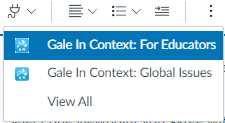 [Speaker Notes: To access resources while creating or editing a material (like an assignment or discussion post) teachers will select the Apps option at the top of the Details dialogue box. The drop down will have Gale In Context: For Educators listed.]
CANVAS
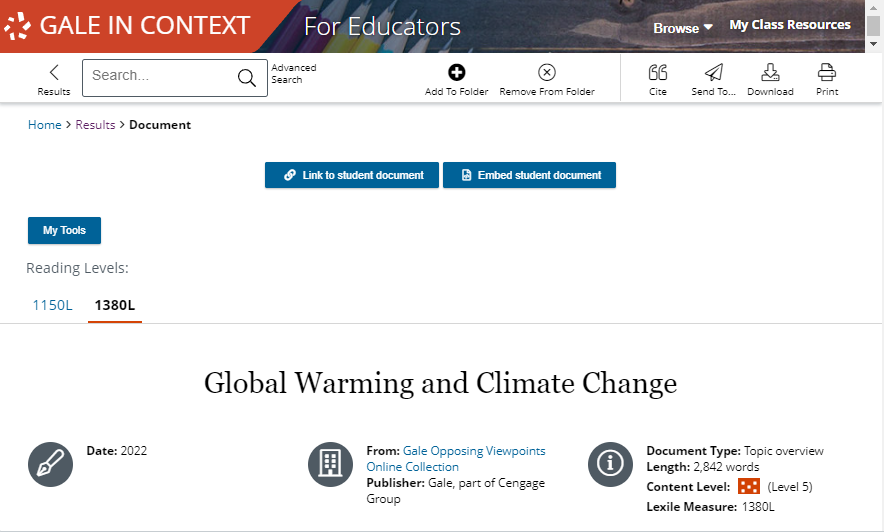 ACCESS THROUGH MATERIALS
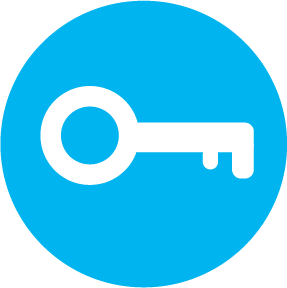 When creating or editing a material, select the Apps drop down in the Details section and choose your resource.
The resource will open within Canvas. Utilize the Link to Document or Embed Document buttons to add content to your material.
[Speaker Notes: To access resources while creating or editing a material (like an assignment or discussion post) teachers will select the Apps option at the top of the Details dialogue box. The drop down will have Gale In Context: For Educators listed.]
DISCOVER PREMIUM RESOURCES
13
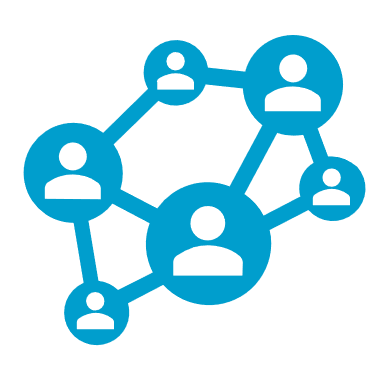 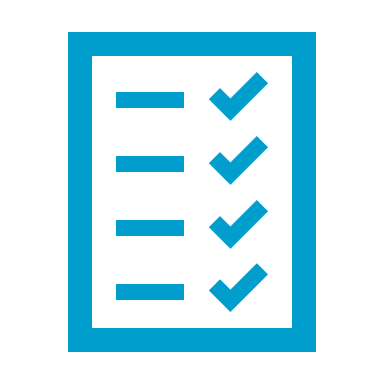 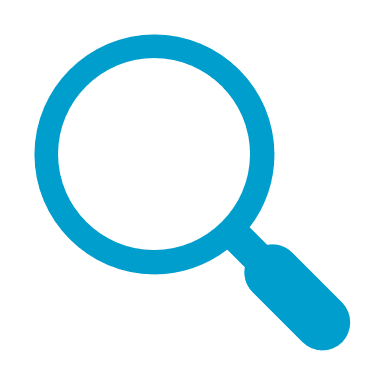 EXPLORE CONTENT
SEARCH OR BROWSE
VIEW AND SHARE RESULTS
[Speaker Notes: It’s easy to access all the premium resources within Gale In Context: For Educators by browsing or searching for areas of study, exploring content organized by curriculum standard or subject, and then clicking individual result titles to view, edit, and save documents, videos and more.]
SEARCH
Enter simple search terms
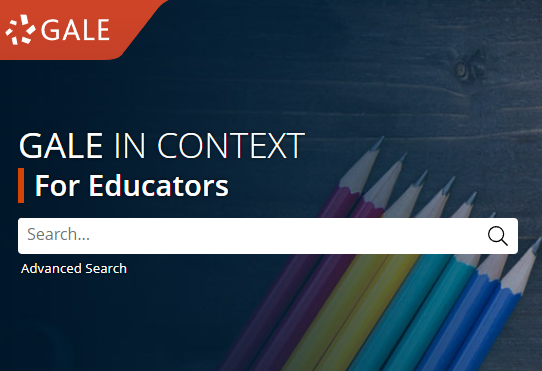 [Speaker Notes: To perform a basic search, just enter key terms related to topics of interest in the search box on the homepage or at the top of every page throughout Gale In Context: For Educators.]
SEARCH
Enter simple search terms
Or, customize multiple fields and limiters
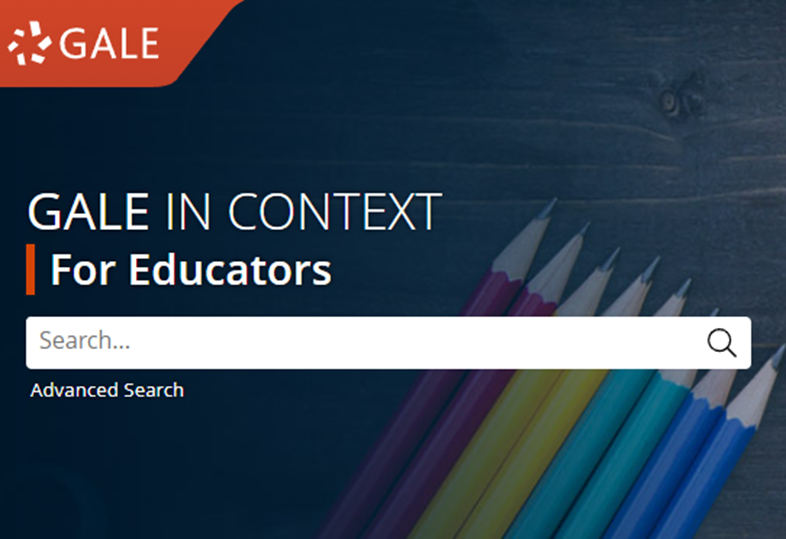 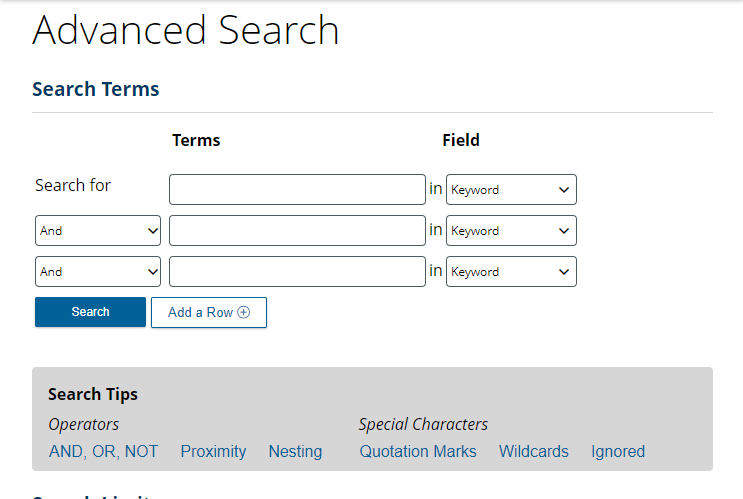 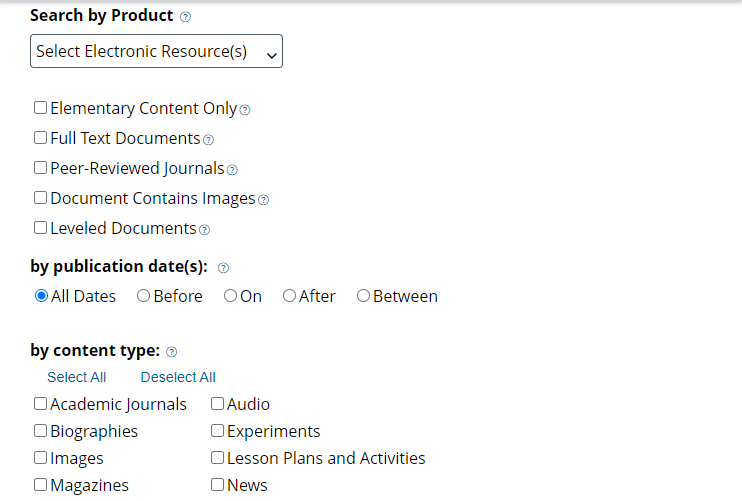 [Speaker Notes: You can also run a more targeted or customized search by clicking the Advanced Search option beneath or to the side of the basic search box. Advanced Search provides the option to select specific search fields (For example, Publication title if you’re looking for articles specifically from The New York Times, or content written by a particular author) and combine these fields/terms in various ways (for instance using NOT if you want articles about one subject, but are NOT interested in any articles that also focus on a related subject that is not relevant to what you are teaching). If you scroll down the page, you can also include search options to limit results by document type, date, content level, and more.]
BROWSE CURRICULUM STANDARDS
BROWSE STANDARDS by state or national authority
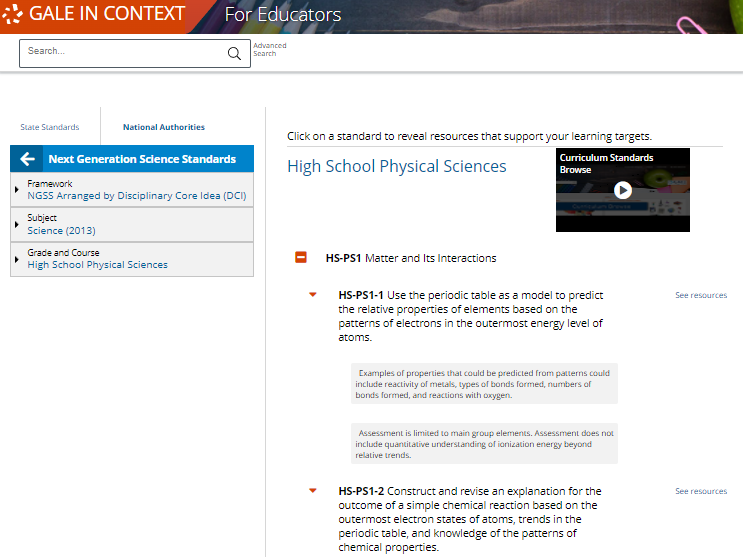 [Speaker Notes: In addition to searching, Gale In Context: For Educators is designed to make it easy for you to browse for topics of interest through curriculum standards. Simply click the Curriculum Standards option in the upper right corner of the homepage to access state and national standards.]
BROWSE CURRICULUM STANDARDS
BROWSE STANDARDS by state or national authority
Connect to curated results
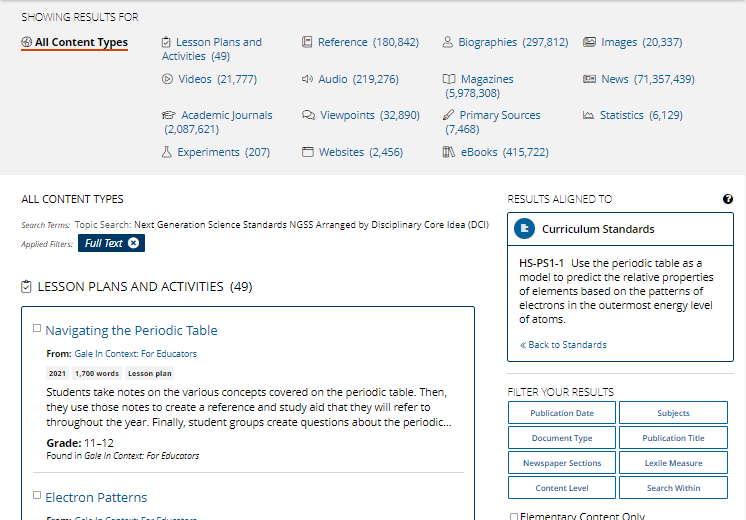 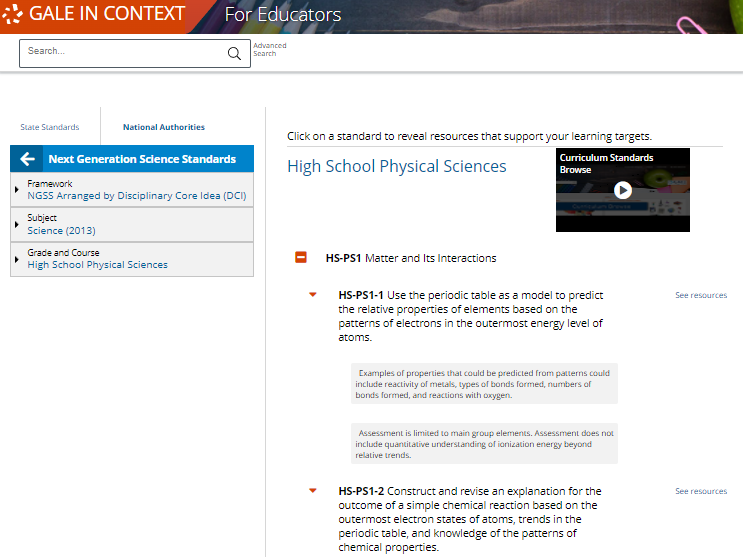 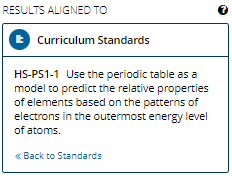 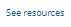 [Speaker Notes: When you click the see resources button next to your standard, you’ll be able to access a curated page of information that contains a list of available content types, filters, and a “Results Aligned To” tile. Simply click the header for a content type to view all results of that format, and click the title of an individual result to view that specific lesson plan, article, video, etc.]
BROWSE SUBJECTS
BROWSE SUBJECTS by grade and topic
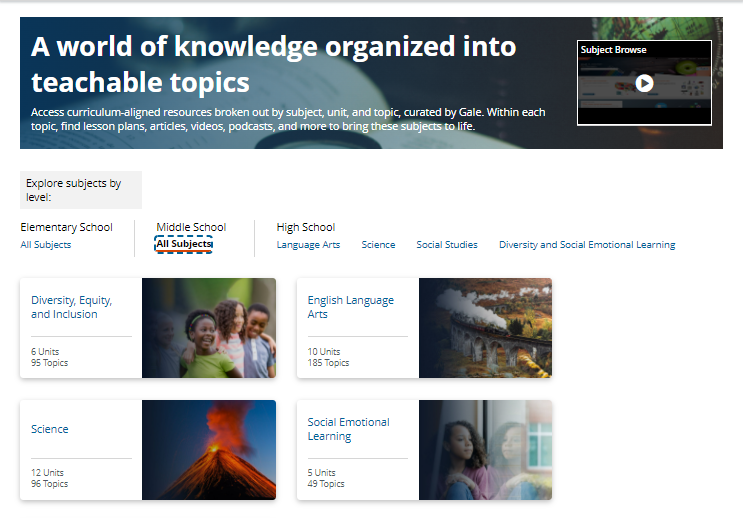 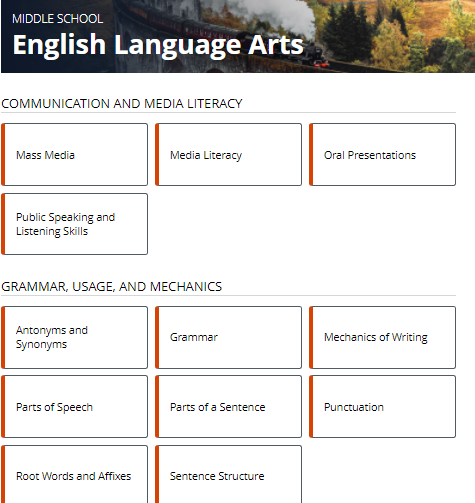 [Speaker Notes: Gale In Context: For Educators also allows you to browse content by subject. Simply select the Subjects button at the top right of the homepage. When you click you will be launched into a topic tree that allows you to select grade level and subject.]
BROWSE SUBJECTS
BROWSE SUBJECTS by grade and topic
Connect to all content types
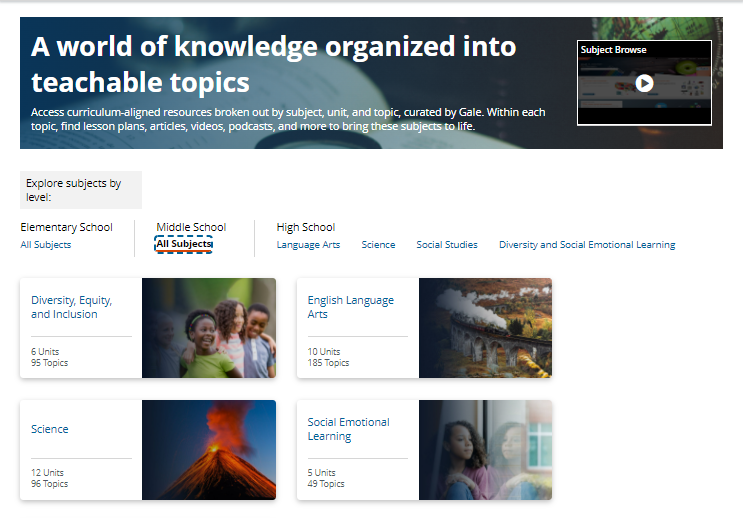 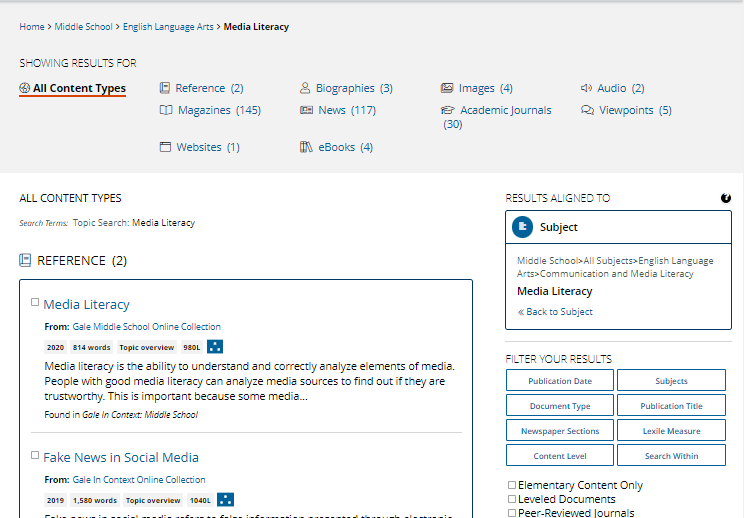 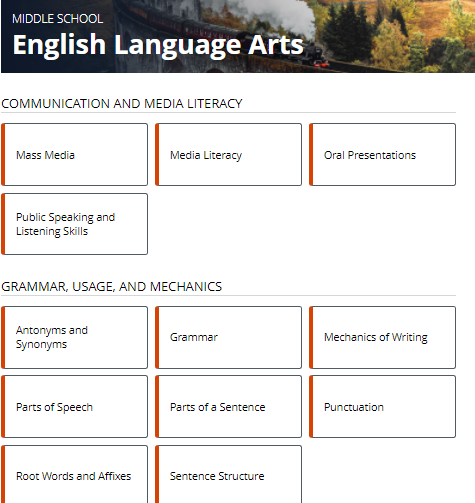 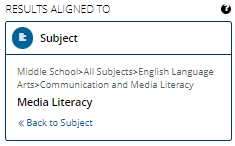 [Speaker Notes: Once you select your topic and access the content, all types will be listed and available for you. In addition, you can refine your browsing using the filters on the right-hand side of the page. The “Results Aligned To” tile tells you what subject your results are for.]
EXPLORE LESSON PLANS
BROWSE LESSON PLANS by grade and subject
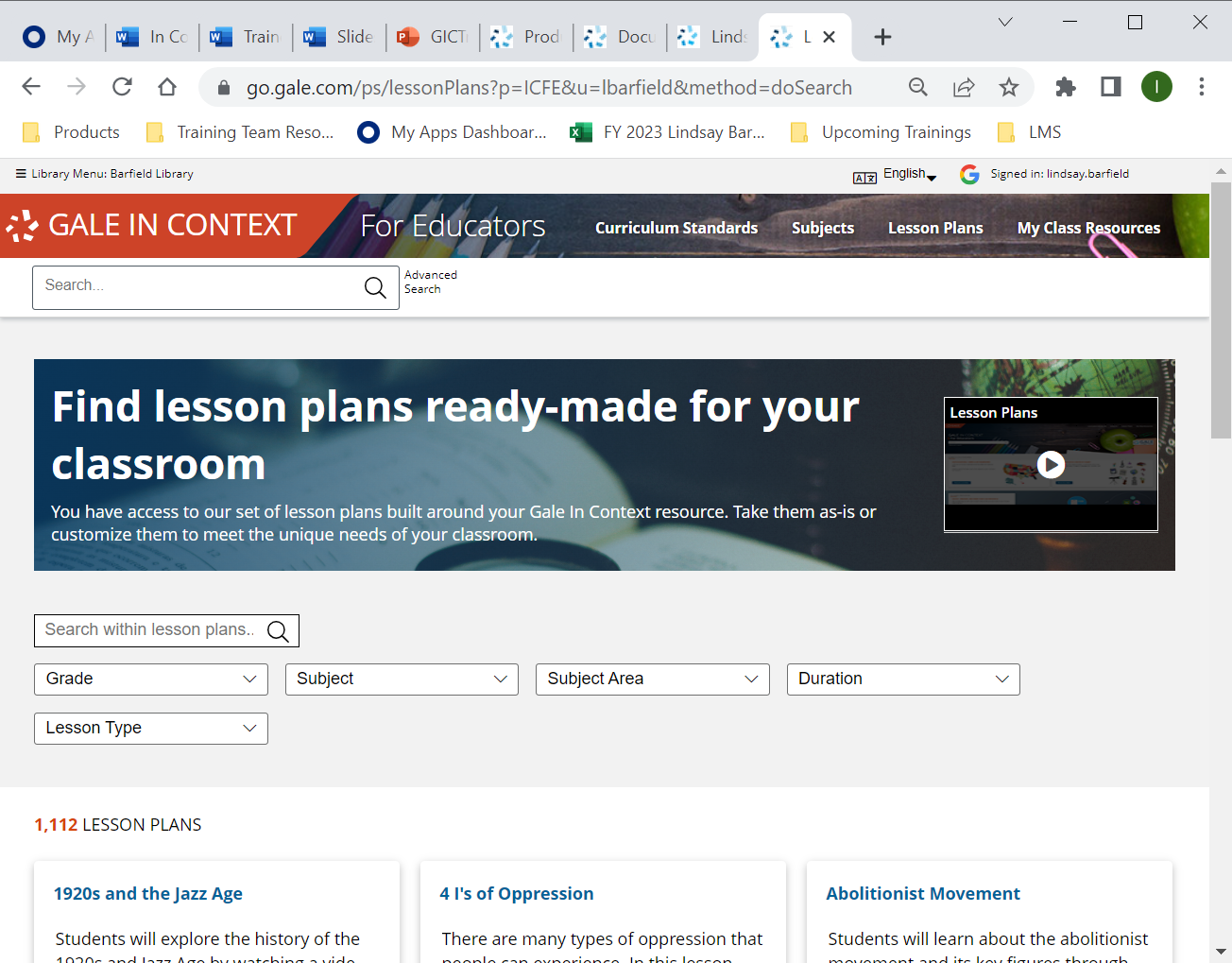 [Speaker Notes: Gale In Context: For Educators also supports browsing and searching for Lesson Plans directly. Select the Lesson Plans button at the top right of the homepage. When you click you will be launched into the lesson plan browse where you can explore the different lesson plans unique to Gale In Context: For Educators.]
EXPLORE LESSON PLANS
BROWSE LESSON PLANS by grade and subject
DISCOVER fully developed lesson plans
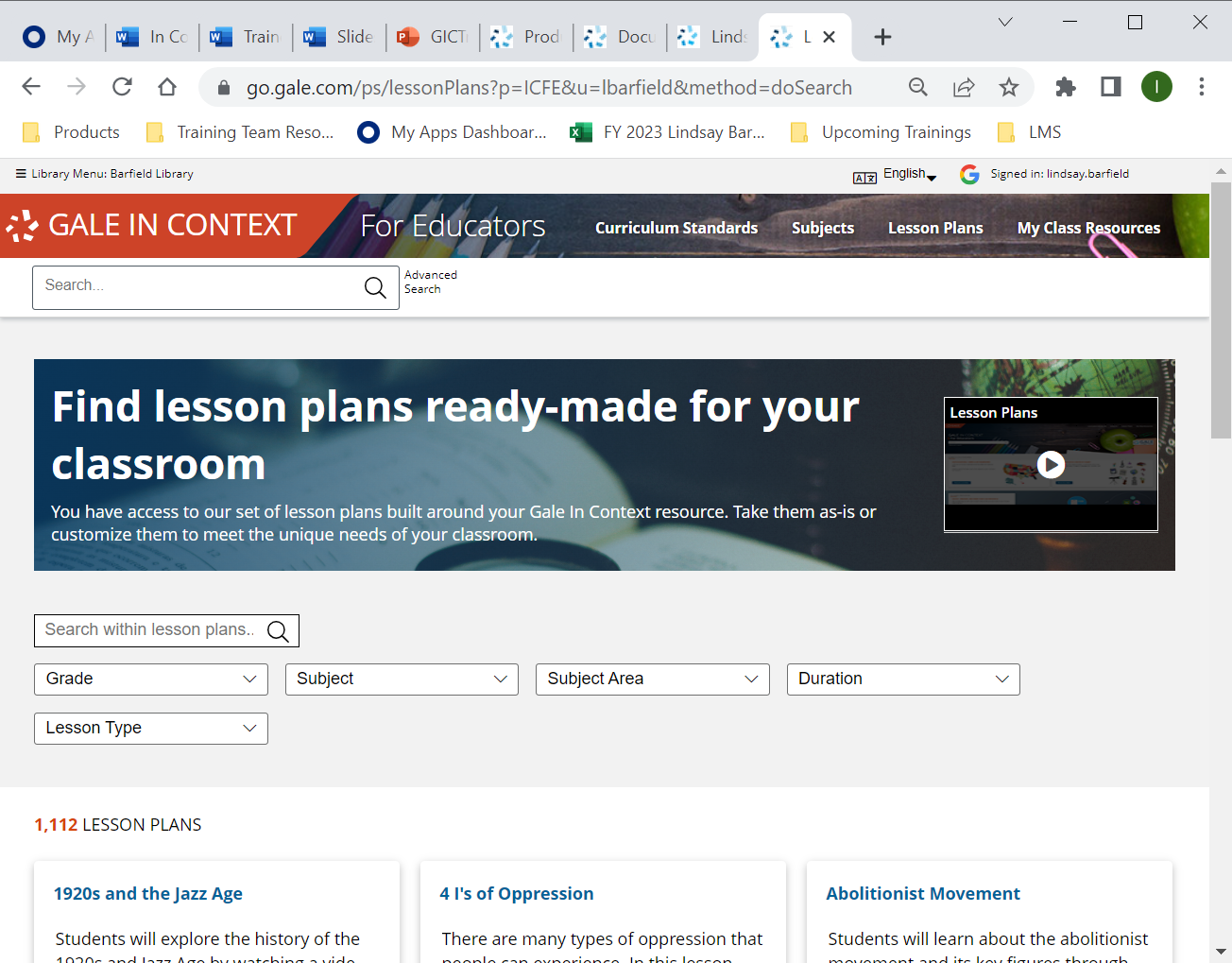 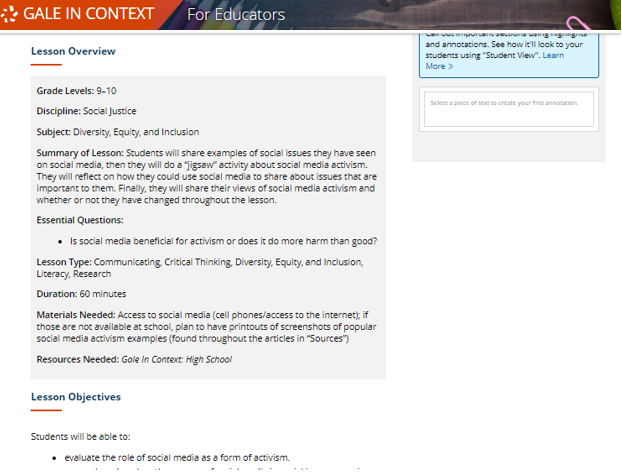 [Speaker Notes: Launching a lesson plan allows teachers to easily find and align resources to their classrooms.]
EXPLORE AND FILTER RESULTS
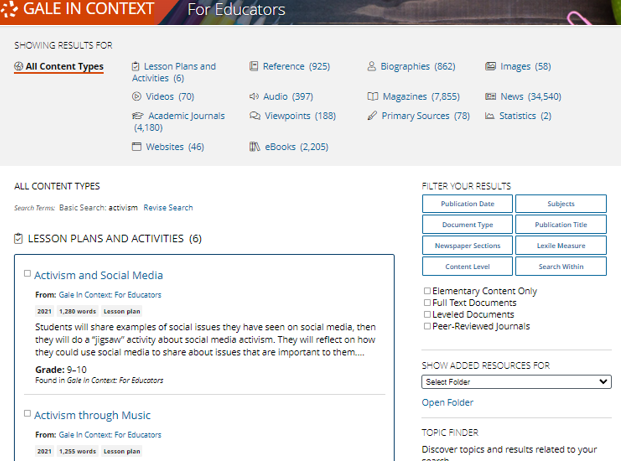 Examine Content Types
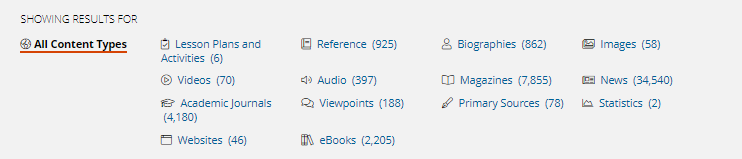 Click to focus on results within a format of interest
[Speaker Notes: Once you run a search, or browse through one of the previously mentioned workflows, you’ll find options to further pinpoint results of interest. At the top of the page, you can click to view results of specific types (reference articles, videos, lesson plans, etc.) depending on what’s available for your search.]
EXPLORE AND FILTER RESULTS
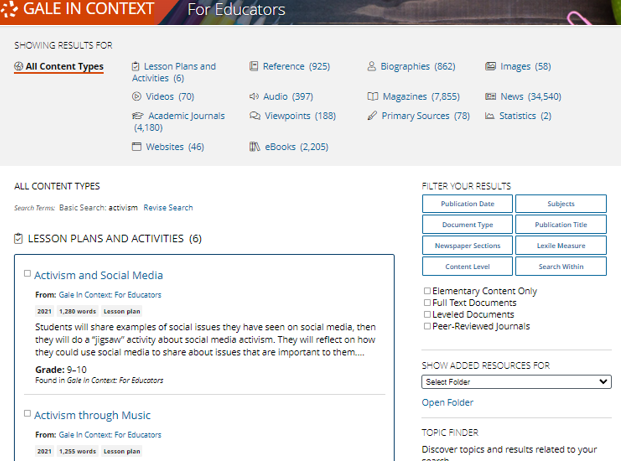 Examine Content Types
Click to focus on results within a format of interest
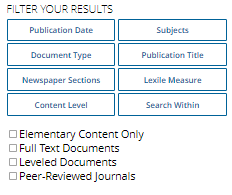 Narrow Results
Limit by Publication Date, Subjects, Elementary Content, Leveled, Peer Reviewed, etc.
[Speaker Notes: In the Filter Your Results portion on the right-hand side of the results, you’ll find options to limit your search results further based on publication date, subjects, content level, etc. Simply click one of the filtering options, check the box next to specific filters of interest, and then click to Apply the filter.]
EXPLORE AND FILTER RESULTS
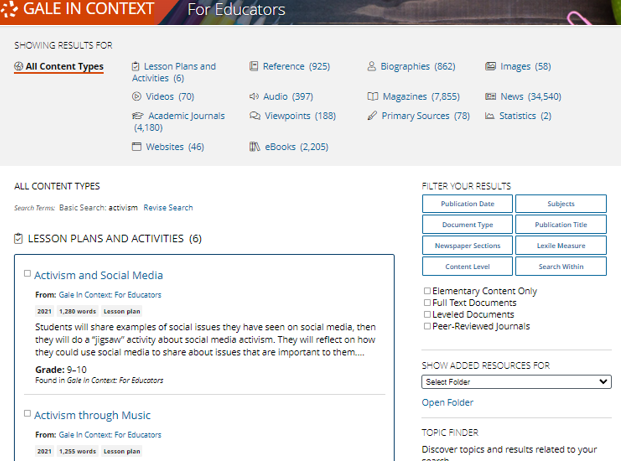 Examine Content Types
Click to focus on results within a format of interest
Narrow Results
Limit by Publication Date, Subjects, Elementary Content, Leveled, Peer Reviewed, etc.
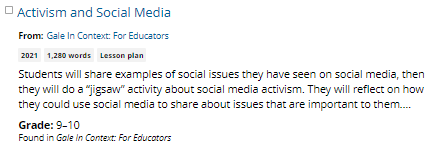 View Individual Resources
Access items of interest
[Speaker Notes: When you find an item that you’d like to view, simply click the title of the result to access the document, video, image, etc. From there, you’ll find an array of tools that you can use to incorporate the content into your lessons and assignments. We’ll cover these tools and strategies a bit later.]
EXPLORE CONTENT
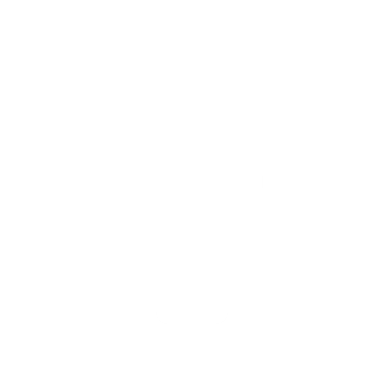 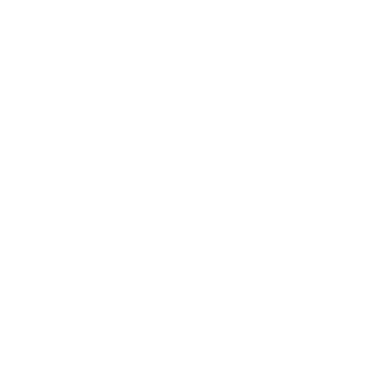 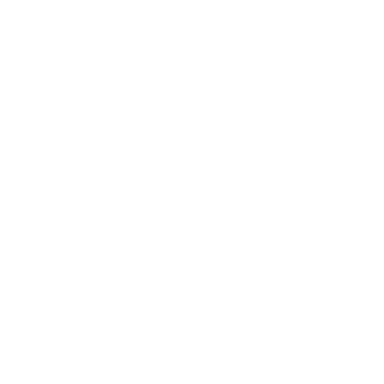 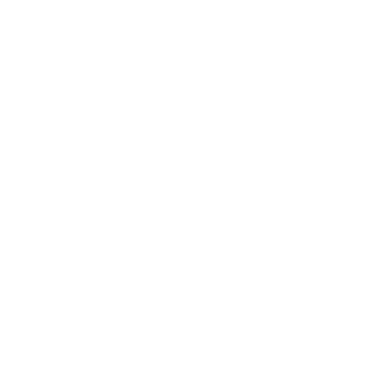 VIDEOS AUDIO IMAGES
LESSON PLANS
REFERENCE
PRIMARY SOURCES, BIOGRAPHIES, NEWSPAPERS, AND MORE
[Speaker Notes: Depending on the topic you search or browse, you will find a wide variety of content types.]
May provide alternate levels or critical thinking questions
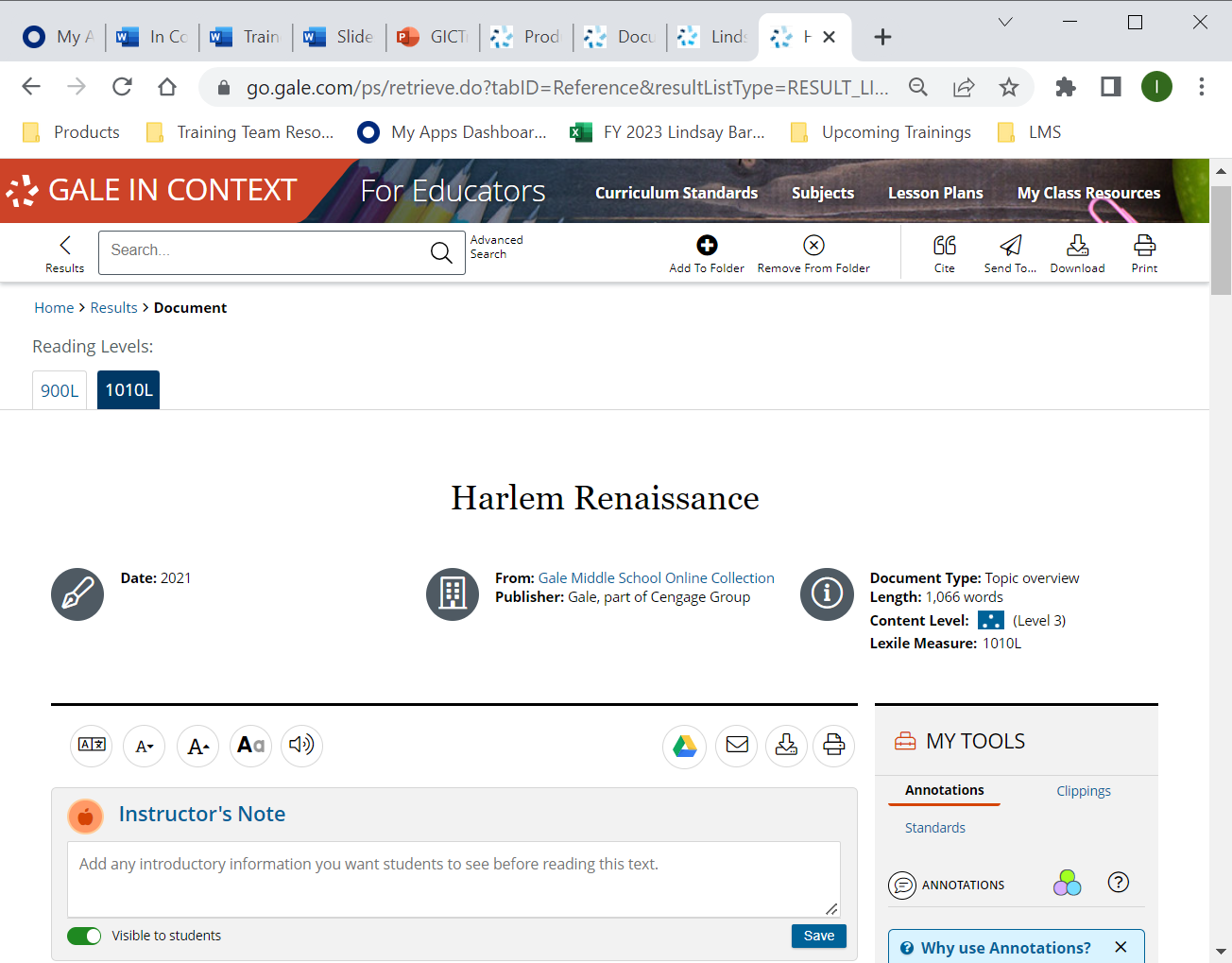 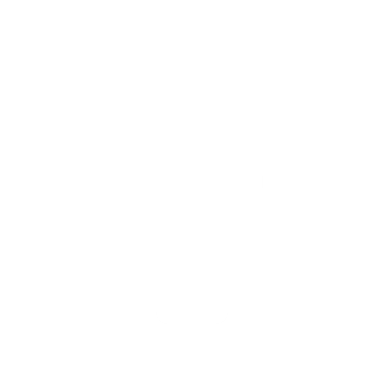 REFERENCE
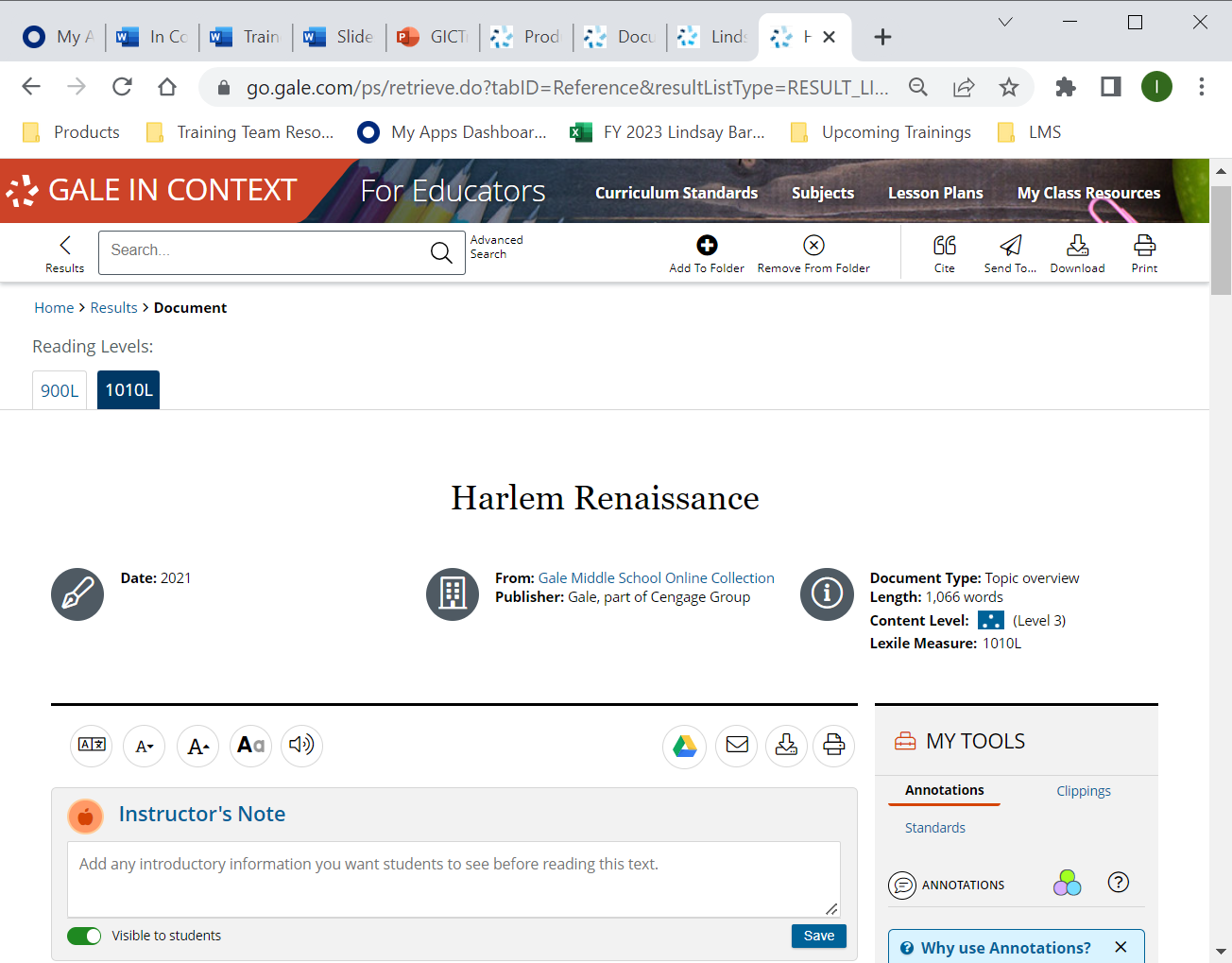 Introduce new or complicated subjects
Develop background knowledge
Assist in research topic selection
[Speaker Notes: Some reference entries are leveled (meaning you can choose to view a simplified or more complex version) as shown in the pop-out on the right of the screen. This reference example also includes Fast Facts. You’ll find these in many of the Gale reference entries. They can be used to support assignments or discussions.]
Fully developed for your class
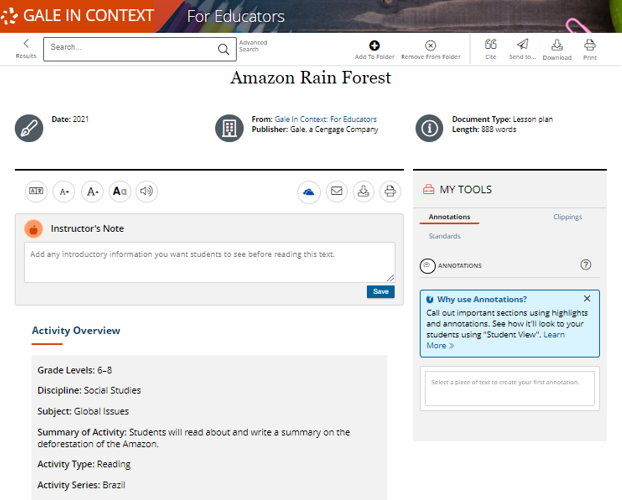 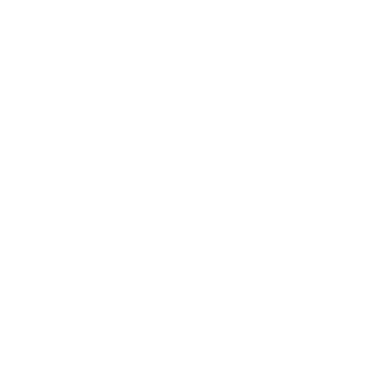 LESSON PLANS
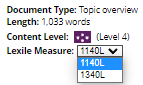 Includes activity overview, learning objective, and sequence
Utilizes Gale content
Different lesson types include critical thinking, project based, SEL, DEI, and more
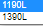 [Speaker Notes: Lesson Plans are fully developed and organized for easy implementation. They include options for differentiation and alternative databases, and correlated standards.]
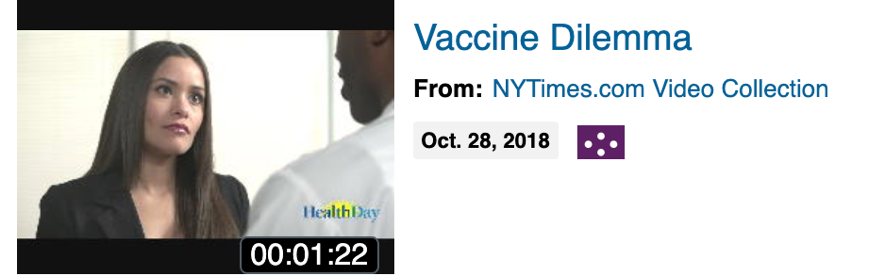 VIDEO
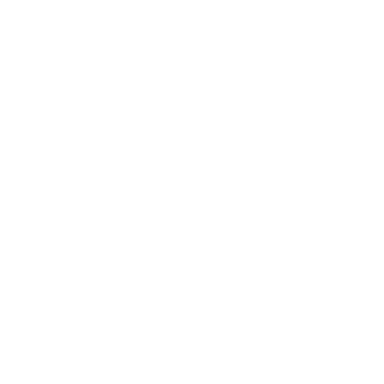 Engage learners and spark discussion
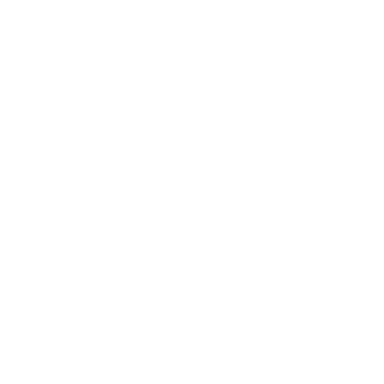 IMAGES
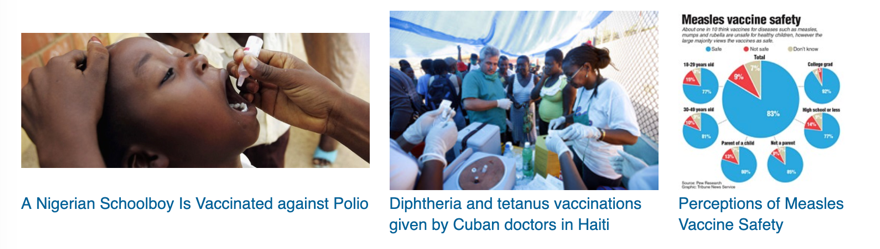 Inspire thinking and enhance projects
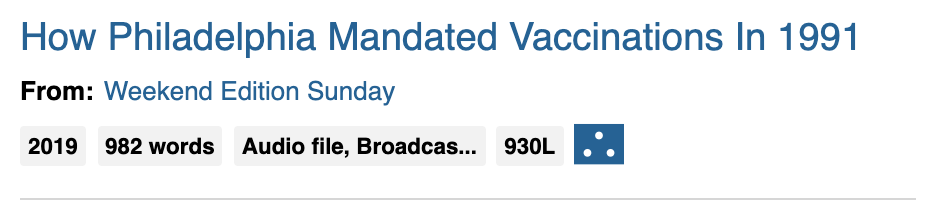 AUDIO
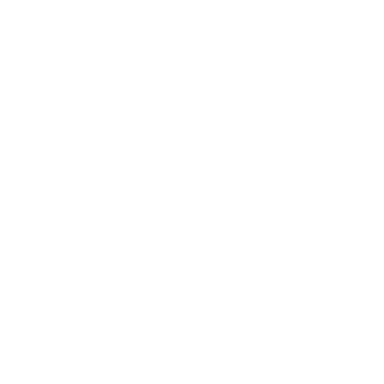 Vary teaching and learning format
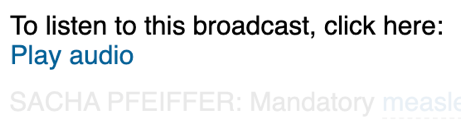 [Speaker Notes: Additionally, multimedia content within Gale In Context resources support learner preferences and can be used to enhance projects or break up instruction.]
AND MORE!
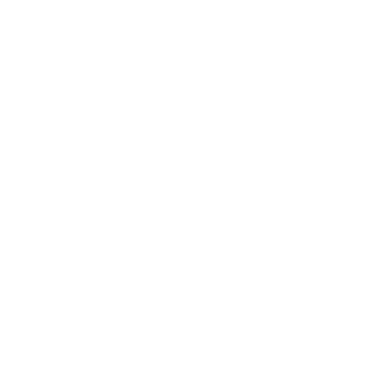 Encourage critical thinking and research
NEWSPAPERS
PRIMARY SOURCES
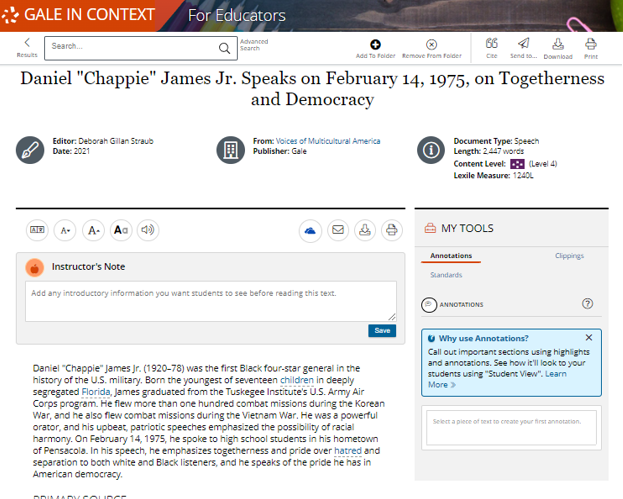 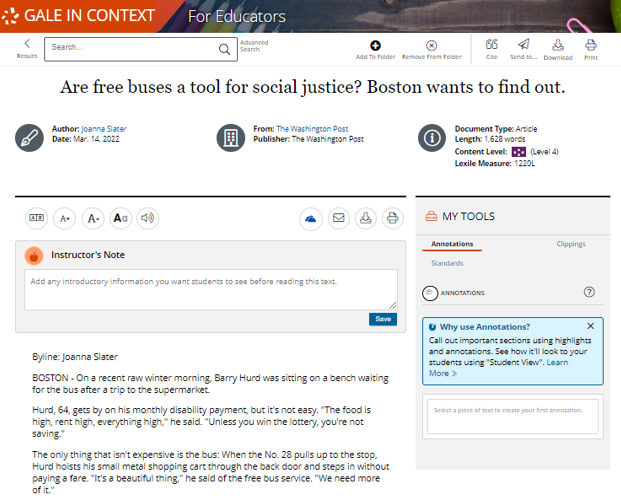 [Speaker Notes: Additional materials including primary sources, newspapers, biographies, scientific simulations, statistics, and more allow you to build engaging lessons.]
SUPPORT DEVELOPING AND ADVANCED READERS
LOWER ELEMENTARY
Up to 500L
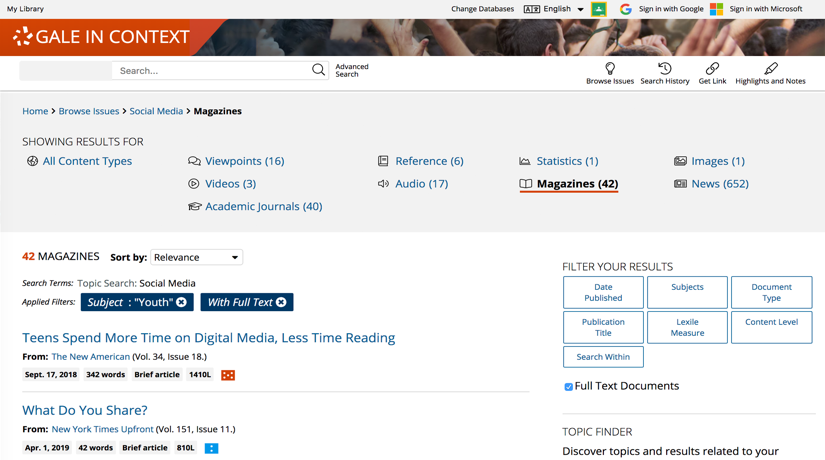 UPPER ELEMENTARY
501L – 850L
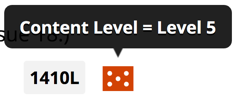 MIDDLE SCHOOL
851L – 1100L
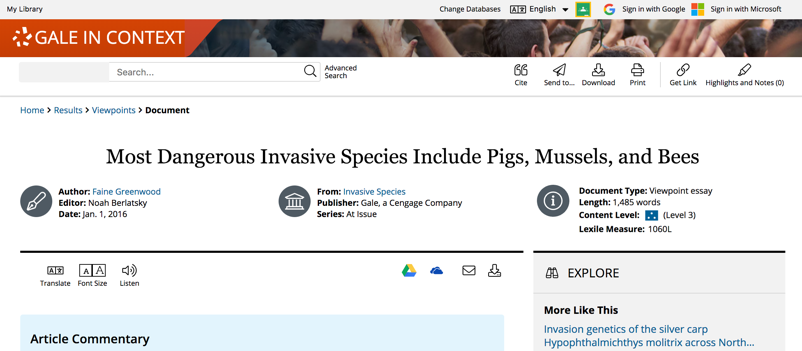 HIGH SCHOOL
1101L – 1300L
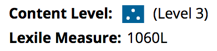 UNDERGRADUATE AND UP
1301L +
[Speaker Notes: Plus, the content is leveled, so if you support developing readers, or advanced students, you can find content targeted to their needs! These content levels can be viewed on search and browse results pages.]
SUPPORT DEVELOPING AND ADVANCED READERS
LOWER ELEMENTARY
Up to 500L
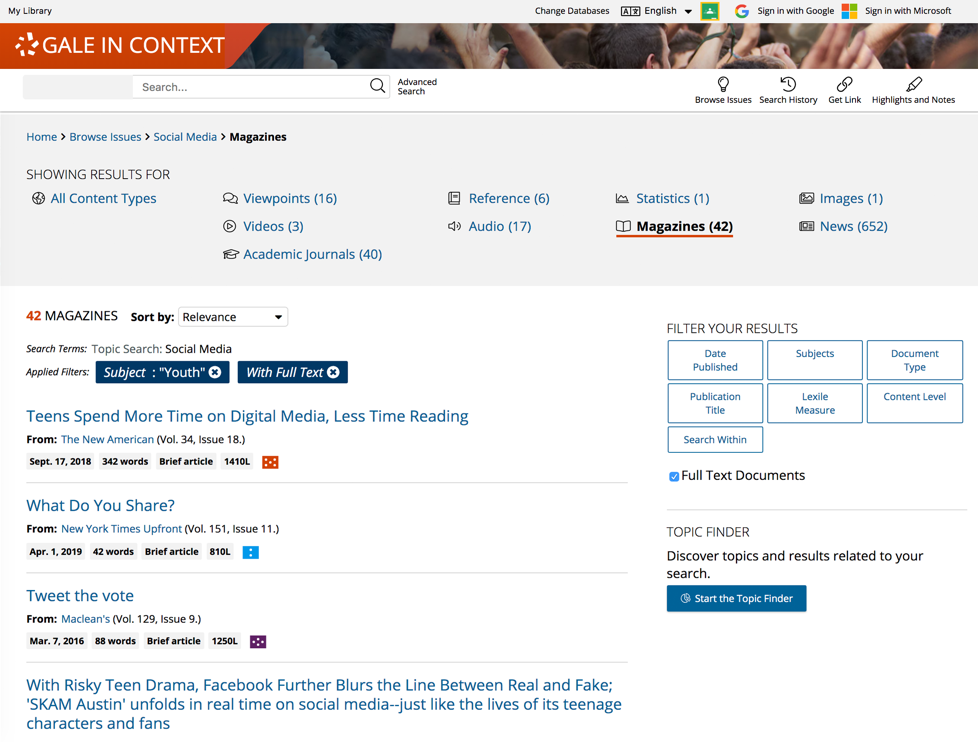 UPPER ELEMENTARY
501L – 850L
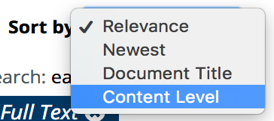 MIDDLE SCHOOL
851L – 1100L
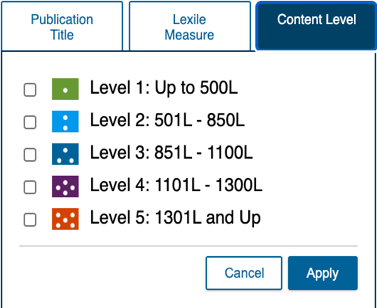 HIGH SCHOOL
1101L – 1300L
UNDERGRADUATE AND UP
1301L +
[Speaker Notes: And can also be used to sort or filter search and browse results so that you can pinpoint results that are well suited for your learners.]
ENHANCE AND TARGET INSTRUCTION
[Speaker Notes: Gale In Context: For Educators can not only be accessed anywhere 24/7 on any device with no limits but can also provide helpful tools to build your classroom materials and lessons to support learning and the development of research skills.]
GIVE DIRECTION
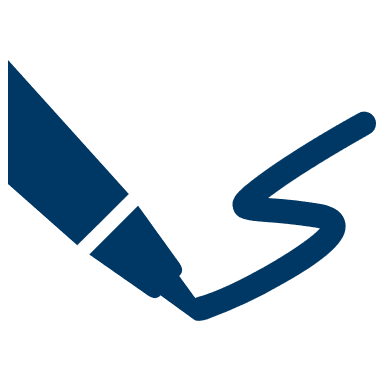 Instructor’s Note
Give your students instructions within the article
HIGHLIGHT KEY POINTS
Annotate and Clippings
Direct students to important pieces within the text, and collaborate with colleagues
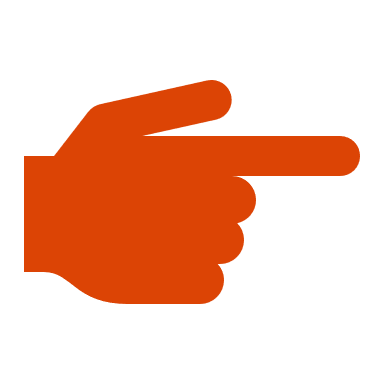 ORGANIZE MATERIALS
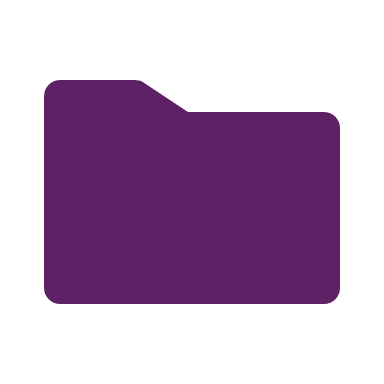 Individual and Shared Folders
Folders allow for easy collaboration and organization
SEND TO STUDENTS
Get Student Link, Send to Drive and Google Classroom
Sharing tools to get content into the hands of students
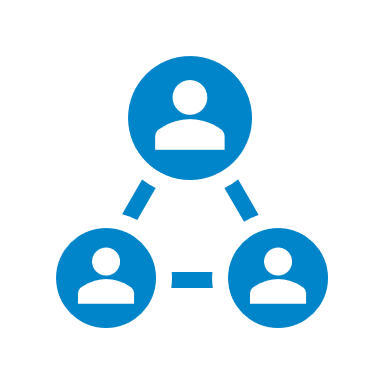 [Speaker Notes: These tools allow you to access, edit, and share content with students and colleagues. In addition, shared folders allow for simple collaboration and lesson development. Note: to edit any piece of content it must be added to a folder (we will discuss this later when we explore folder development).]
GIVE DIRECTION
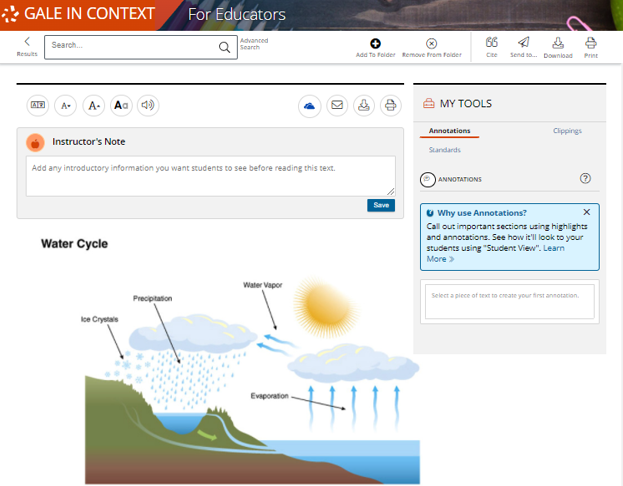 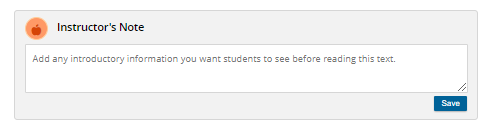 INSTRUCTOR’S NOTE
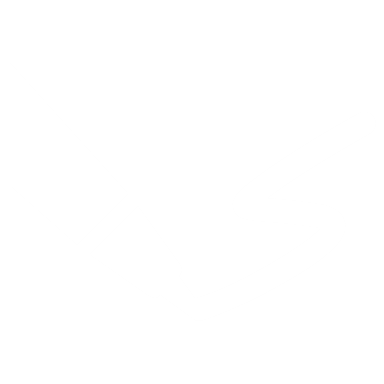 Provide student instructions
Ask thought provoking questions
Give context to a resource
35
[Speaker Notes: Instructor’s Notes allow you to type information onto a resource for students. Any notes will appear at the top of the student view of the resource.]
GIVE DIRECTION
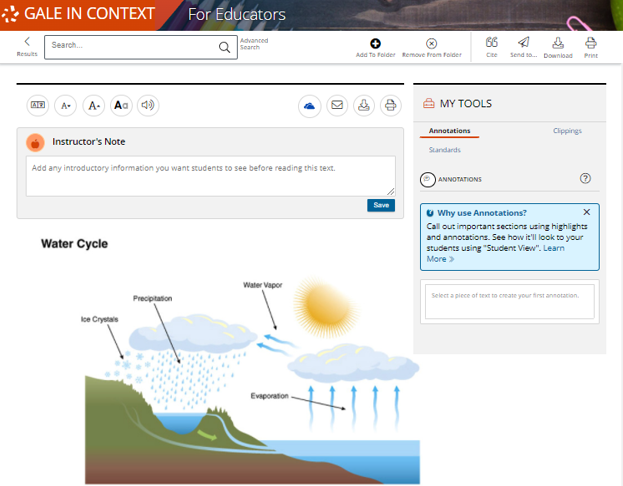 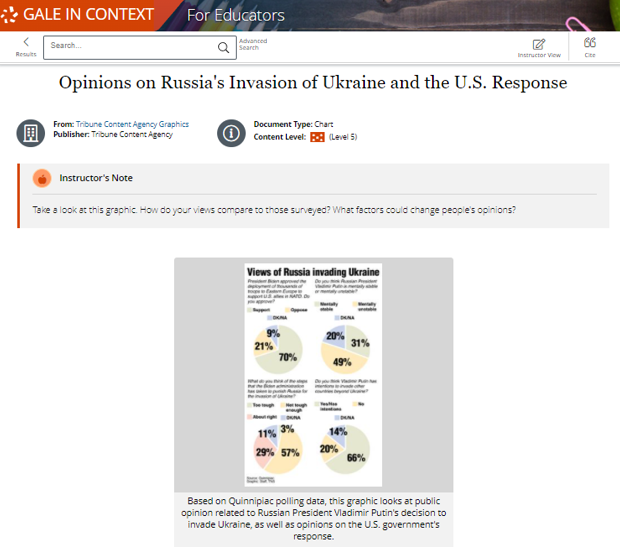 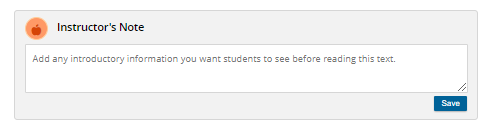 INSTRUCTOR’S NOTE
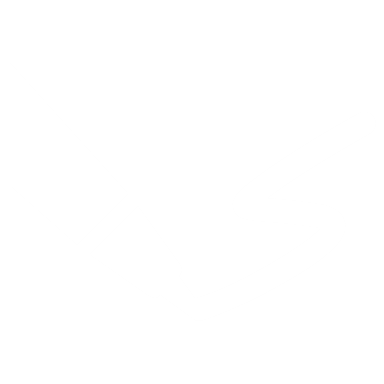 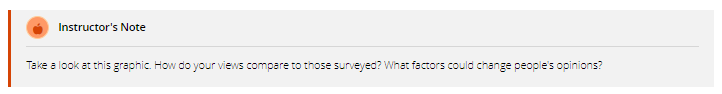 Provide student instructions
Ask thought provoking questions
Give context to a resource
36
[Speaker Notes: Instructor’s Notes allow you to type information onto a resource for students. Any notes will appear at the top of the student view of the resource. The second image provides a look at the student view of an instructor note.]
HIGHLIGHT KEY POINTS
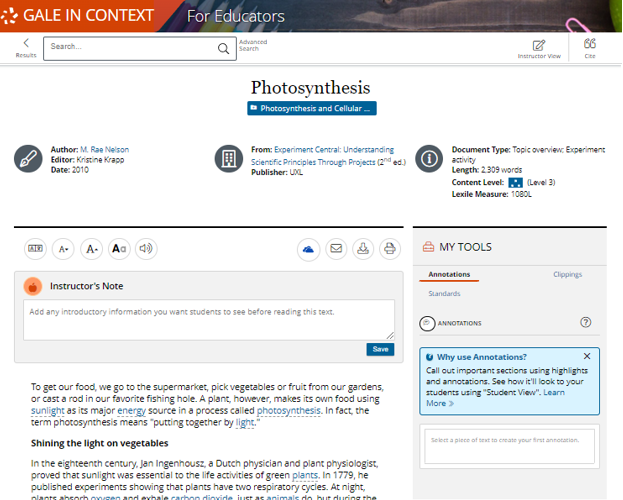 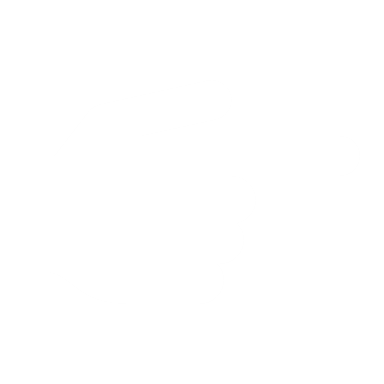 ANNOTATE
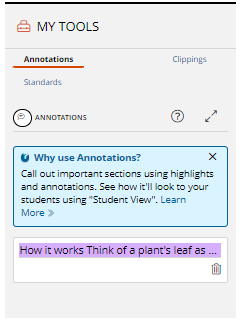 Highlight words, sentences, paragraphs or sections
Ask questions, give specific instructions, or provide clarification
37
[Speaker Notes: Annotation allows you to highlight a specific portion of the text and add a note. This can be used to provide clarification to a specific portion of the text or ask critical thinking questions. Annotations can also be used to mark up the text to show your colleagues.]
HIGHLIGHT KEY POINTS
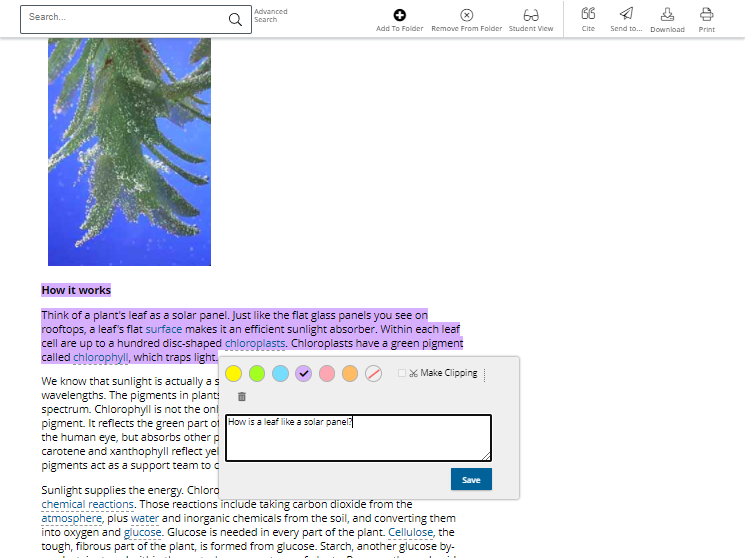 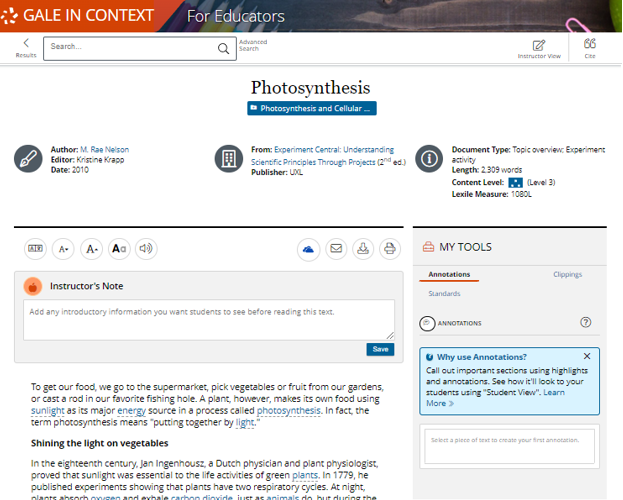 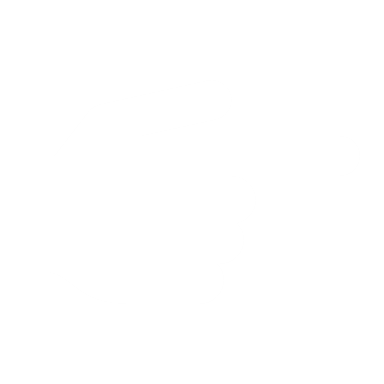 ANNOTATE
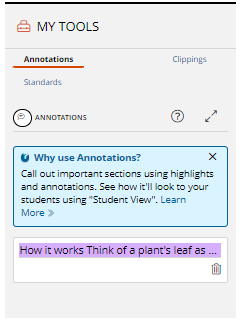 Highlight words, sentences, paragraphs or sections
Ask questions, give specific instructions, or provide clarification
38
[Speaker Notes: Annotation lets you highlight a specific portion of the text and add a note. This can be used to provide clarification to a specific portion of the text or ask critical thinking questions. Annotations can also be used to mark up the text to show colleagues.

This image shows how the tool looks when being utilized by educators. You can choose highlight color and add their notes.]
HIGHLIGHT KEY POINTS
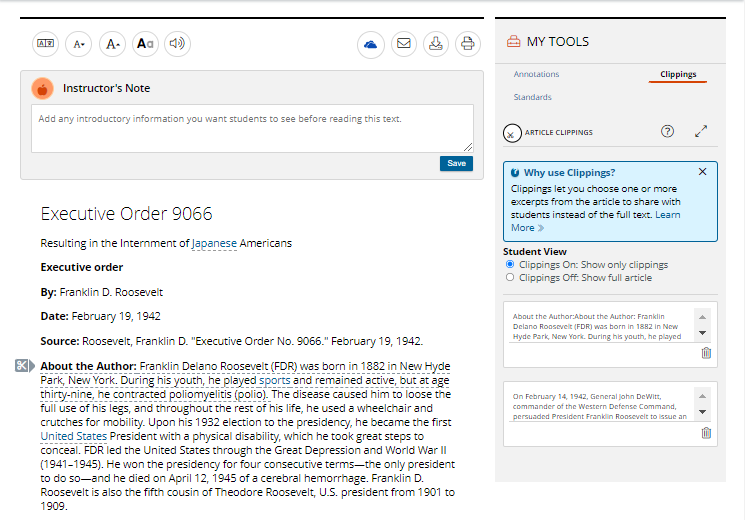 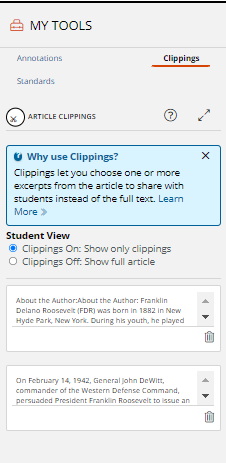 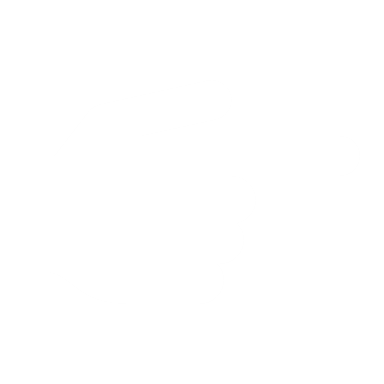 CLIPPINGS
“Cut” a piece of the text for students to read
Students will only see the Clipping
39
[Speaker Notes: Clippings are helpful for sharing one piece of content, as opposed to the full article. You can make as many clippings as you want and turn them on and off for easy access.]
HIGHLIGHT KEY POINTS
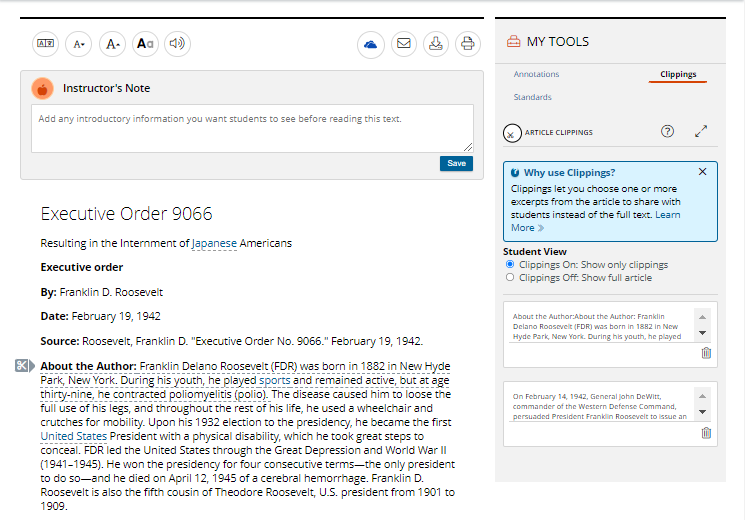 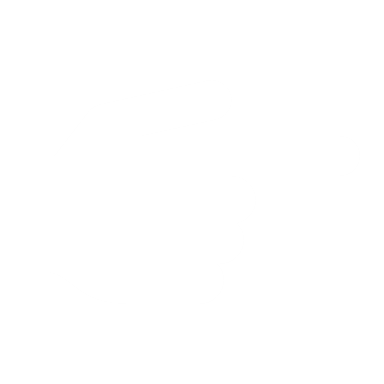 CLIPPINGS
“Cut” a piece of the text for students to read
Students will only see the Clipping
40
[Speaker Notes: When a clipping is made you will see a pair of scissors and an underline of the text included in the clip.]
ORGANIZE MATERIALS
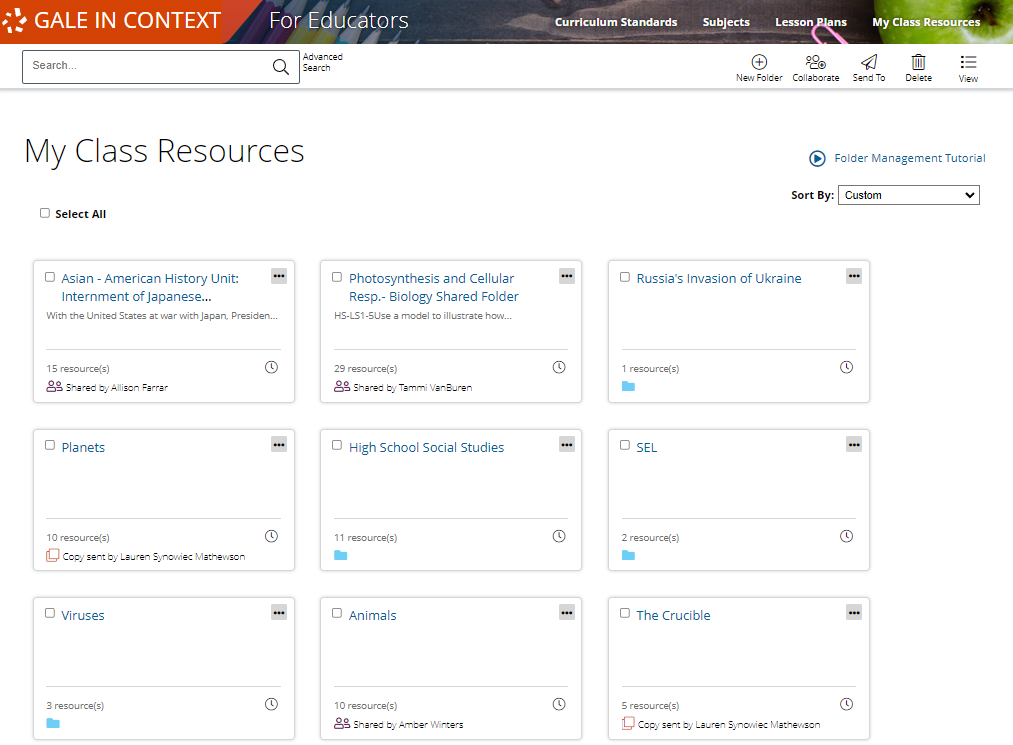 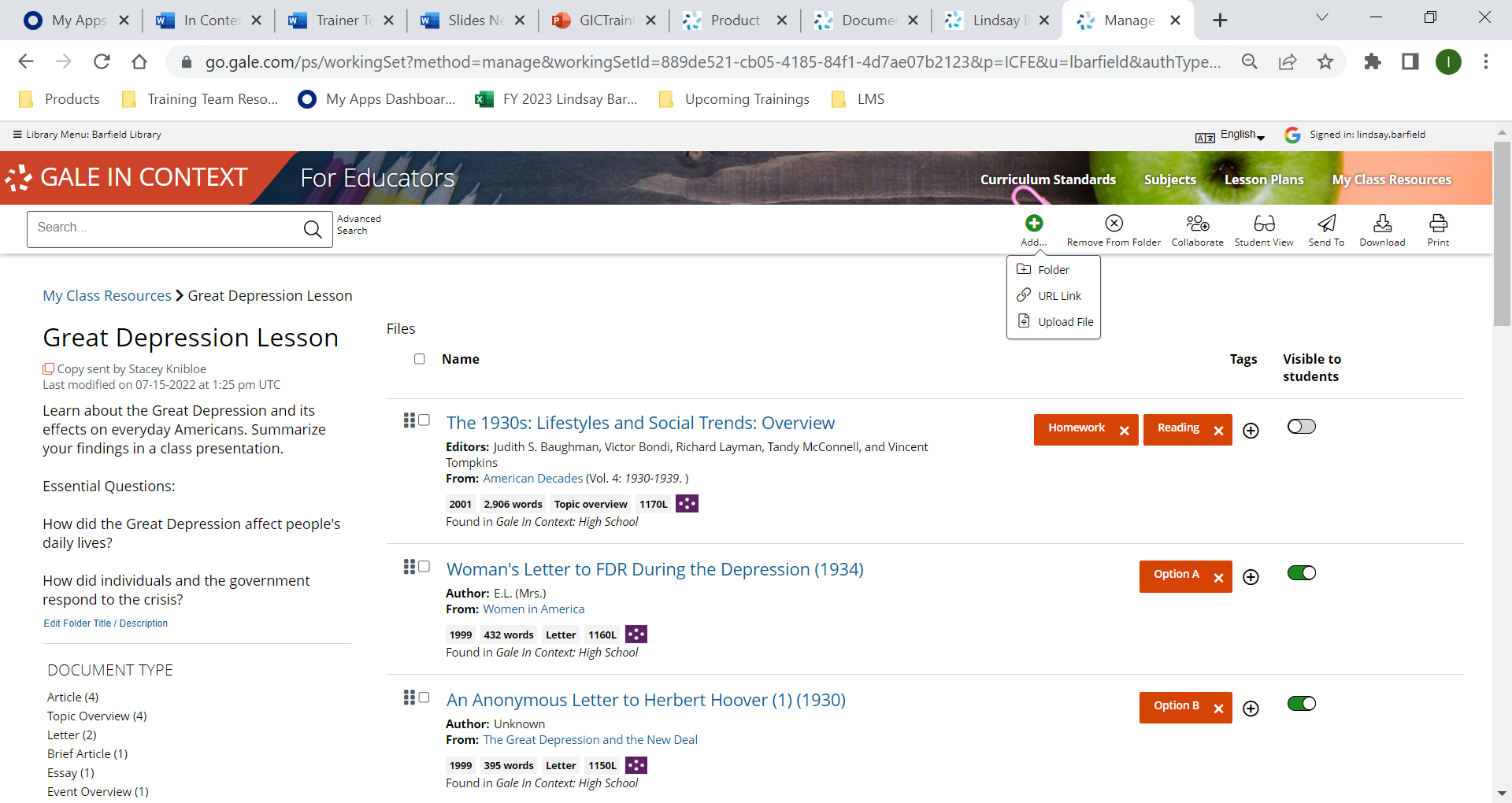 FOLDERS
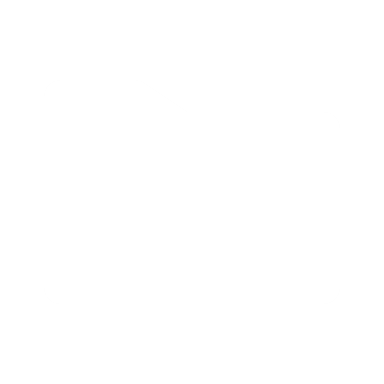 Save resources for yourself, or to share with students and colleagues
Add tags and arrange resource order for complete customization
Hide or show materials for students
Share copies or collaborate within one folder
41
[Speaker Notes: Folders hold and organize all your content in one place. You can create as many folders as you like and can name and provide descriptions for each. Within folders, you can create tags to organize and label different resource types. You can also decide what information students can see within a folder by easily turning on an off the “Visible to Students” option. 

Folders can also be shared with colleagues, you can send either a copy of your folder, or send a collaborative folder. 

Let’s dive deeper into the functionality of folders.]
ORGANIZE MATERIALS
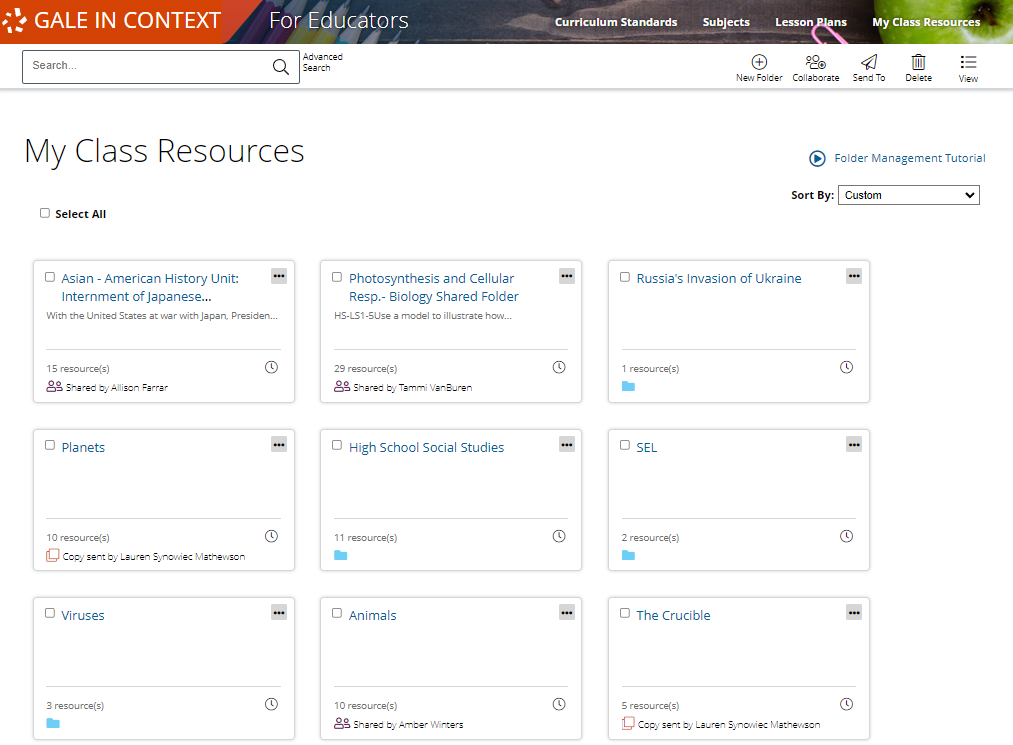 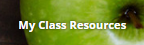 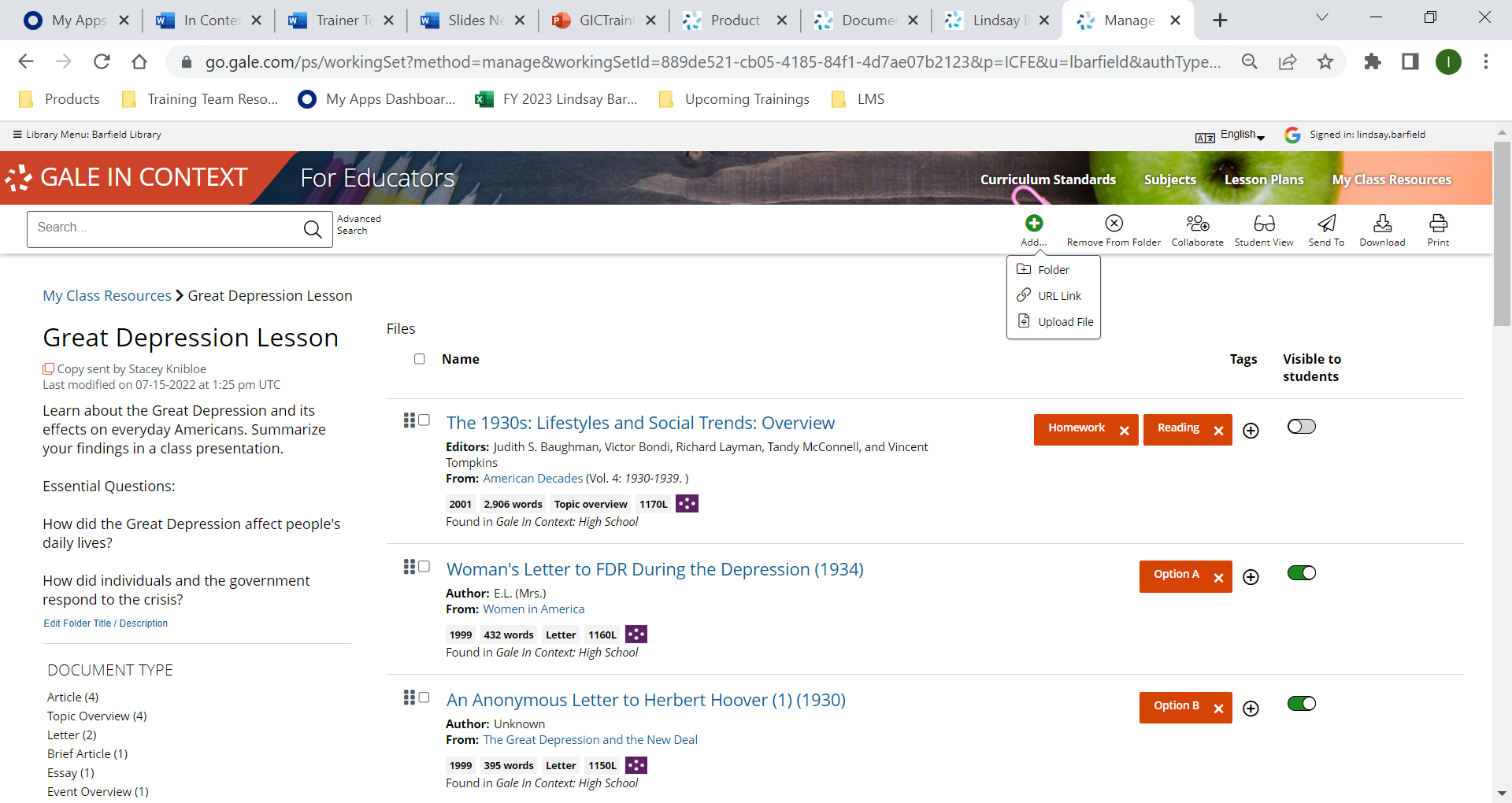 FOLDERS
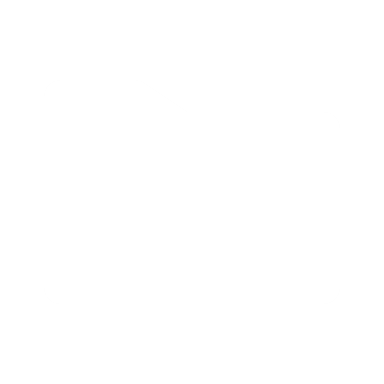 Found under the My Class Resources option in the top right of the header.
42
[Speaker Notes: To access your Folders, you will click into My Class Resources found in the top right corner of the banner.]
ORGANIZE MATERIALS
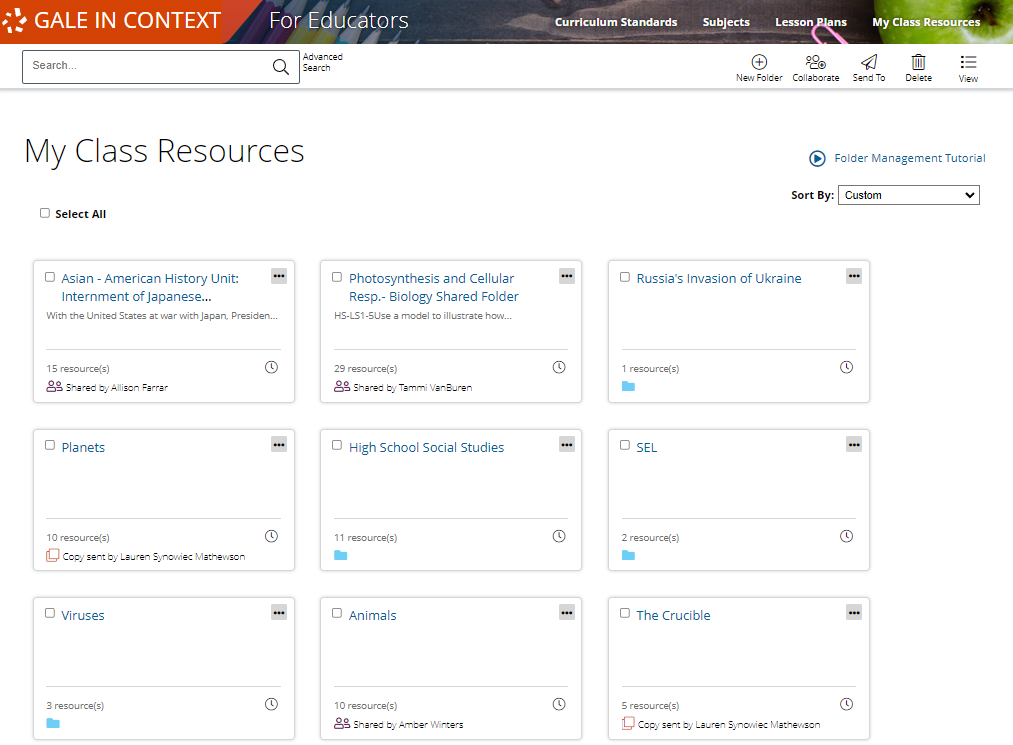 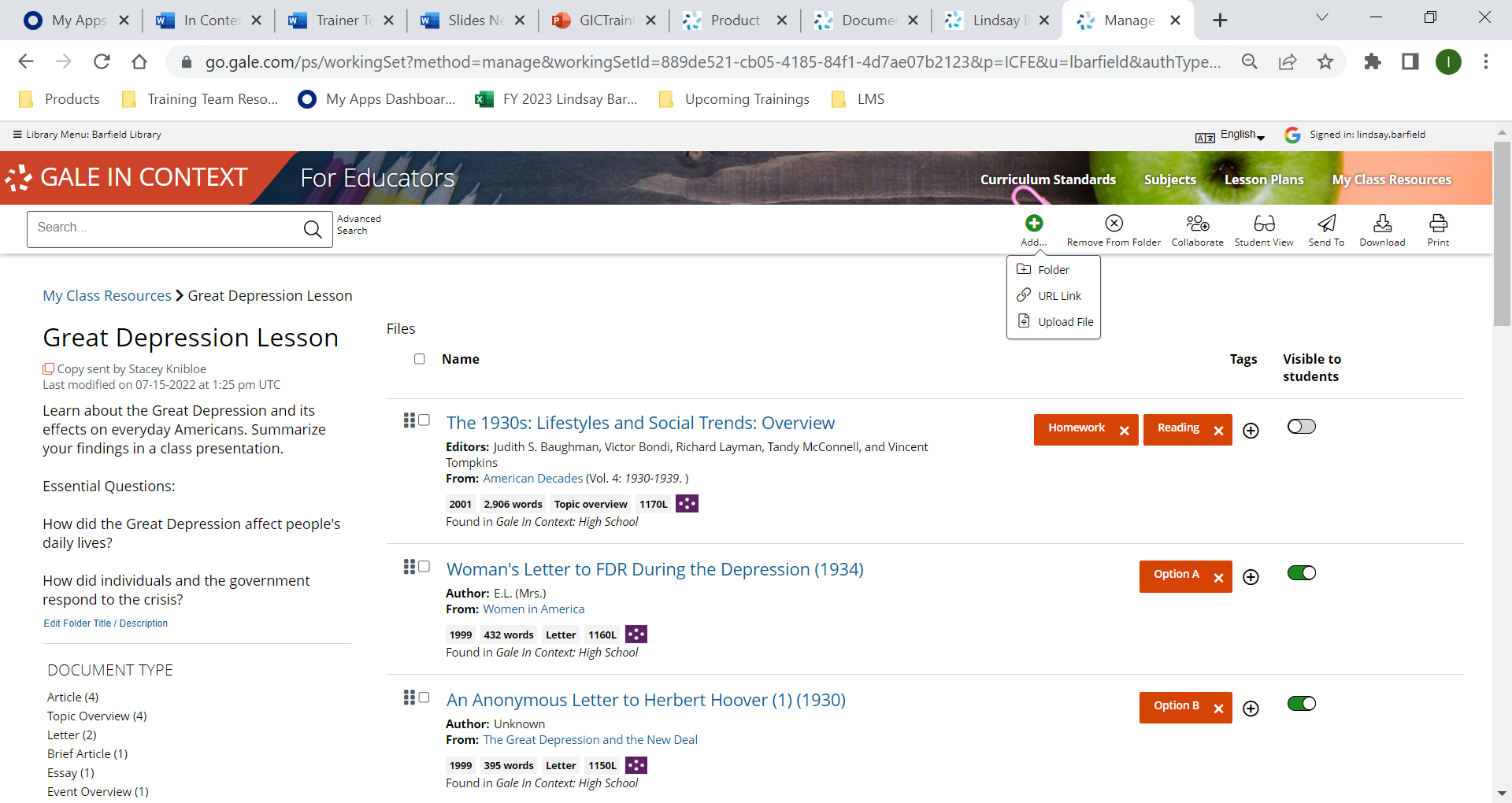 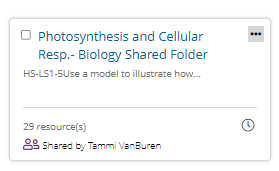 FOLDERS
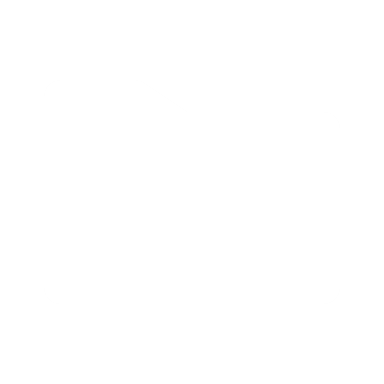 Each tile in this image is an individual folder
Folders on this page show the title, description, number or resources added, and if the information has been shared.
43
[Speaker Notes: While on the My Class Resources page every tile is a folder you have created. You can click and drag the folders to organize them in any order you want. 

Each tile shows the basic information about the folder.]
ORGANIZE MATERIALS
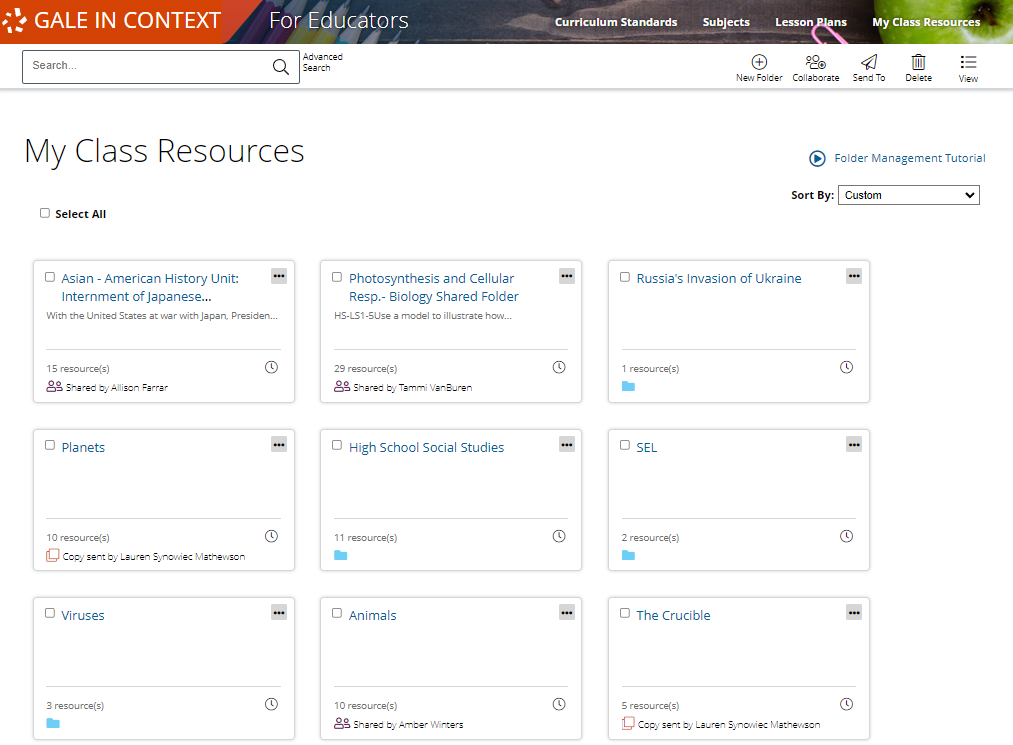 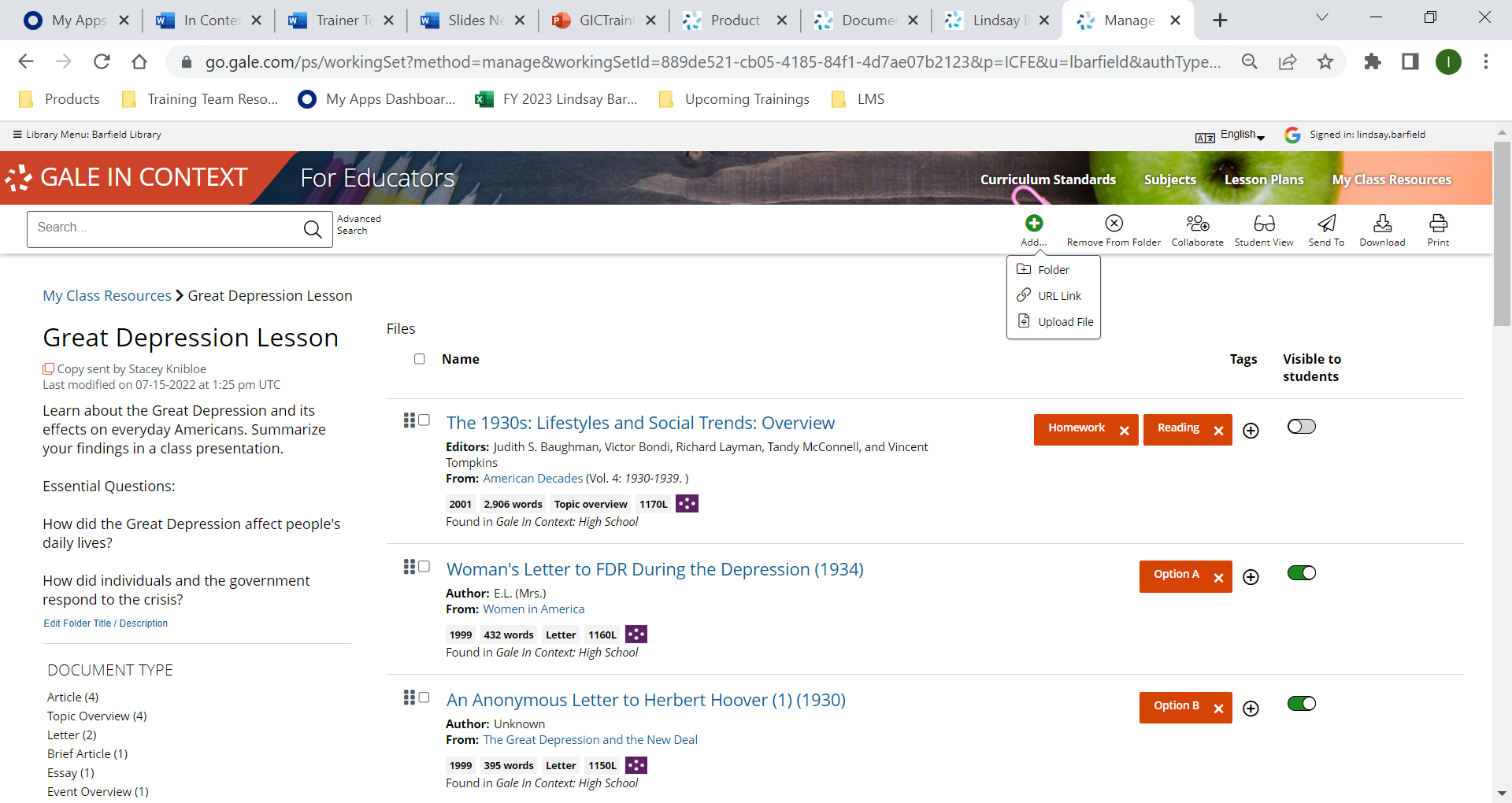 FOLDERS
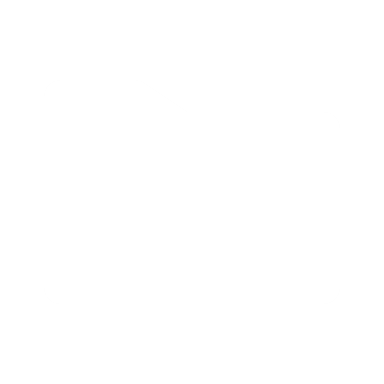 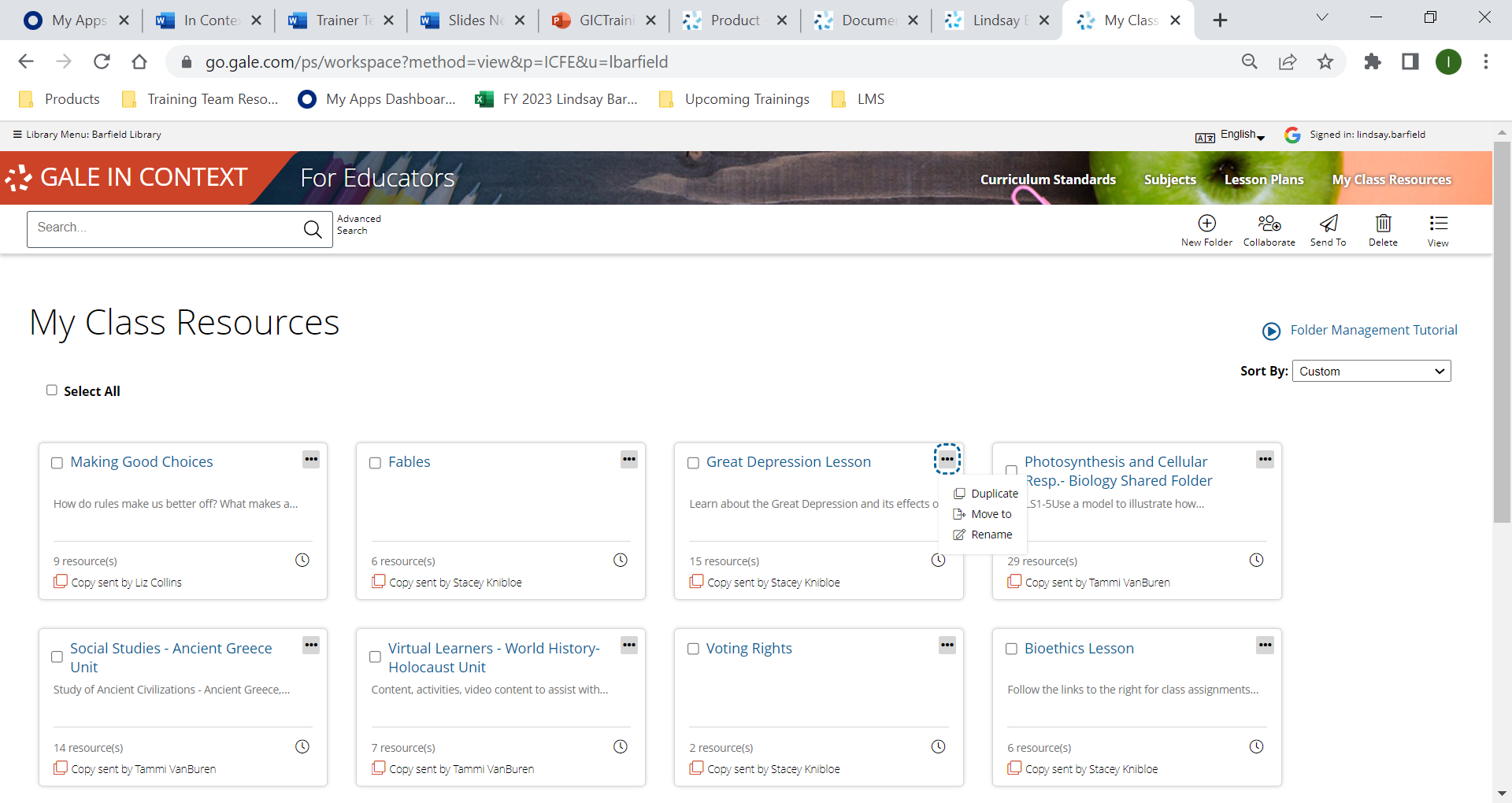 Folders can also be nested inside other folders by using the “move to” feature.
44
[Speaker Notes: While on the My Class Resources page every tile is a folder you have created. You can click and drag the folders to organize them in any order you want. 

Each tile shows the basic information about the folder.]
ORGANIZE MATERIALS
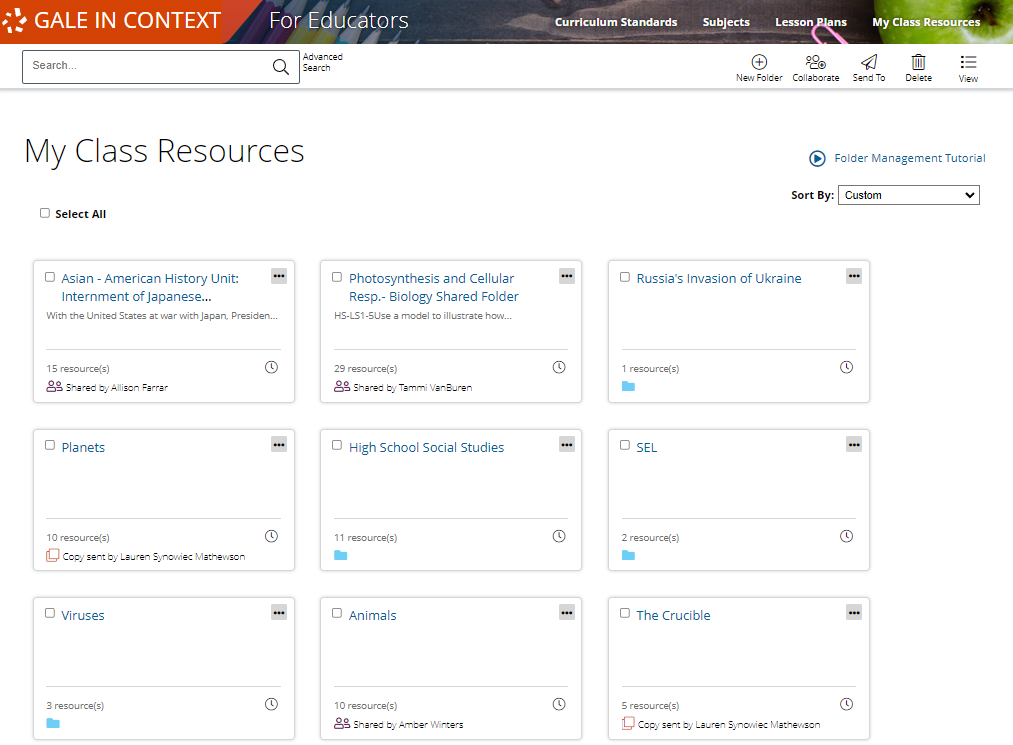 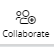 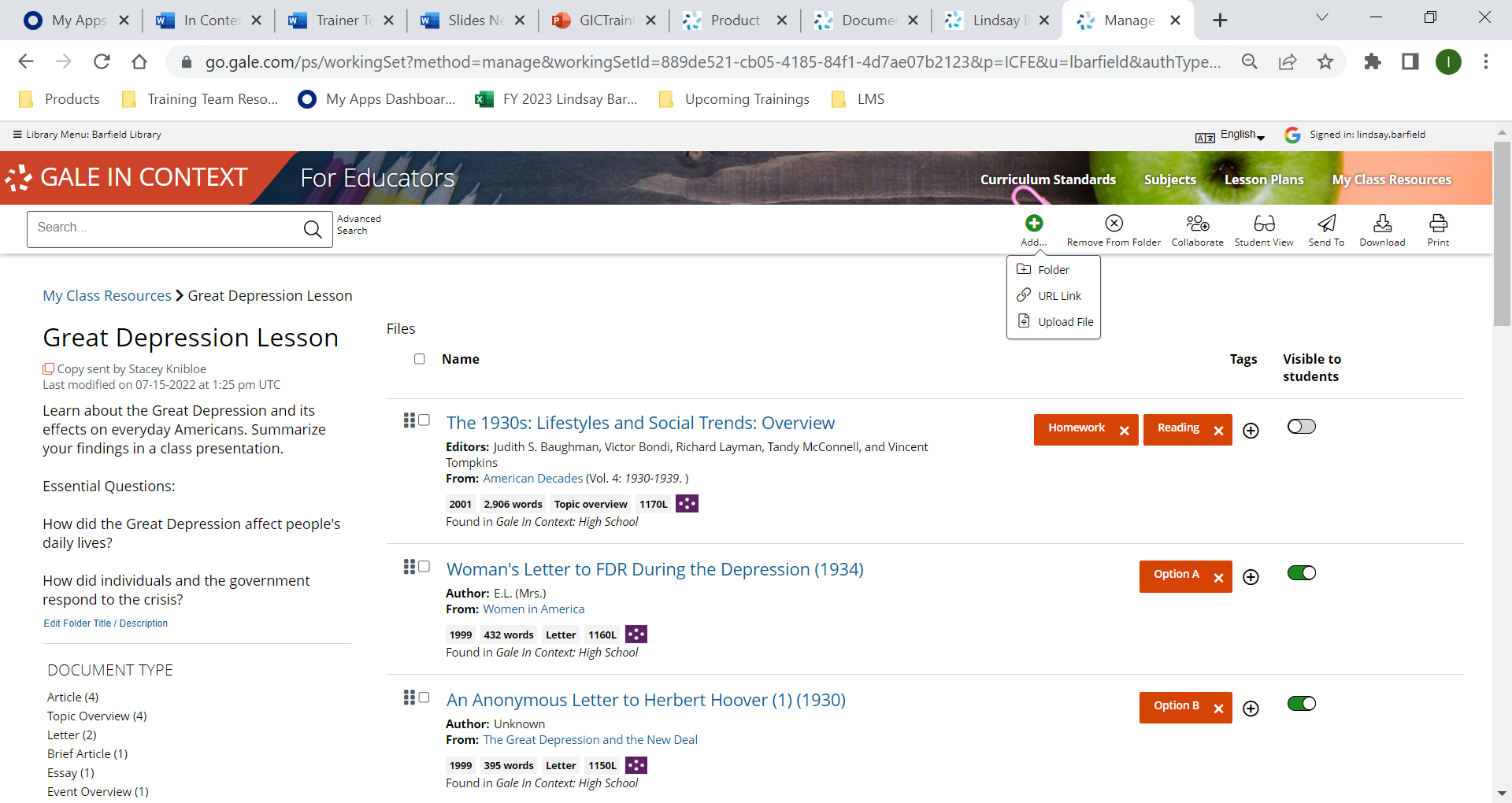 FOLDERS
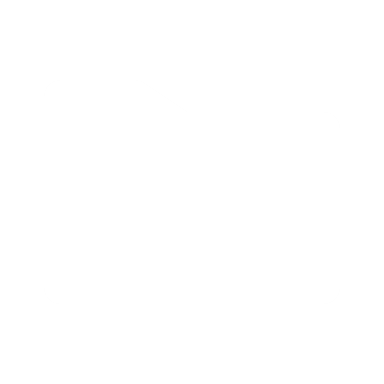 You can share folders from this page by selecting the folder and choosing collaborate
45
[Speaker Notes: To share folders with your colleagues you will select which folder(s) you want to share by using the check box in the top left corner. Then, select the Collaborate tool found in the tool bar.]
ORGANIZE MATERIALS
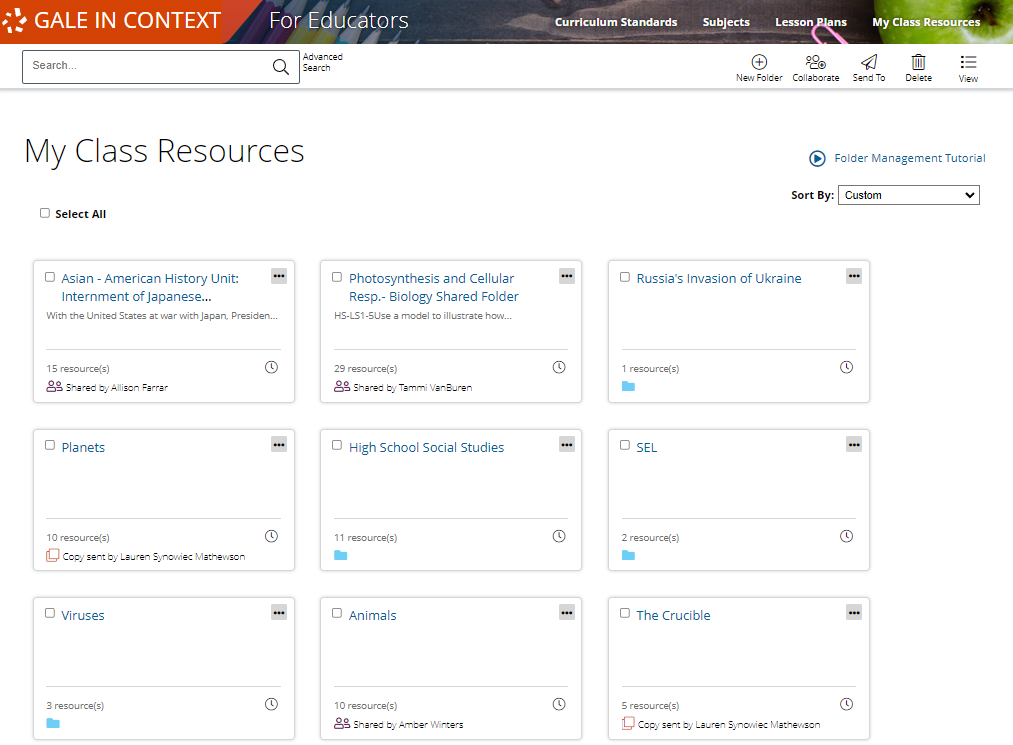 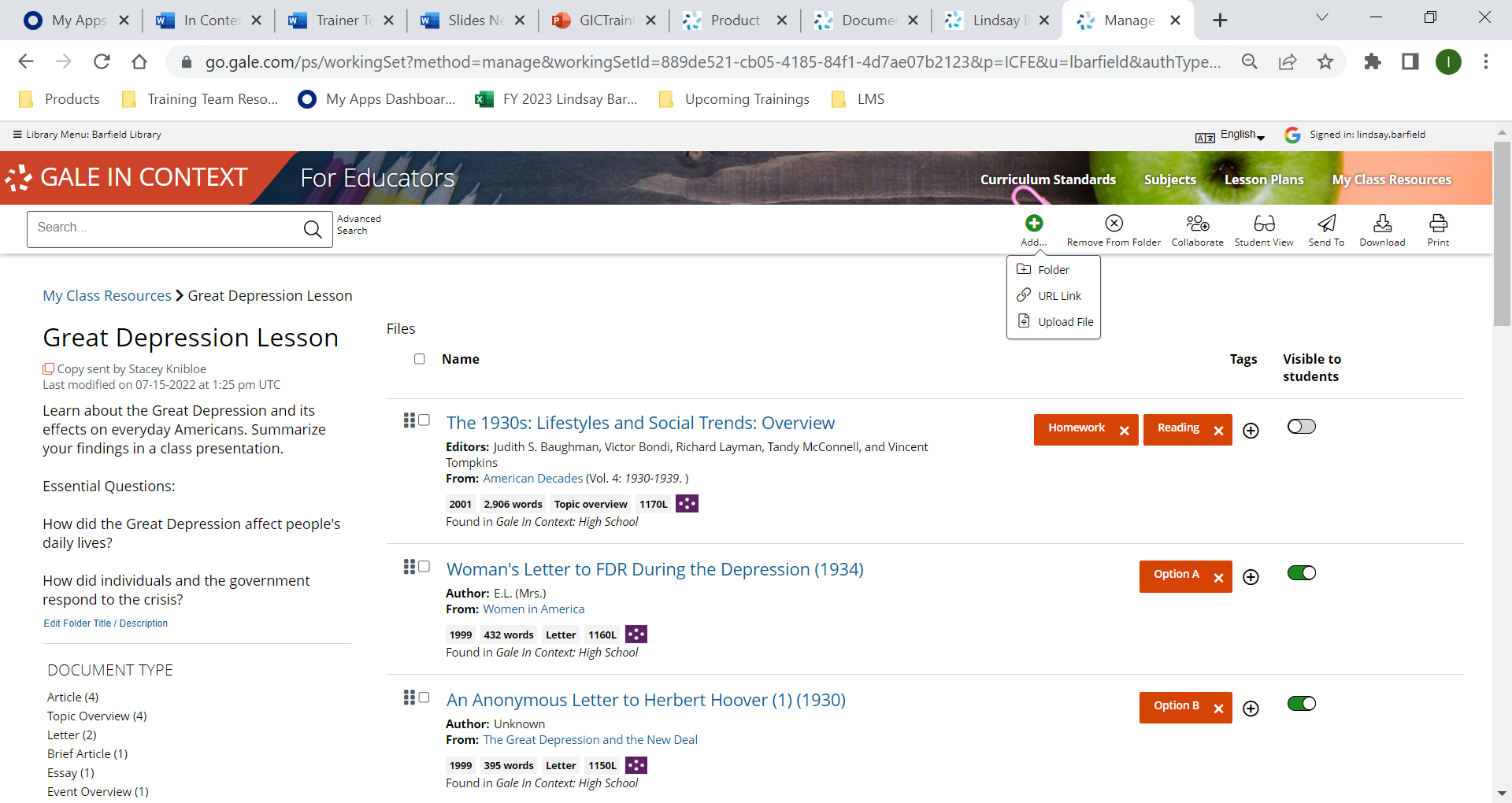 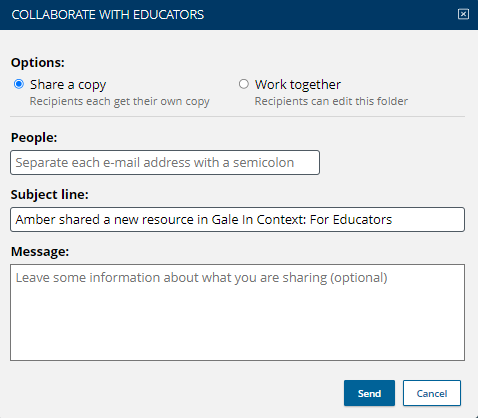 FOLDERS
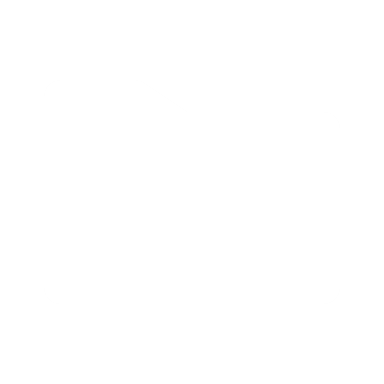 You can share folders from this page by selecting the folder and choosing collaborate
One you select collaborate you can choose to share a copy or work together
46
[Speaker Notes: Once you select the Collaborate tool you can choose to either Share a Copy or Work Together. Sharing a copy will provide your colleagues with their own version of the folder you created. They can’t edit your version of the folder, and you can’t edit theirs.

Choosing Work Together sends a collaborative folder in which everyone can make edits. In other words, if you change something they’ll see it, and if they change something you’ll see it.]
ORGANIZE MATERIALS
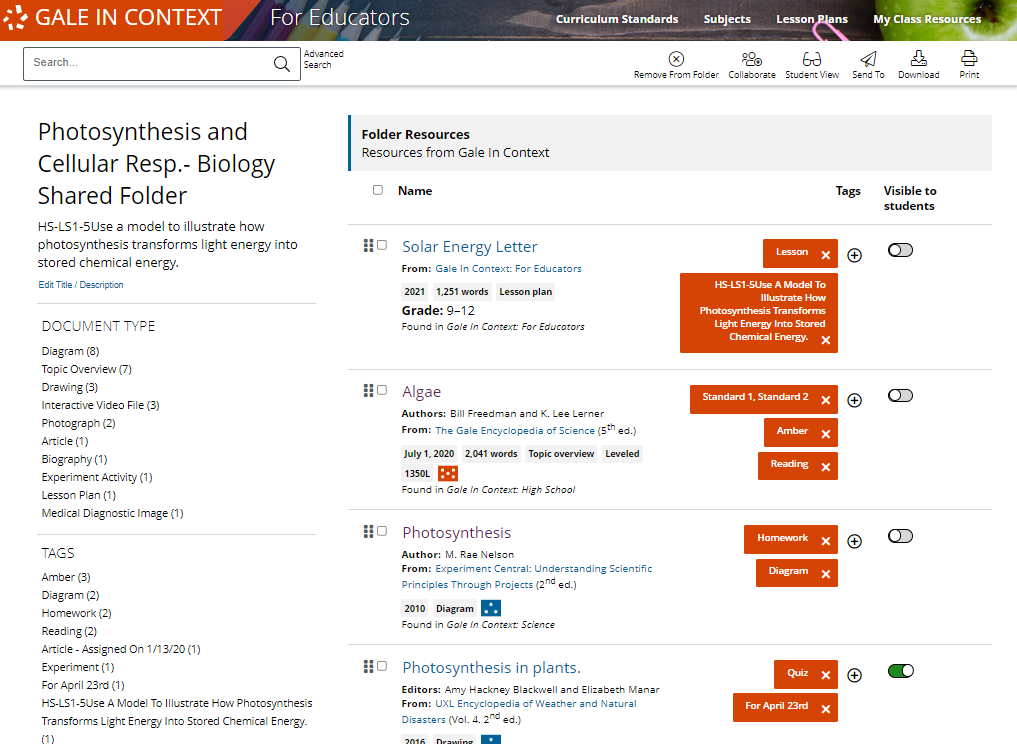 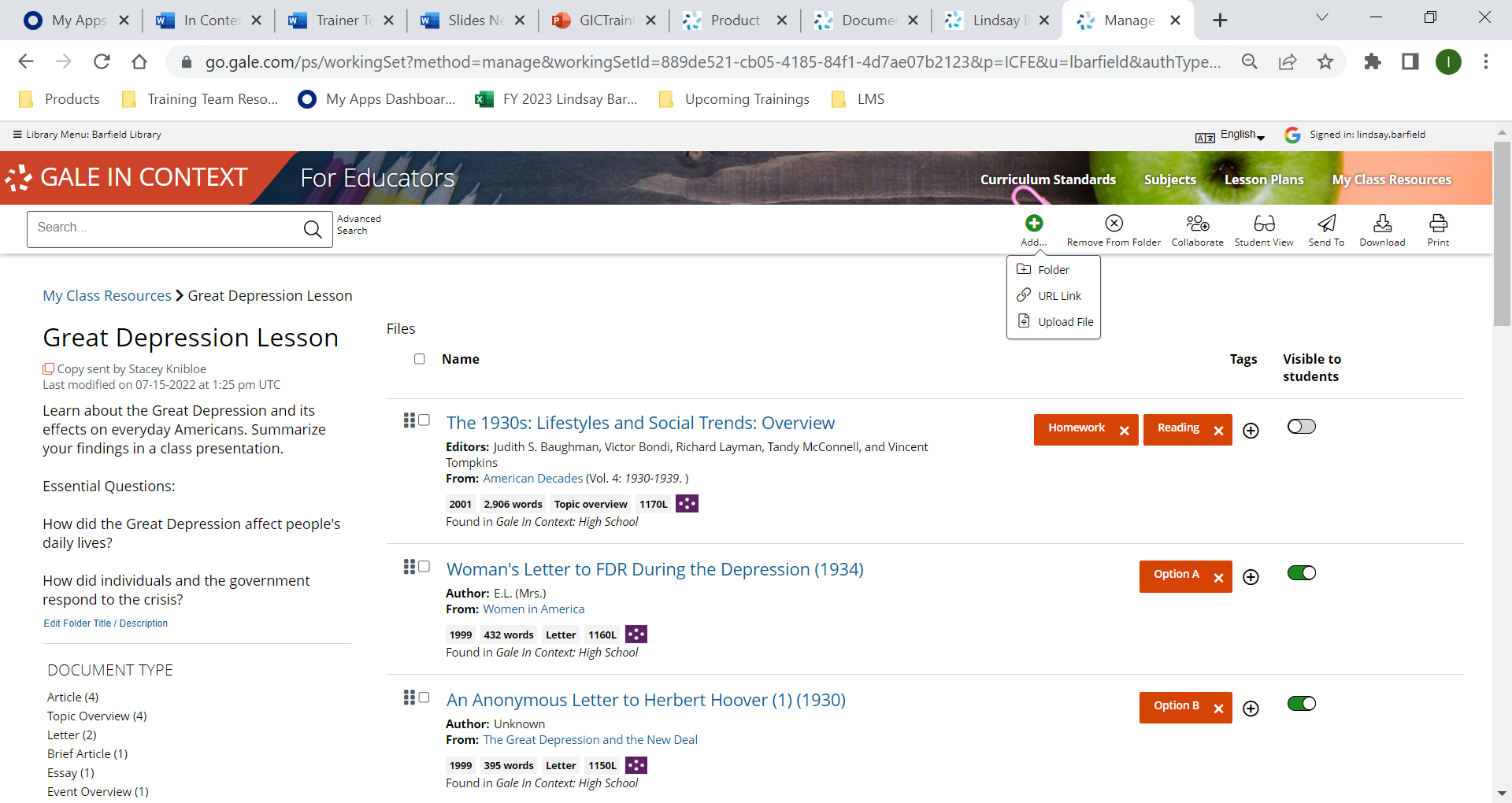 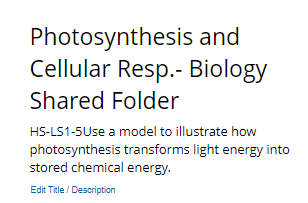 FOLDERS
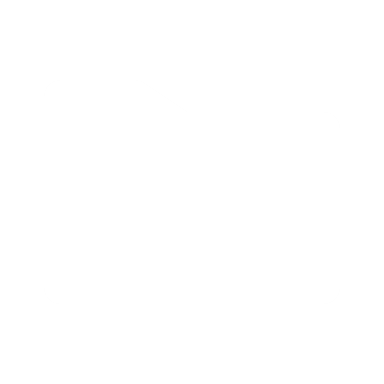 Inside your folders you can:
Edit the title and description
47
[Speaker Notes: To edit the title and description of your folder your can select Edit Title/Description on the top left of the folder page.]
ORGANIZE MATERIALS
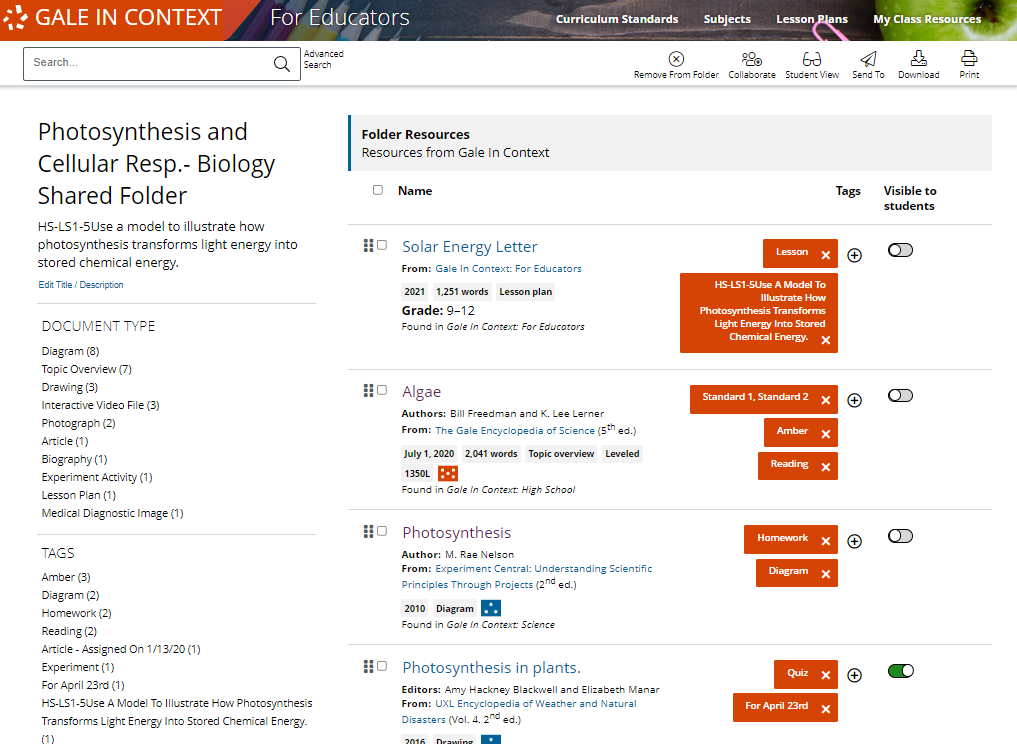 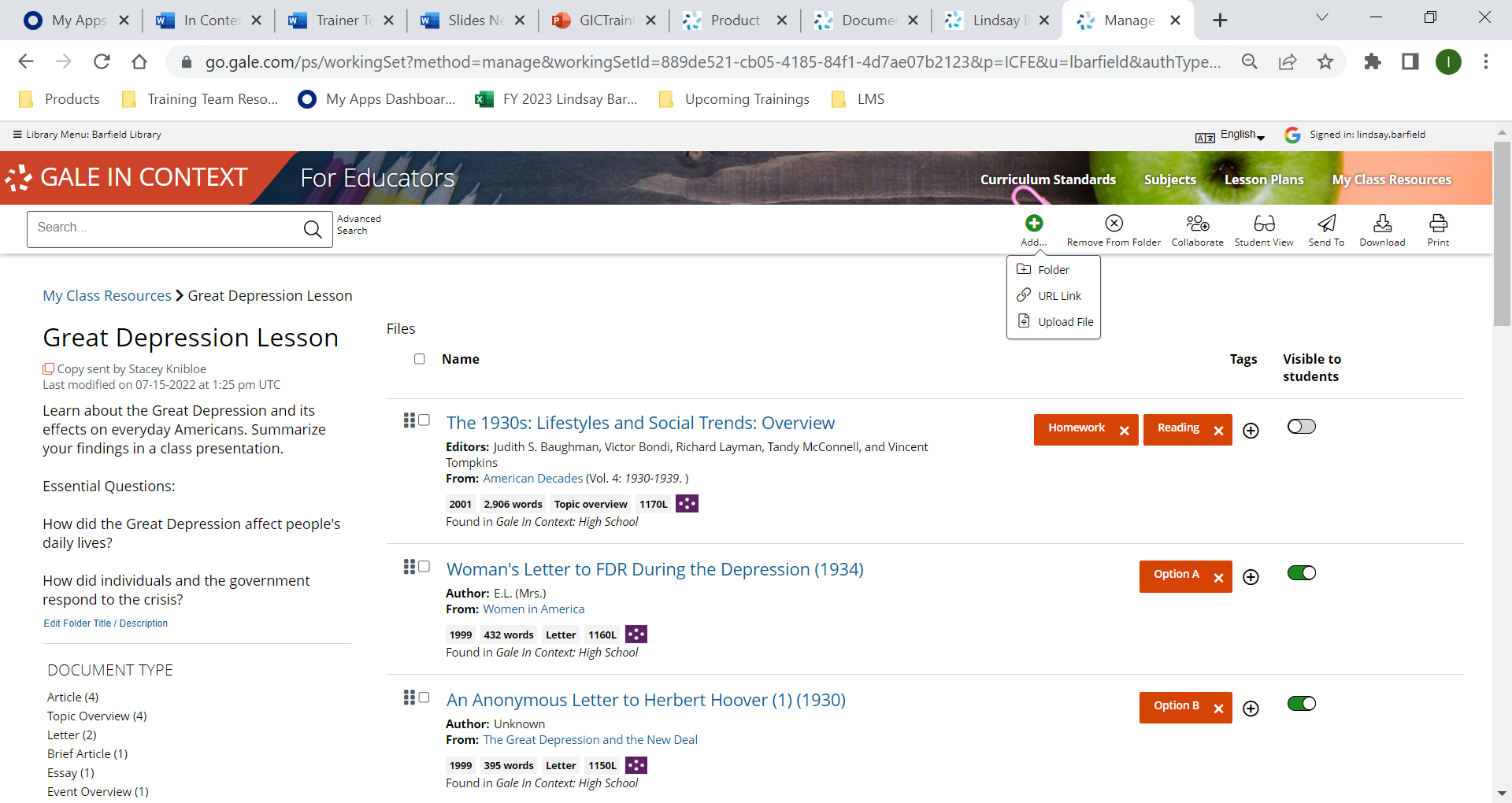 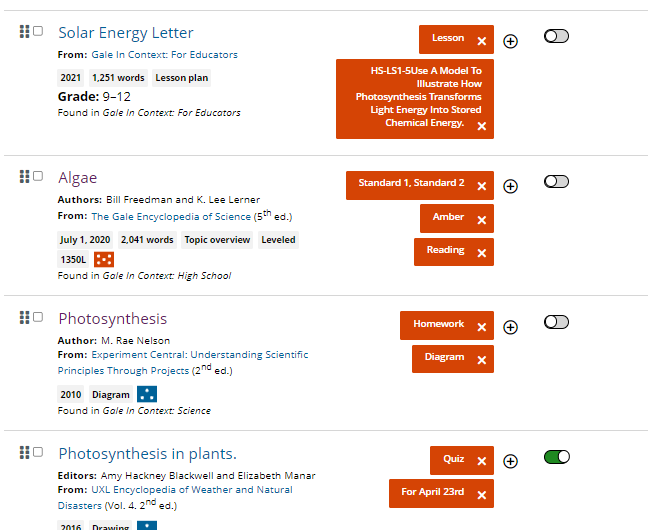 FOLDERS
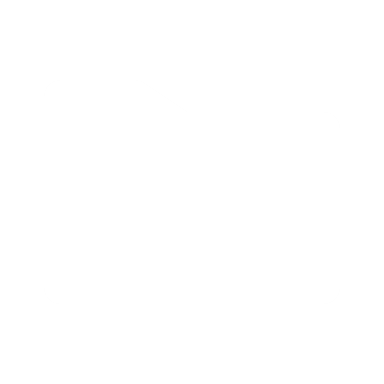 Inside your folders you can:
Edit the title and description
Organize the order of your resources
48
[Speaker Notes: You can click and drag on your resources to organize them in whichever way works best for you. You may want to organize based on date they will be used, unit, or type of material.]
ORGANIZE MATERIALS
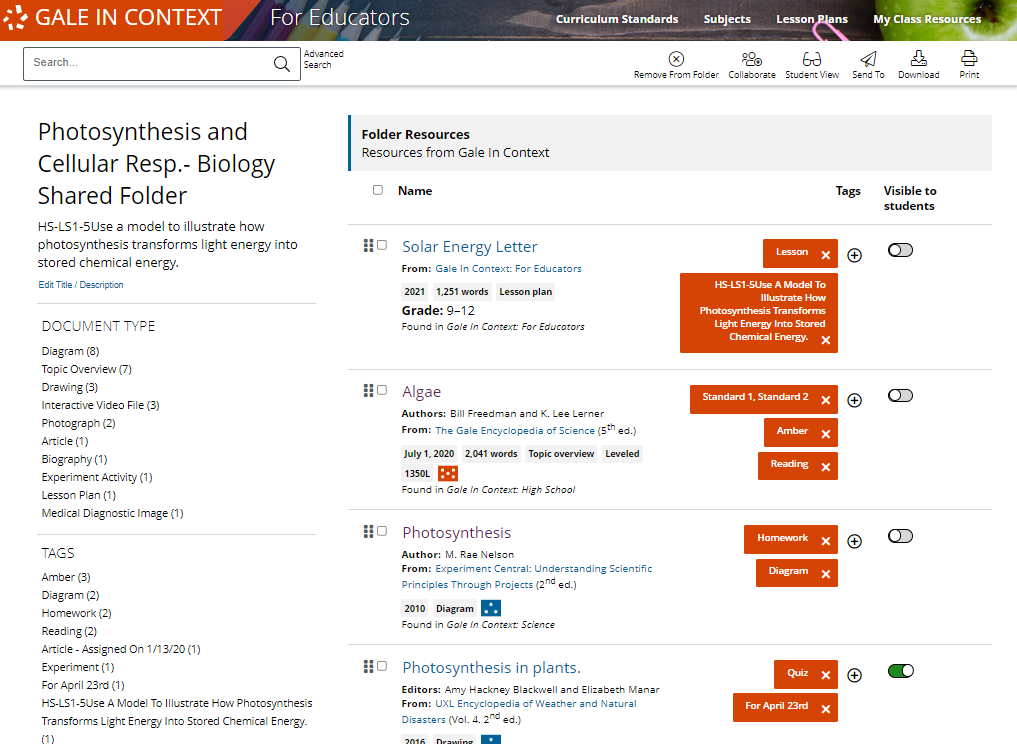 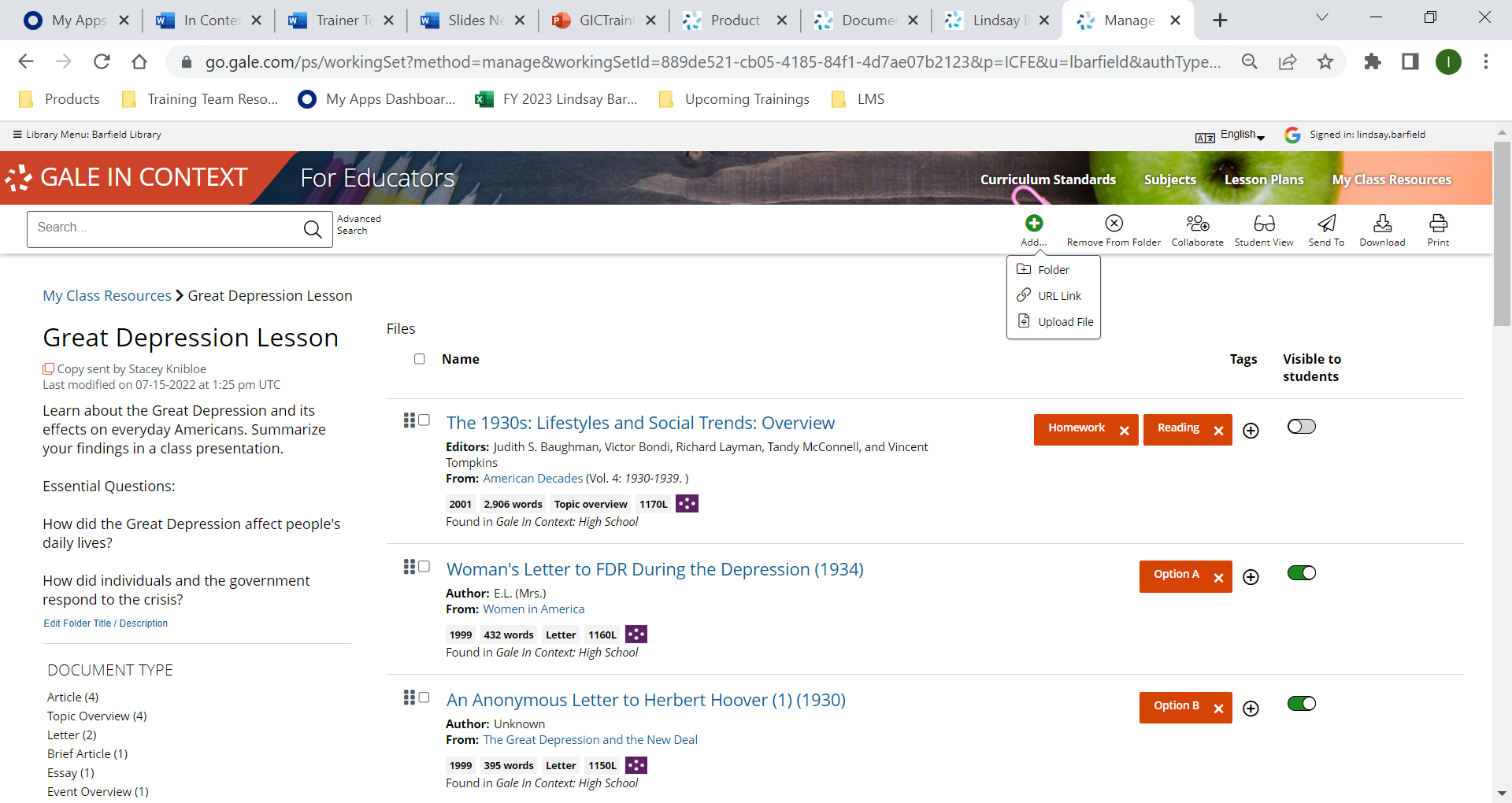 FOLDERS
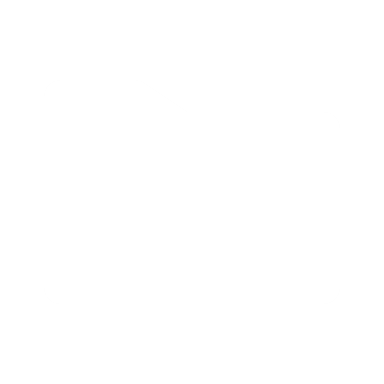 Inside your folders you can:
Edit the title and description
Organize the order of your resources
Add tags to label your resources
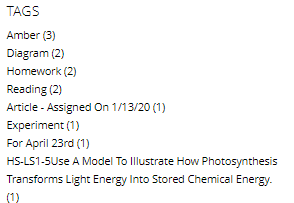 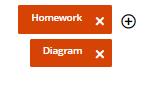 49
[Speaker Notes: Tagging your resources can help with large folder organization. Gale provides a few pre-created tags, but you can also create your own to fine-tune your folder.]
ORGANIZE MATERIALS
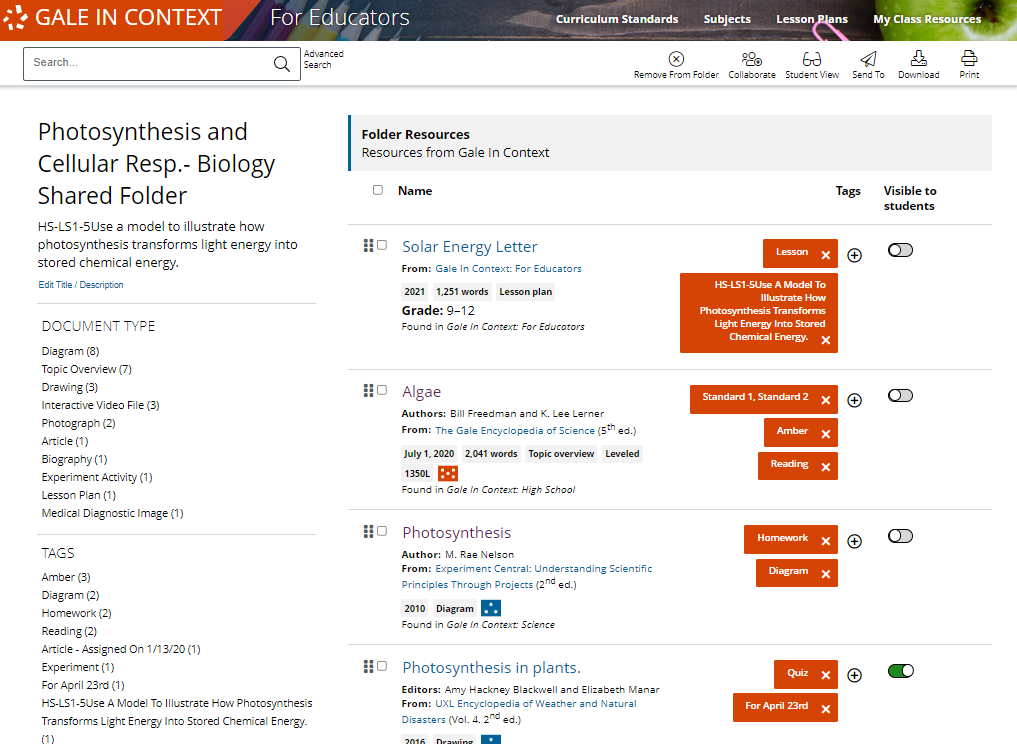 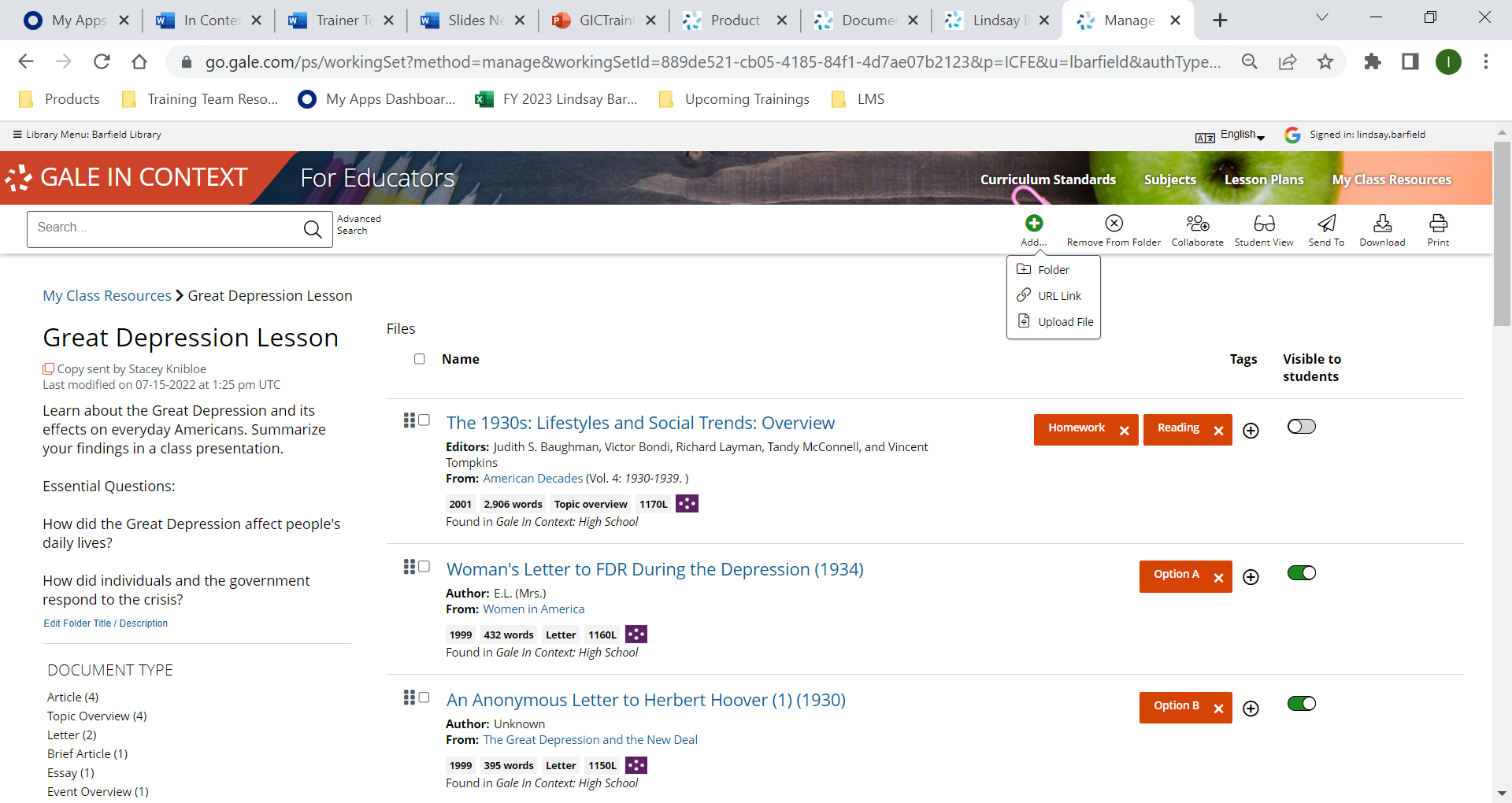 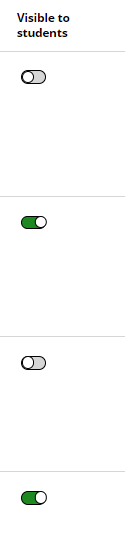 FOLDERS
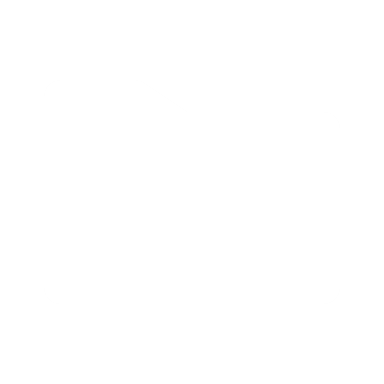 Inside your folders you can:
Edit the title and description
Organize the order of your resources
Add tags to label your resources
Choose what students can see
50
[Speaker Notes: If you are planning on sharing your folder with students, you can choose what they see using the Visible to Students option. Lesson Plans will never be visible to students, meaning you can share a folder with them without having to toggle the Lesson Plans off.]
ORGANIZE MATERIALS
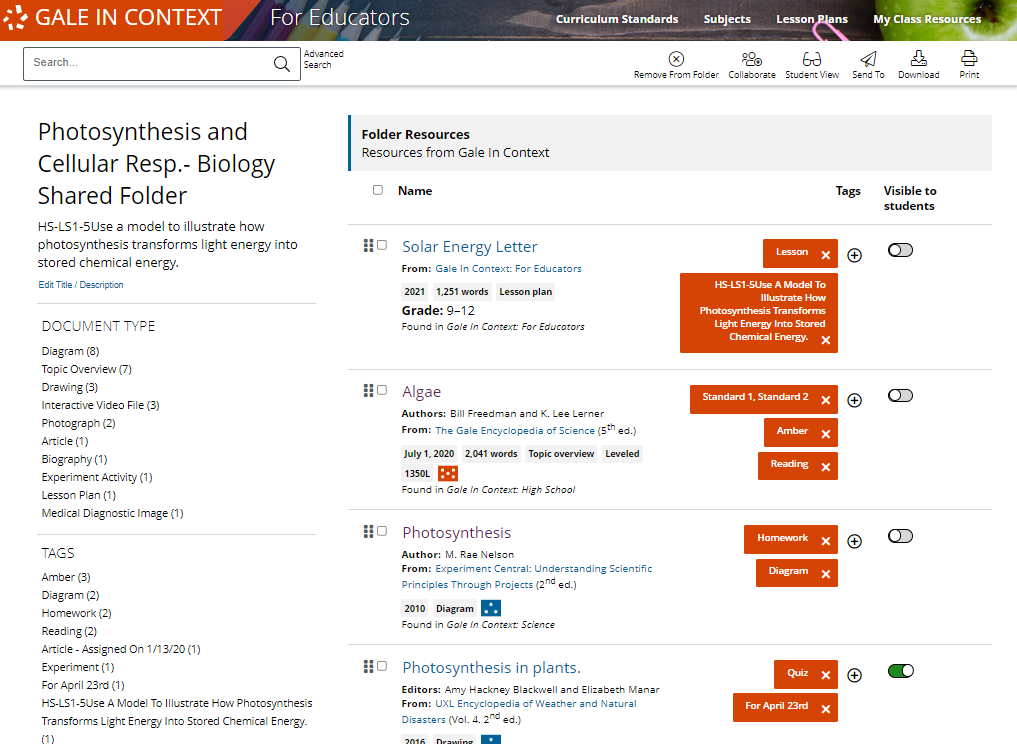 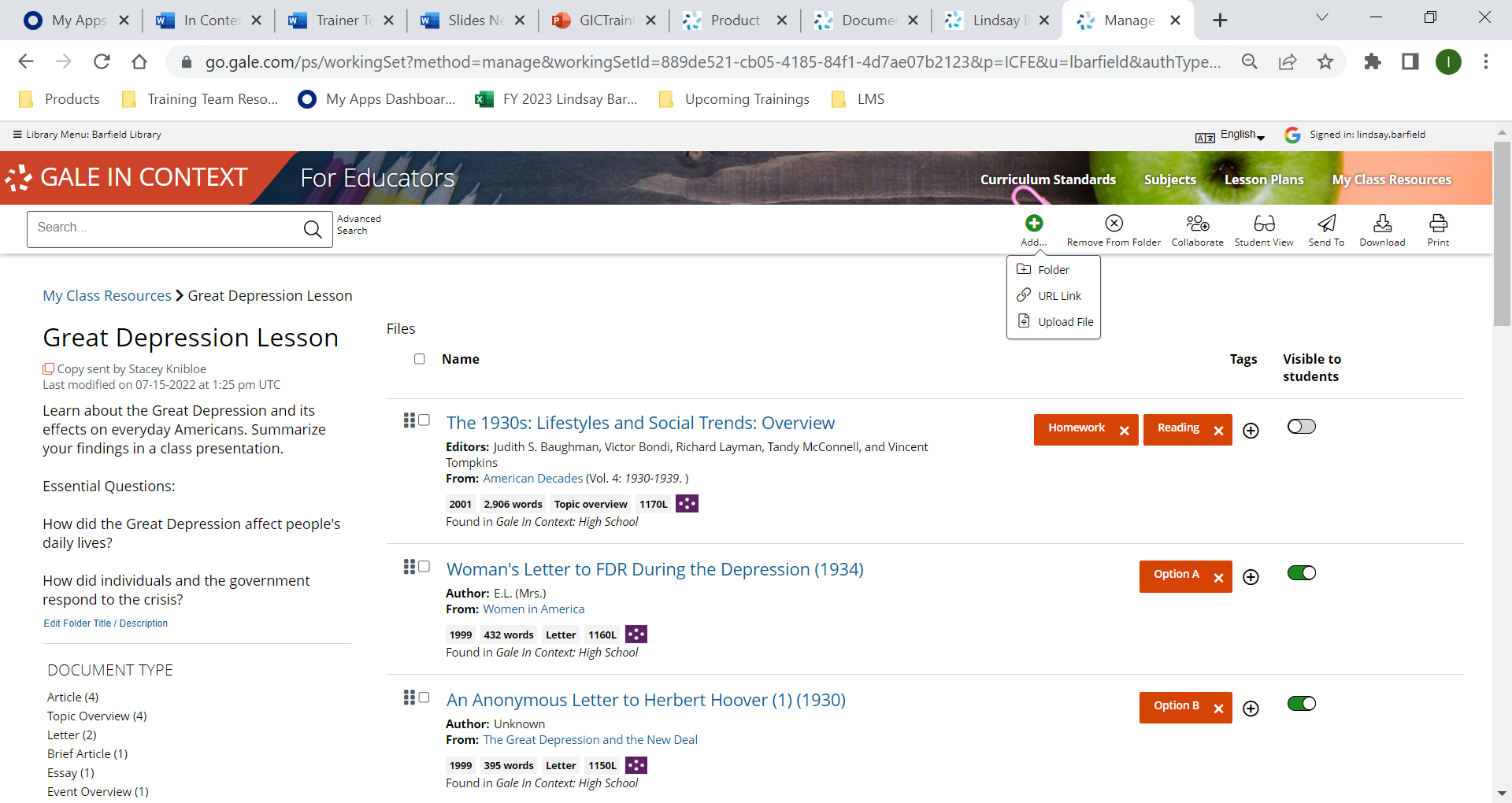 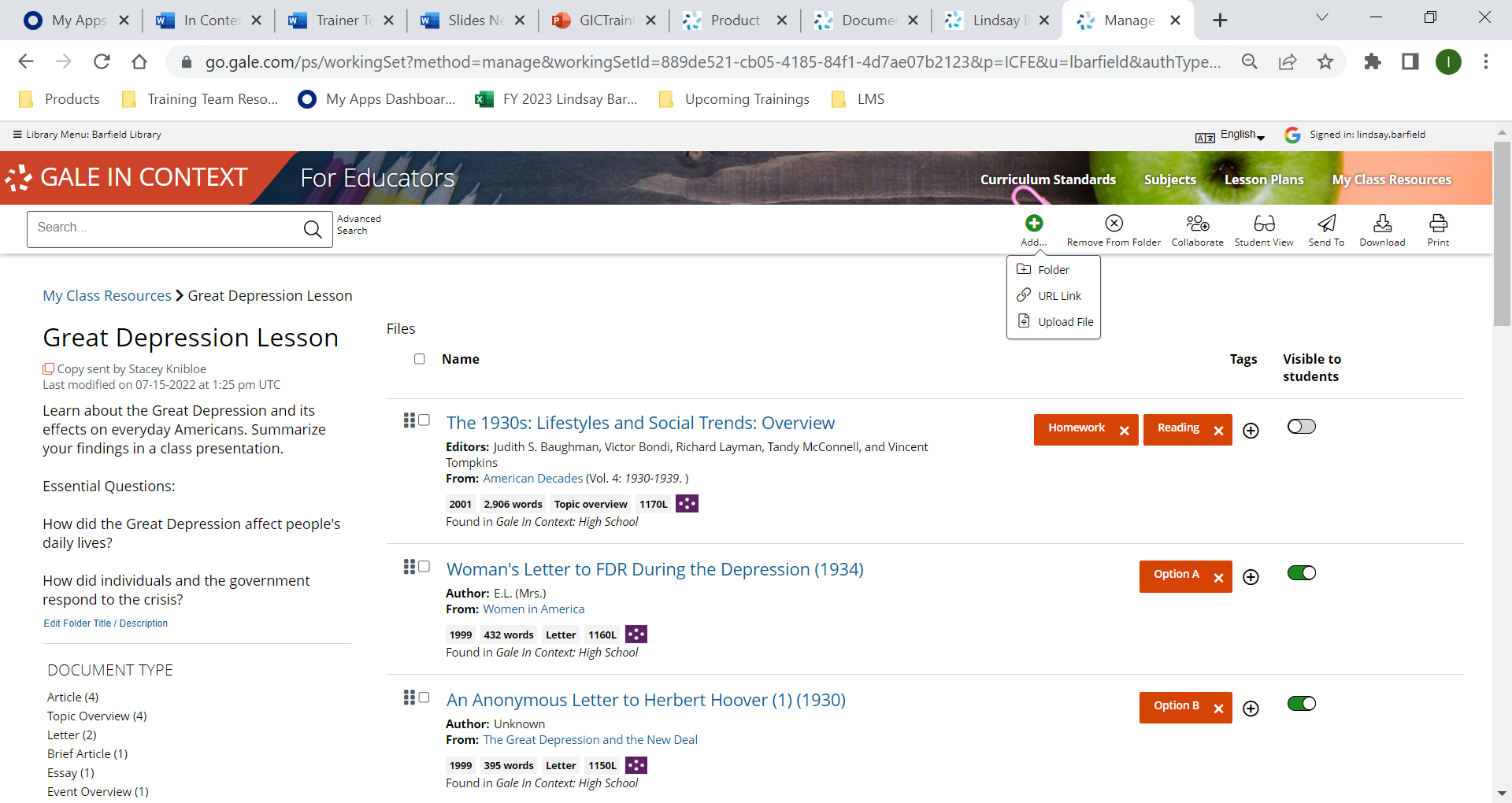 FOLDERS
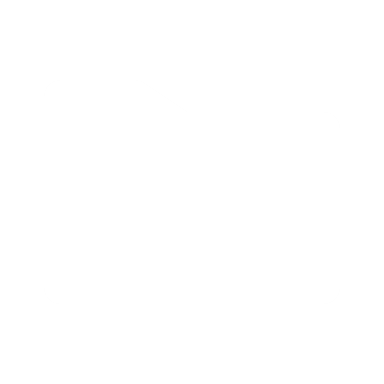 Inside your folders you can:
Edit the title and description
Organize the order of your resources
Add tags to label your resources
Choose what students can see
Add subfolders, external links, and documents
51
[Speaker Notes: Finally, you can add nested folders, external links, and files by using the “add” feature. This allows you add resources from outside of Gale but still have the ability to organize, tag, and choose when it will be visible to students.]
SEND TO STUDENTS
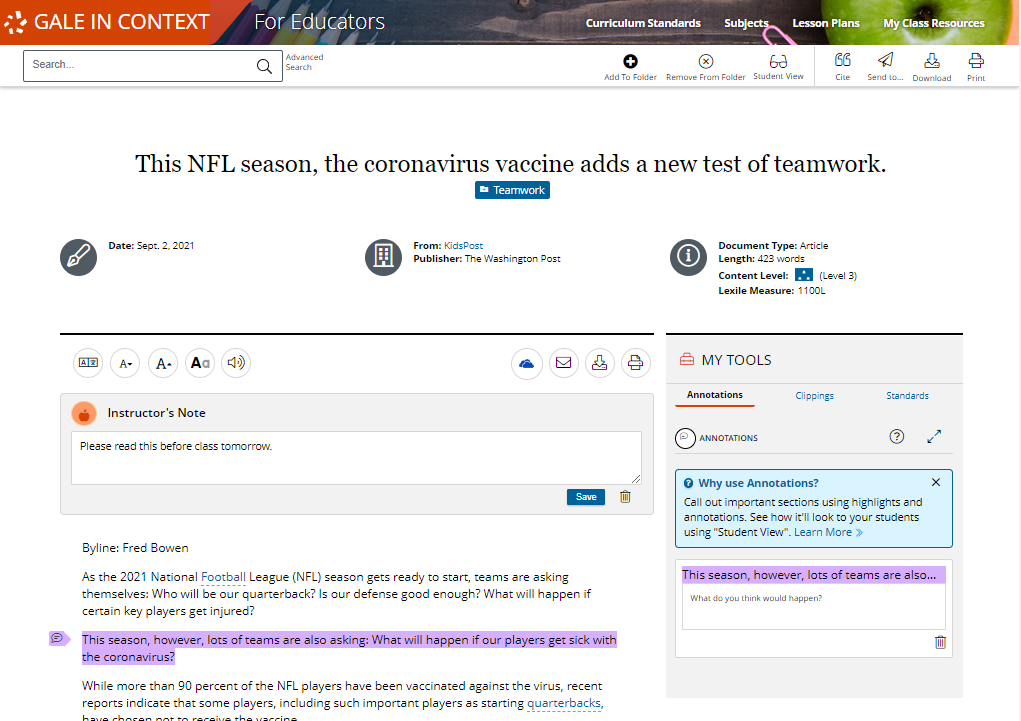 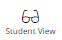 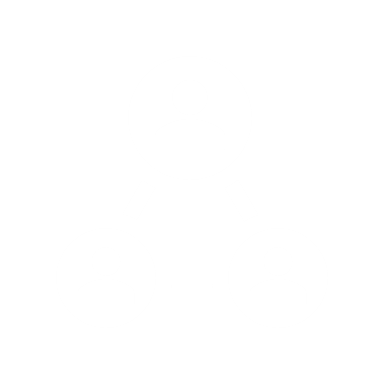 STUDENT VIEW
To access Student View, select the icon in the tool bar at the top of an article (or within a folder)
52
[Speaker Notes: Each resource found within Gale In Context: For Educators (except for lesson plans) have a special student view in which students can see the content and notes you added, but not the educator tools you use.

To access the student view and see what students see, select the Student View icon at the top of the page.]
SEND TO STUDENTS
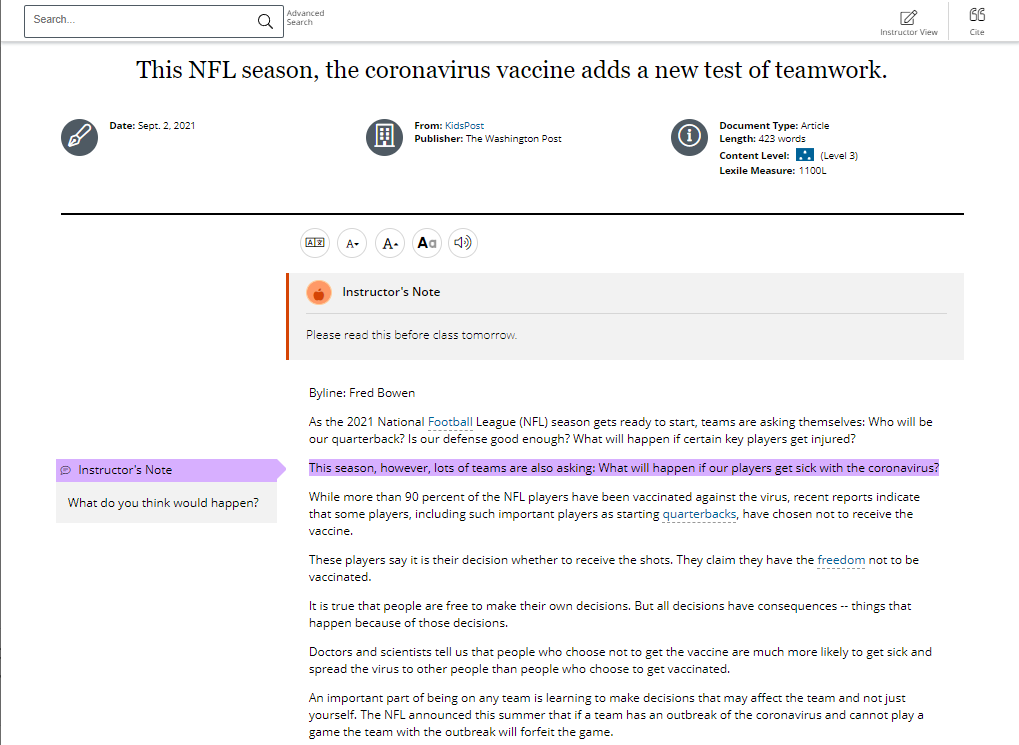 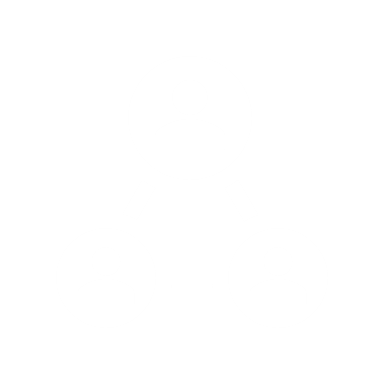 STUDENT VIEW
Students see a version of the resource that doesn’t include educator’s tools 
They will see Instructor’s Notes at the beginning of the page, and any Annotations made
53
[Speaker Notes: Any annotations or instructor’s notes you add will be visible for students.]
SEND TO STUDENTS
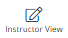 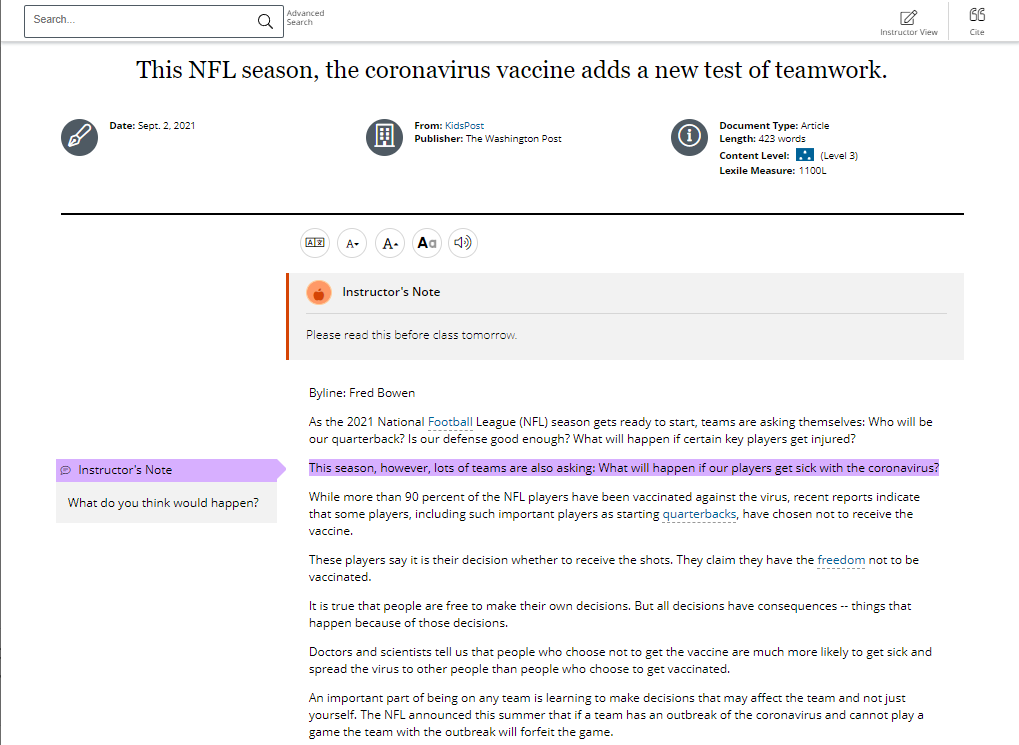 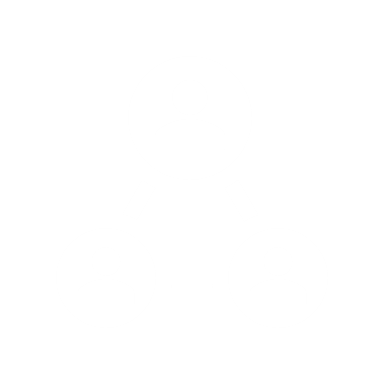 STUDENT VIEW
To get back to the Instructor View, select the icon in the tool bar on the top right of the screen.
54
[Speaker Notes: When you are ready to get back to the version of the resource that allows you to make edits, select the Instructor View icon in the tool bar at the top of the page.]
SEND TO STUDENTS
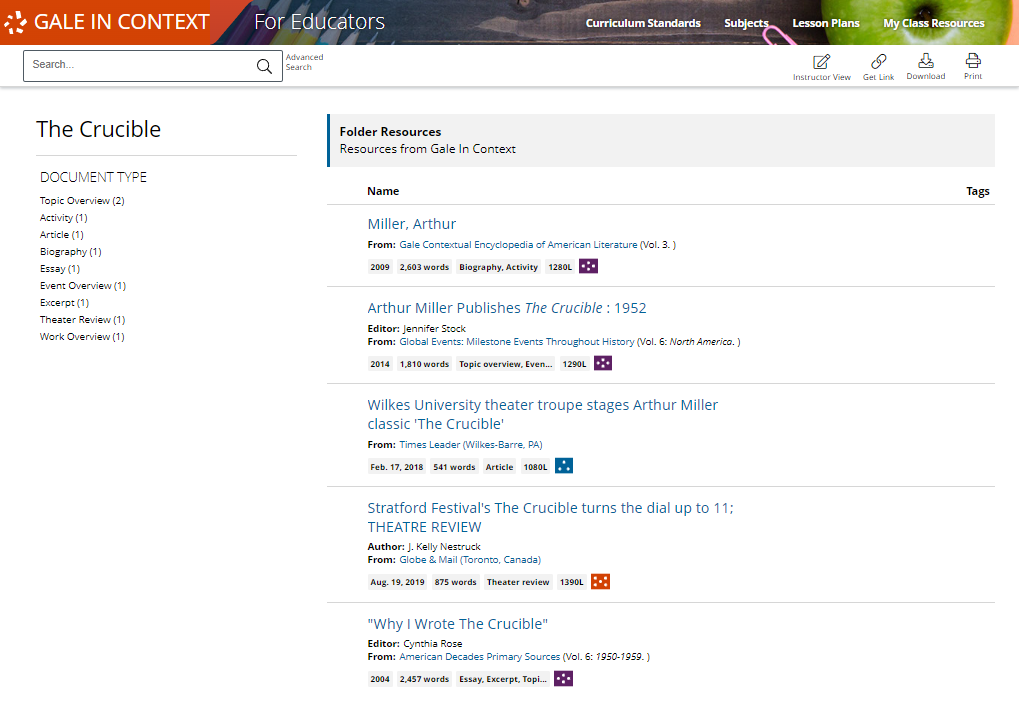 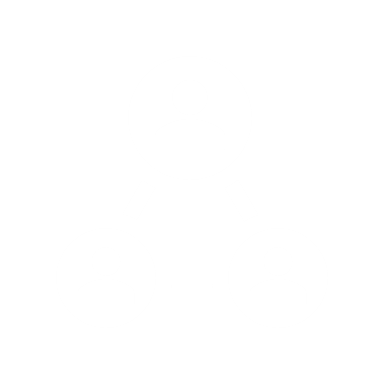 STUDENT VIEW
Student View works the same way in folders. Selecting Student View will let you see how student will experience the folders you created for them.
55
[Speaker Notes: Selecting Student View within a folder will show which resources you have toggled on for students, as well as the tag you created.]
SEND TO STUDENTS
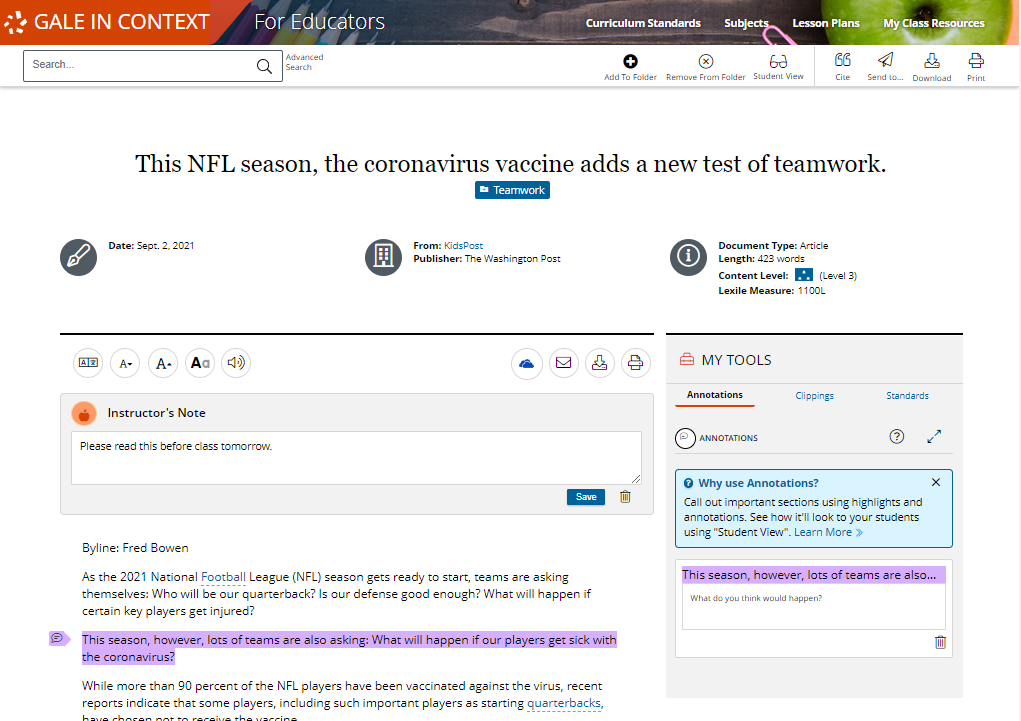 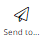 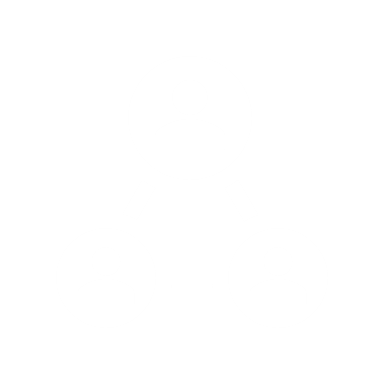 SENDING TOOLS
Selecting Send To at the top of the page will allow you to choose what method you would like to use:
56
[Speaker Notes: Selecting the Send To option at the top of the page allows you to utilize tools to get the information (either one resource or a full folder) to students.]
SEND TO STUDENTS
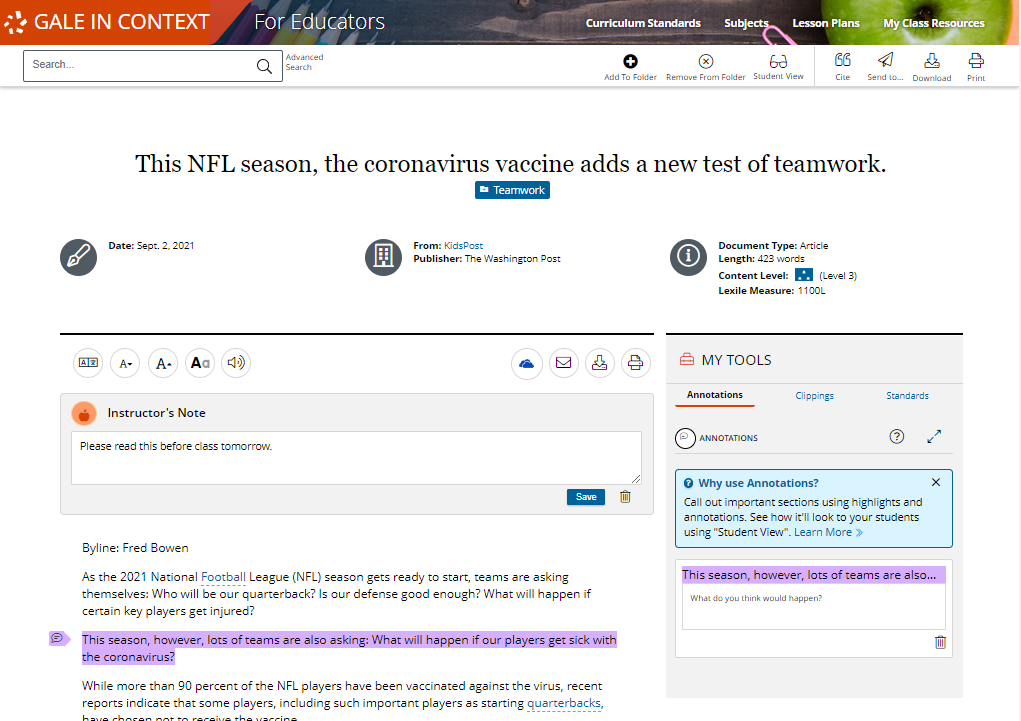 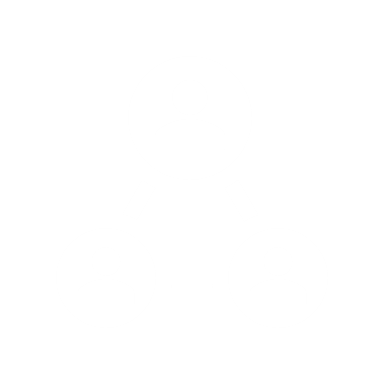 SENDING TOOLS
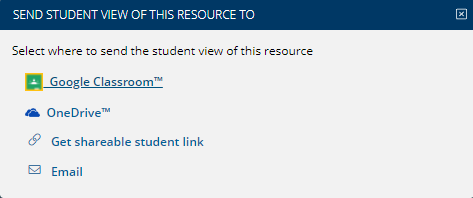 Selecting Send To at the top of the page will allow you to choose what method you would like to use:
Google Classroom
OneDrive
Google Drive
Shareable Link
Email
57
[Speaker Notes: Using the Send To tool you can send either a single document or a full folder to students through Google Classroom, Google/Microsoft Drives, Persistent Shareable Link, or Email.]
?
…
[Speaker Notes: Use this slide as a visual prompt for final questions and/or discussions]
WHAT’S NEXT?
EXPLORE GALE IN CONTEXT: FOR EDUCATORS
SHARE WITH STUDENTS
SHARE WITH COLLEAGUES
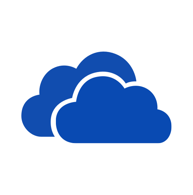 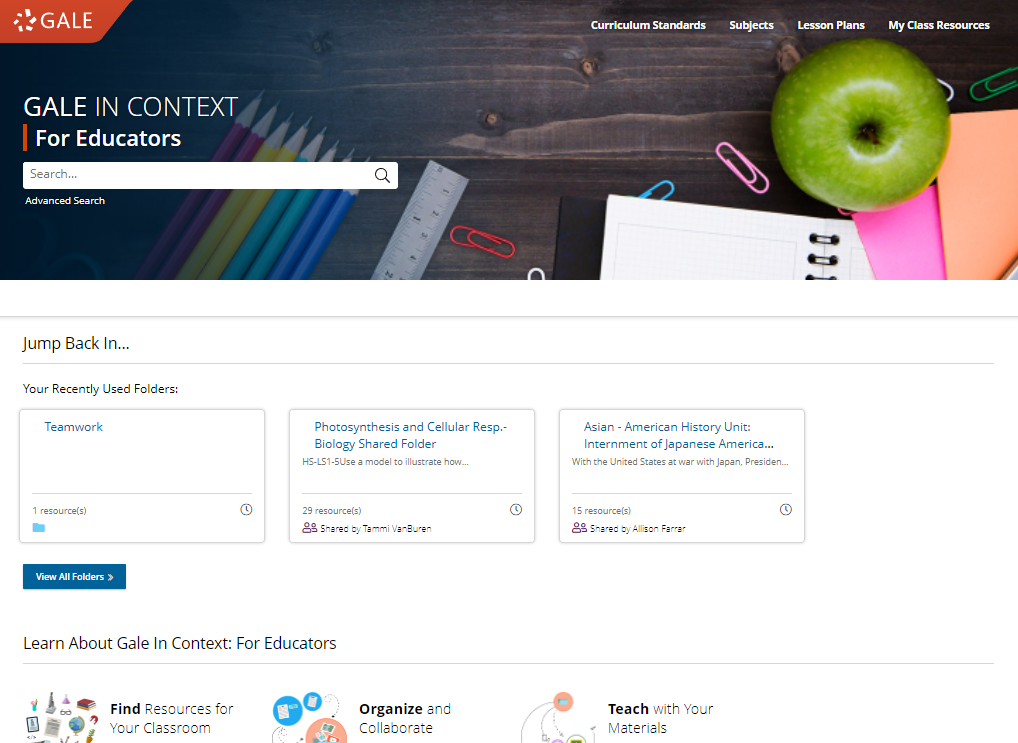 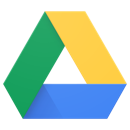 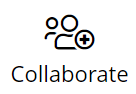 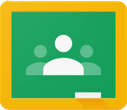 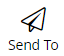 [Speaker Notes: Wrap up– ask teachers to visit the resource and share information with colleagues and students.]
Connect FOR MORE IDEAS
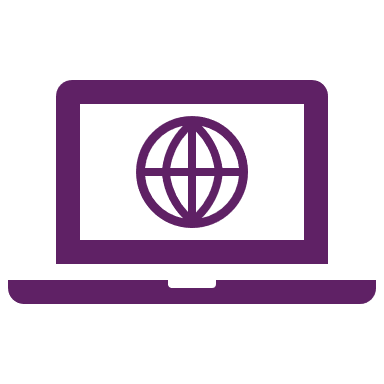 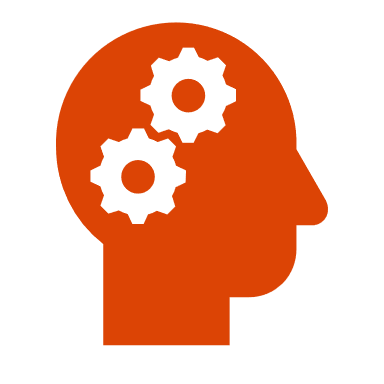 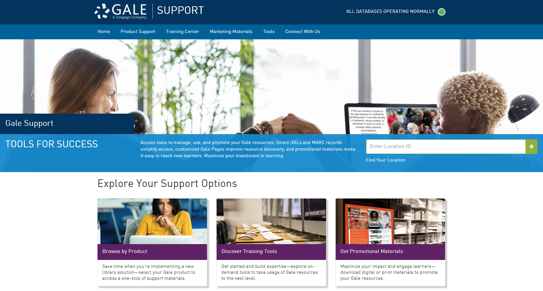 ENTER LIBRARIAN NAME
 emailaddress@school.edu
LIBRARY WEBSITE
www.librarysite.edu
SUPPORT.GALE.COM/TRAINING
[Speaker Notes: Customize this concluding slide with your contact and site/access information.]